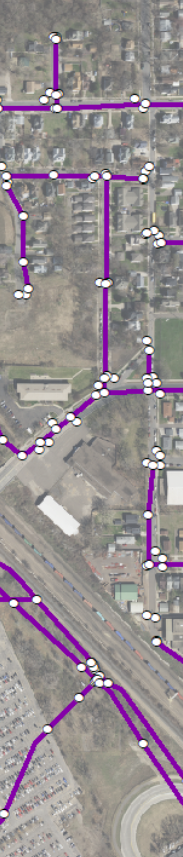 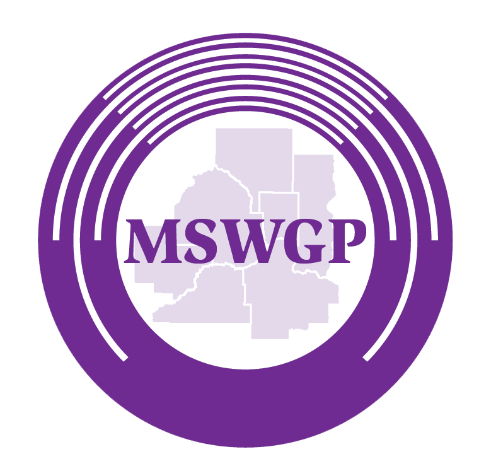 METRO STORMWATER
GEODATA PROJECT
Steering Team Meeting #5
Tuesday, April 30, 2019

esri – Eagan Office
800 Blue Gentian Road
Suite 200
Eagan, MN 55121
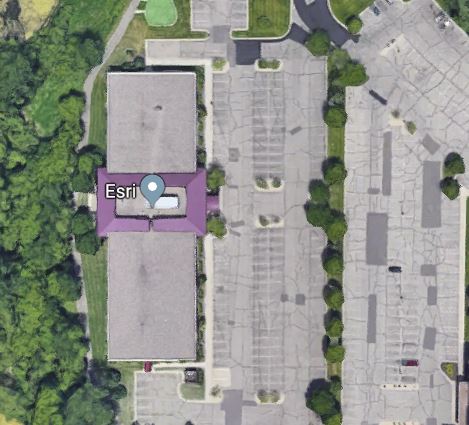 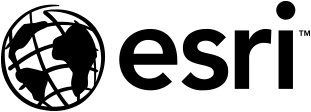 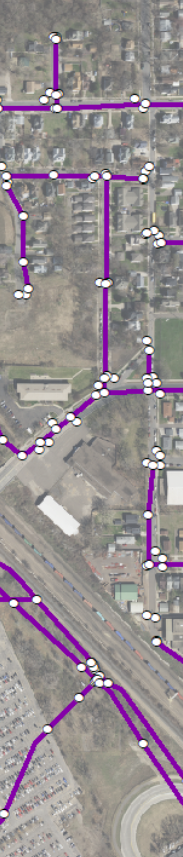 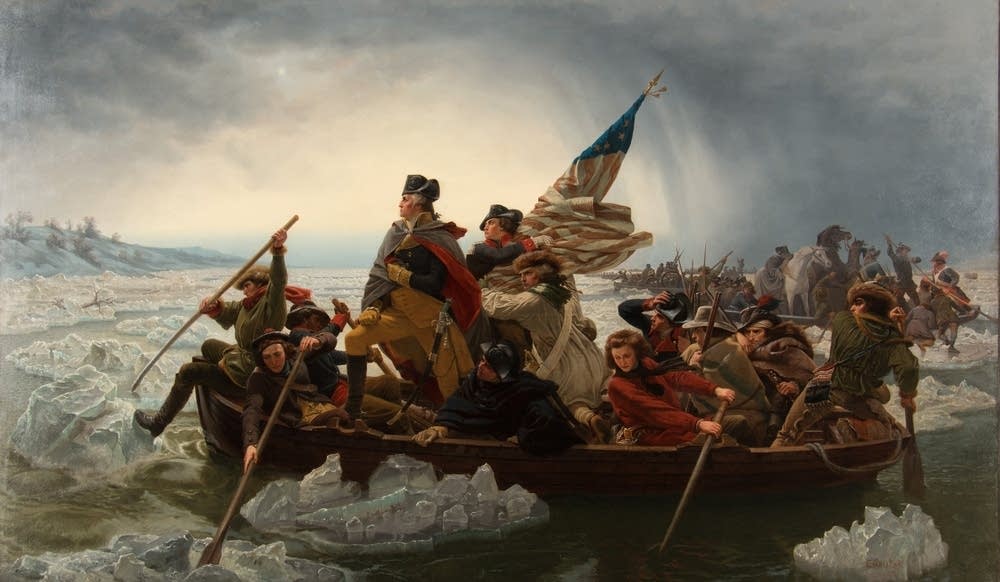 “The world is run by those who show up…”
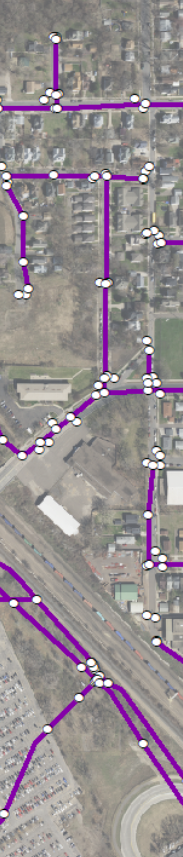 1 ) Welcome & Introductions
2 ) Quick MSWGP Project Updates
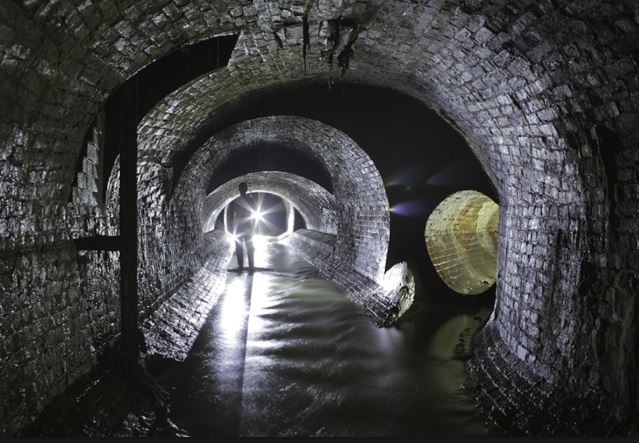 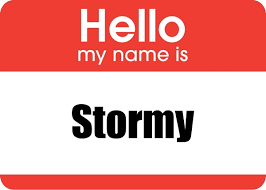 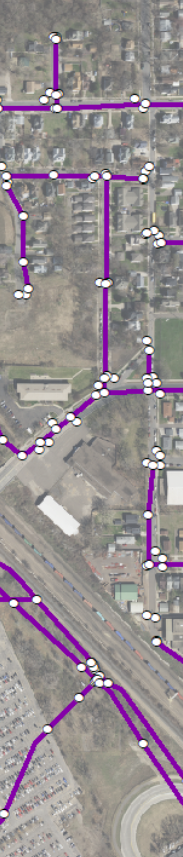 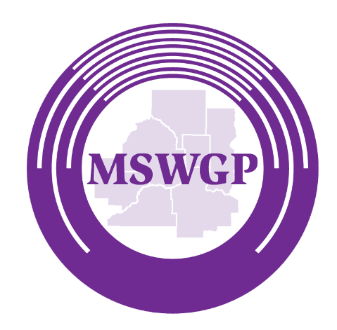 Quick MSWGP Project Updates
Outreach: Since 2/26/2019

Outreach to MnDOT
>> Met with MnDOT staff:			2/27/19
>> “GIS Bytes” (statewide webinar) 		3/19/19

Association of Metropolitan Municipalities
>> Executive Team				3/21/19

MetroGIS Policy Board
>> Annual in-person meeting			4/24/19
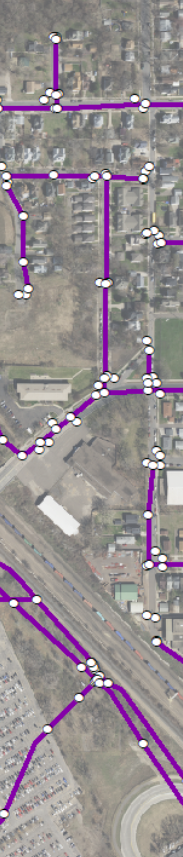 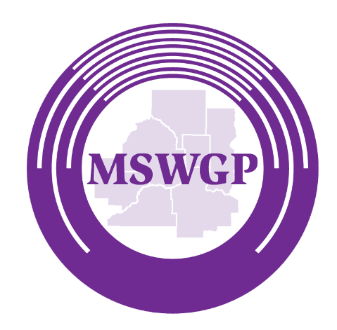 Quick MSWGP Project Updates
Upcoming outreach

MN Pollution Control Agency
>> Staff and leadership				5/23/19

MN Geospatial Advisory Council
>> Update to geospatial community		5/29/19

U of M: Water Resources Center
>> Report to grant funders			6/??/2019
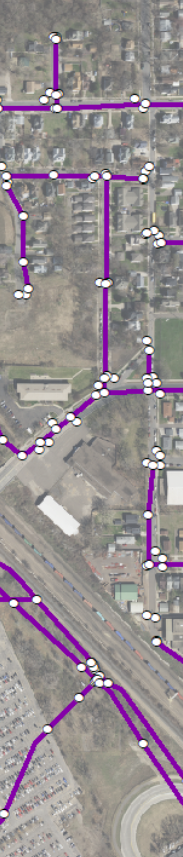 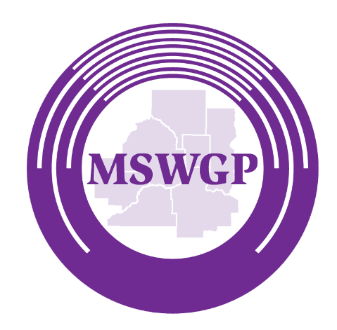 Quick MSWGP Project Updates
Upcoming outreach

Board of Metro Chapter-MAWD
>> Update to leadership (St. Paul)		7/16/19

MAWD State Conference
>> Annual conference (Alexandria)		12/5/19

Looking to present in the future to:
League of Minnesota Cities
MN Society of Professional Engineers
MN 2050 Project + other stakeholder organizations
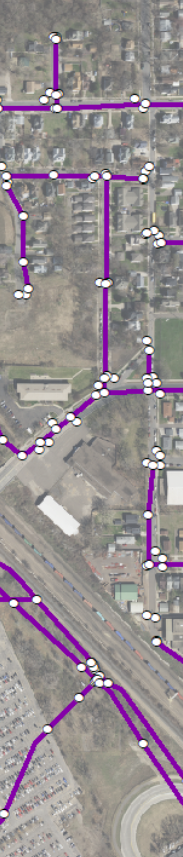 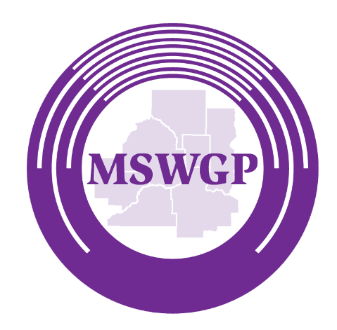 Quick MSWGP Project Updates
Responses so far:

>> Favorable & supportive;

>> People providing their contact info to take part during the review and stakeholder input opportunities
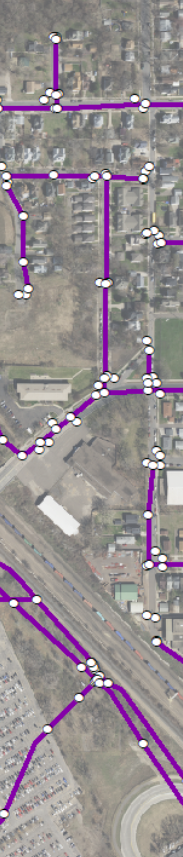 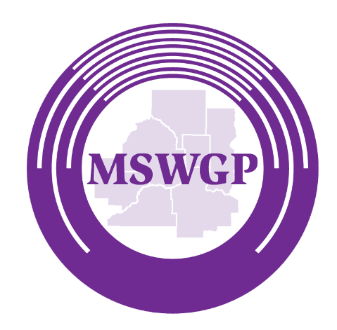 Quick MSWGP Project Updates
Internal MSGWP team effort

Point/Polygon Team (In-person meeting, Minneapolis)
>> Discussion and revisions			3/26/19

Line/Routing Team (Conference call)
>> Discussion and minor revisions		4/2/19

Asset Management (In-person meeting, Medina)
>> Discussion, revisions, etc.			4/10/19
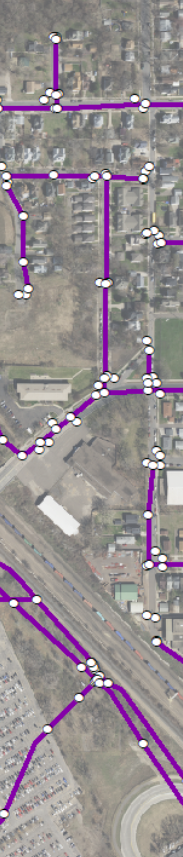 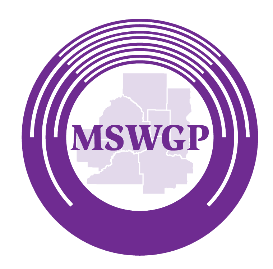 Metro Stormwater Geodata Project
Peter L. Croswell
The GIS Management Handbook
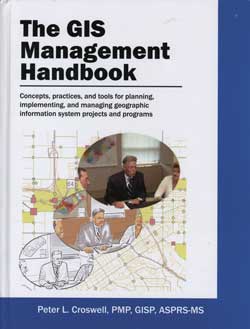 Forthcoming
2nd Edition to cite
and utilize our
MSWGP Project Charter
as an good example of 
inter-agency project scoping and documentation
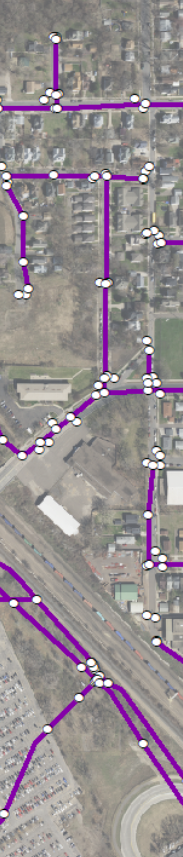 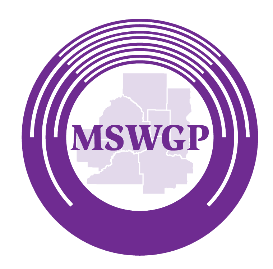 Metro Stormwater Geodata Project
Minnehaha Creek Watershed District Example
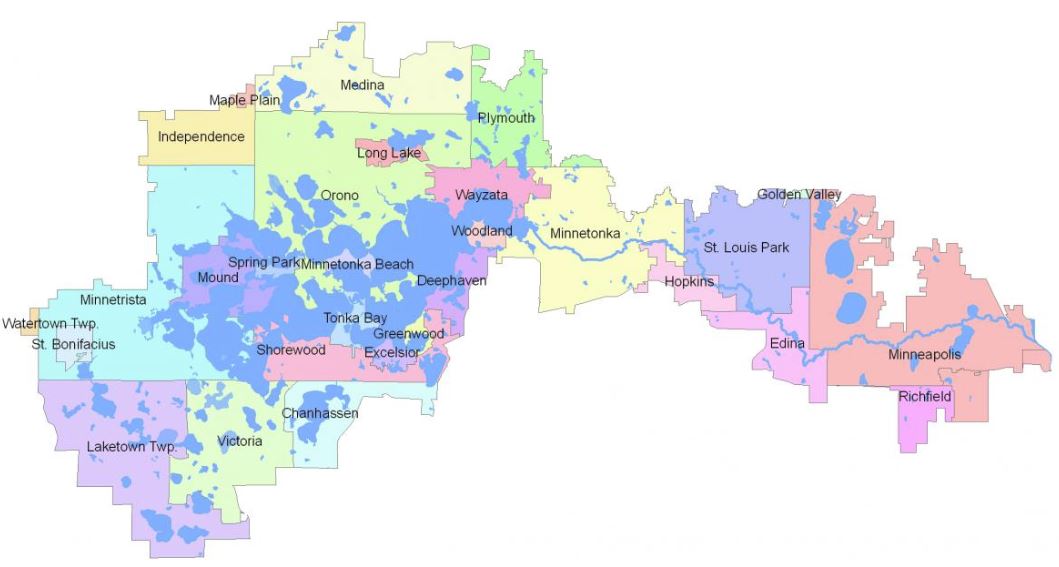 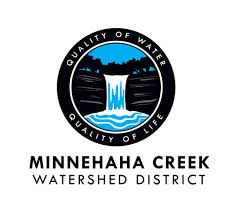 For agencies that need inter-jurisdictional stormwater data, it provides a standard to translate data into;
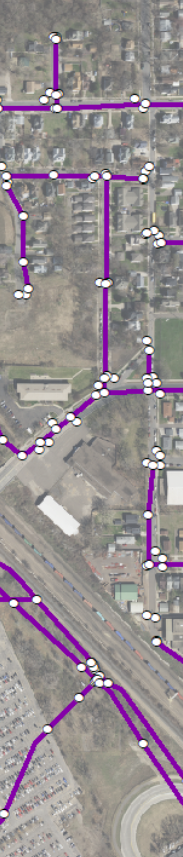 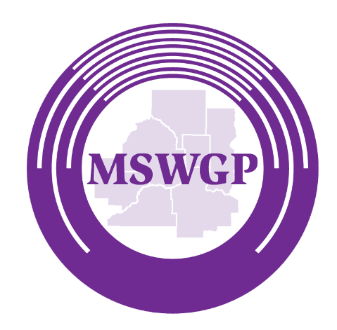 “Taking the pulse” of the project
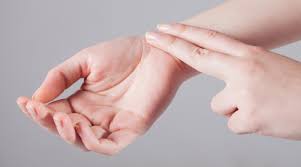 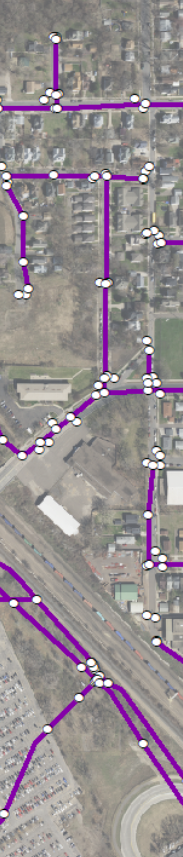 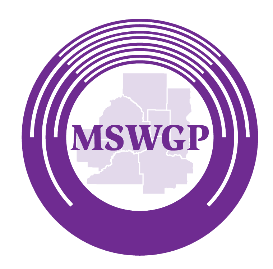 “Taking the pulse” of the project
Survey Monkey comments:

>> Participant feedback (come in prepared)

>> Fuller understanding of the wide range of business needs to be met by the standard and the data

>> The marginalizing of lesser (but important) needs

>> Stronger leveraging of existing resources
     ESRI Local Government Info Model
     Other standards (State DOTs, large cities schemas)
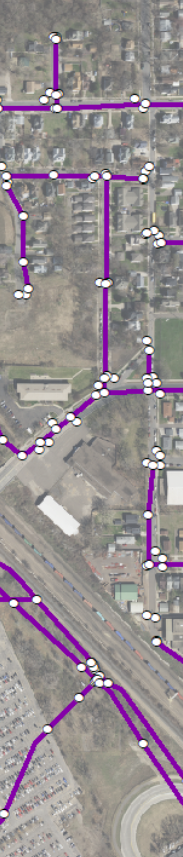 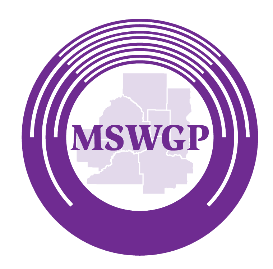 “Taking the pulse” of the project
At our Summit on April 17, 2018 in Medina:

Project Steering Team to convene:
“4 to 6 meetings over 12 to 18 months”

6/28/18: 	MWMO, Minneapolis
8/26/18: 	CCWMO, Chaska
11/14/18:	City of Blaine
2/26/19:	City of Maple Grove
4/30/19:	ESRI, Eagan
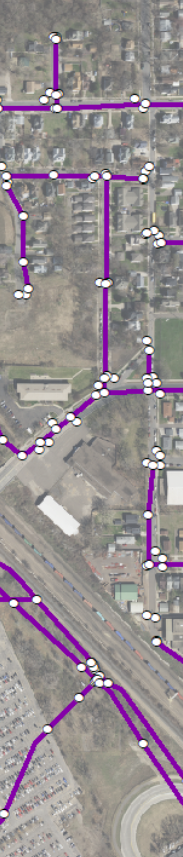 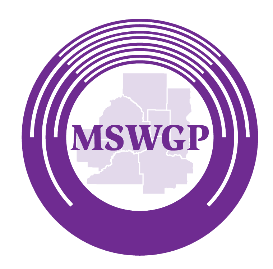 “Taking the pulse” of the project
6/28/18: 	MWMO, Minneapolis
8/26/18: 	CCWMO, Chaska
11/14/18:	City of Blaine
2/26/19:	City of Maple Grove
4/30/19:	ESRI, Eagan
7/XX/19:	City of Bloomington
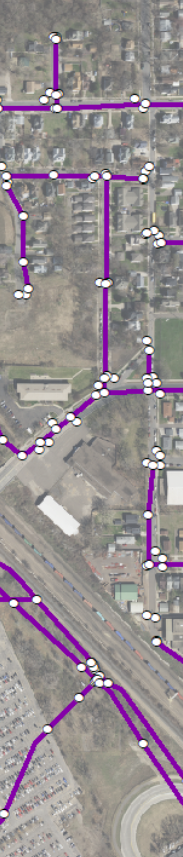 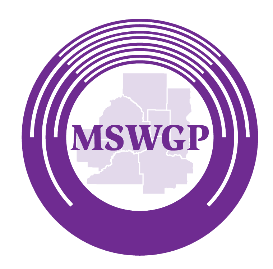 “Taking the pulse” of the project
May-July 2019: 	Small group work

July 2019: 		Meeting #6 in Bloomington

Summer 2019:	Small group work (as needed)
			Pilot project data collection
			Email updates/communication
			Draft ready by August 9th

Late 2019:		Convene in person to 				review progress on pilot
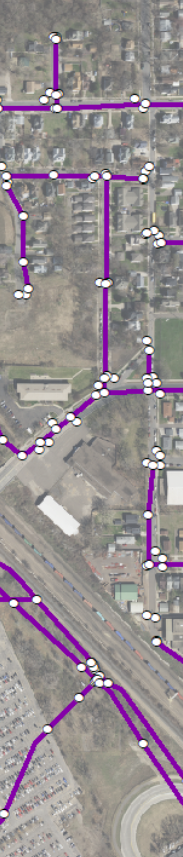 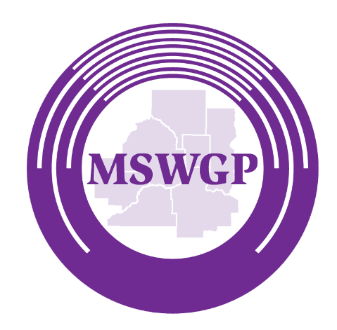 Agenda Item 3:
Pilot Project Data Collection
Update
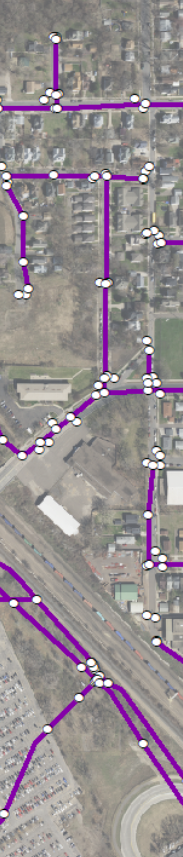 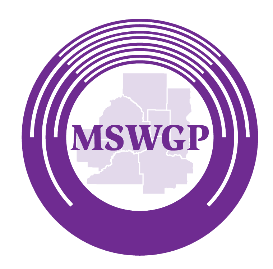 Metro Stormwater Geodata Project
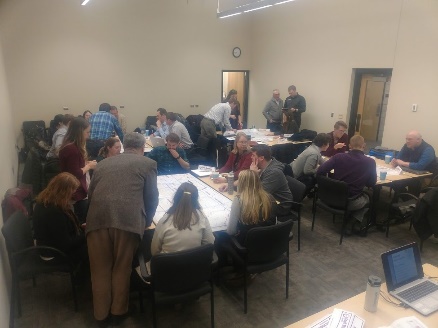 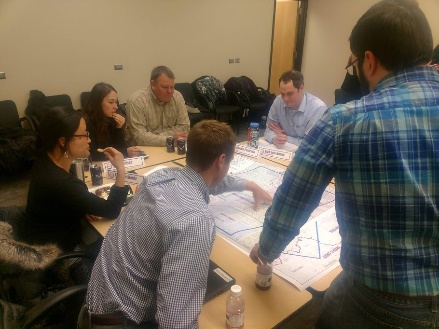 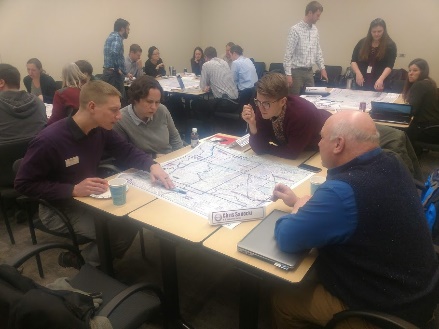 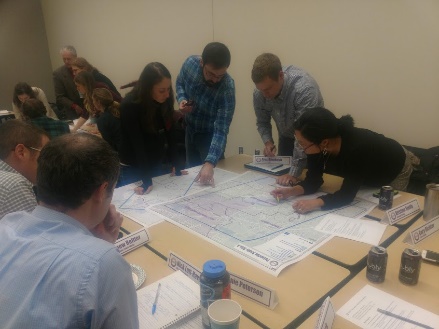 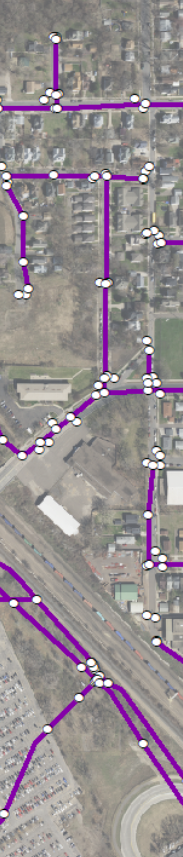 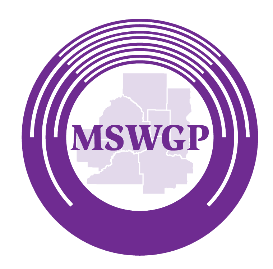 Metro Stormwater Geodata Project
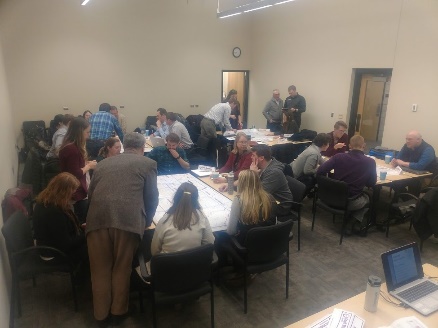 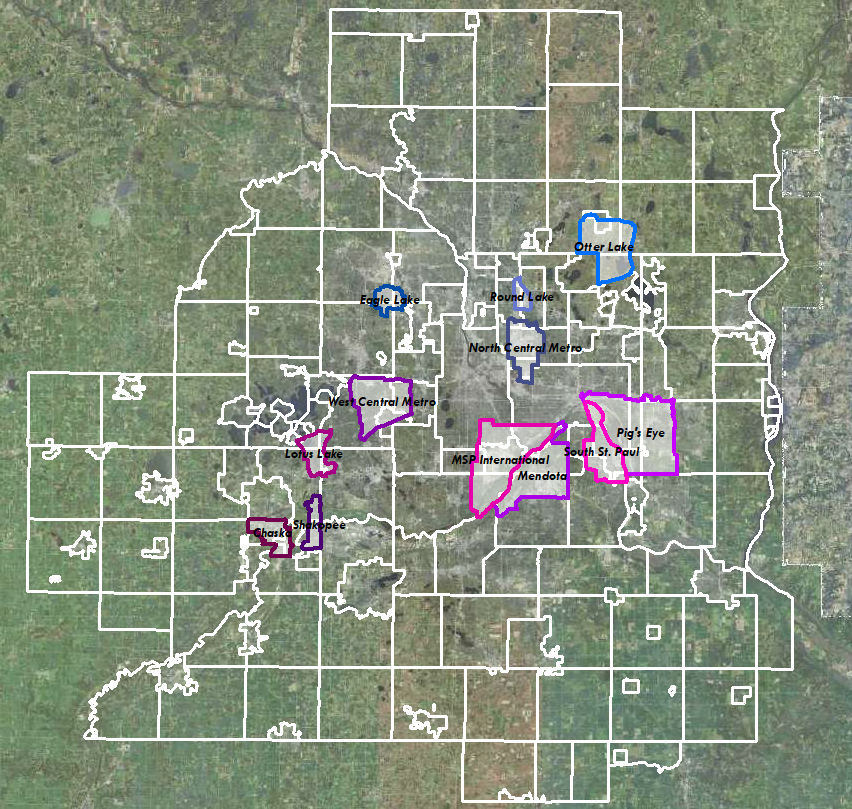 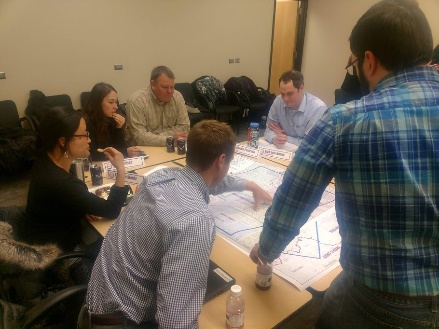 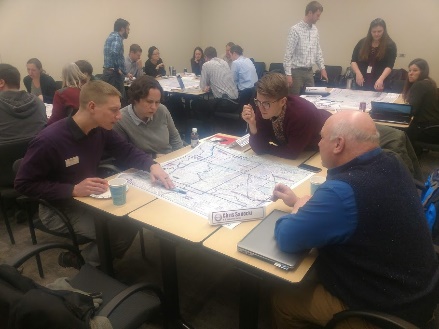 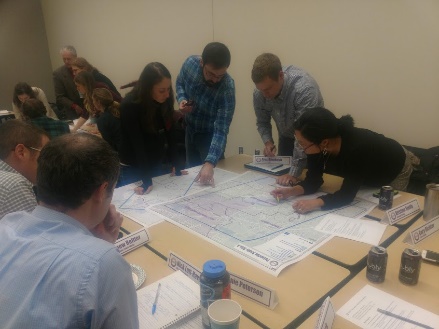 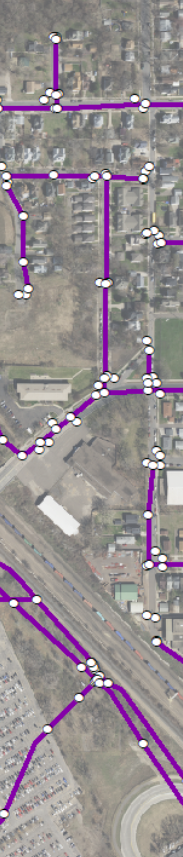 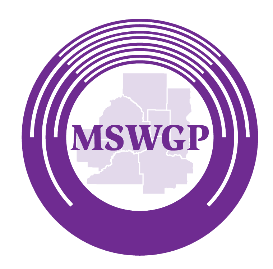 Metro Stormwater Geodata Project
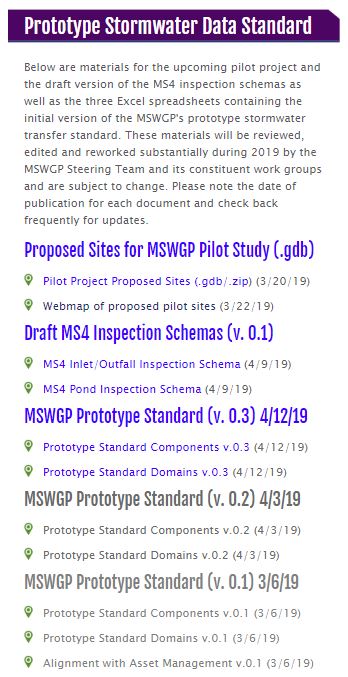 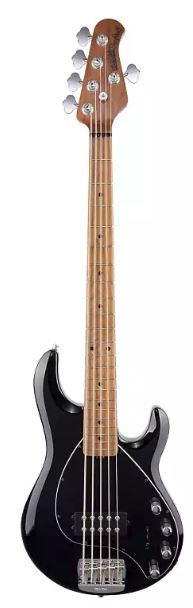 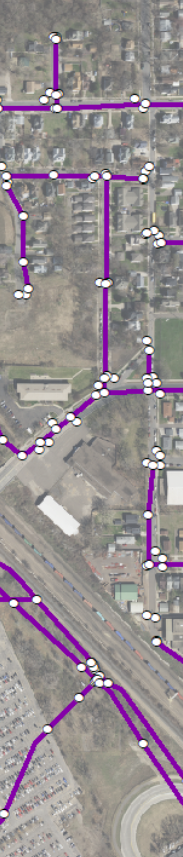 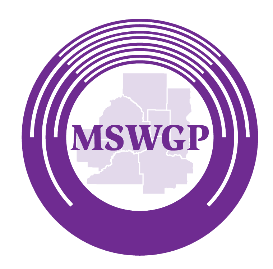 Metro Stormwater Geodata Project
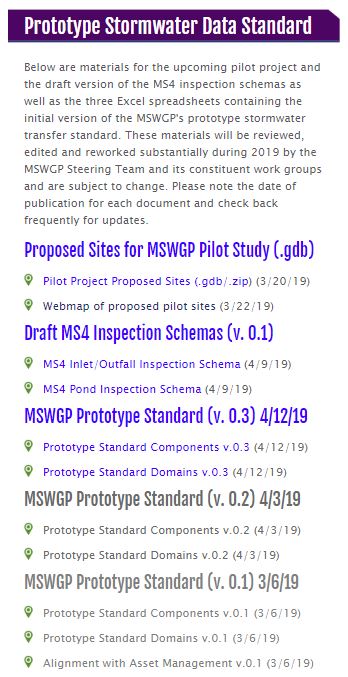 Geodata “bass”
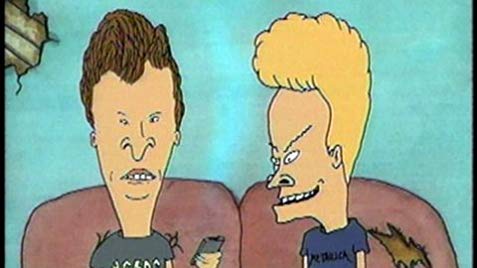 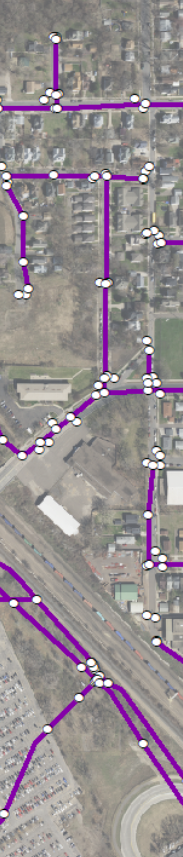 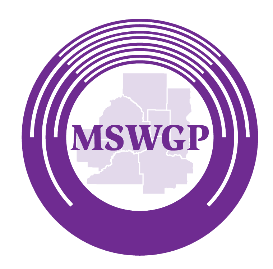 Metro Stormwater Geodata Project
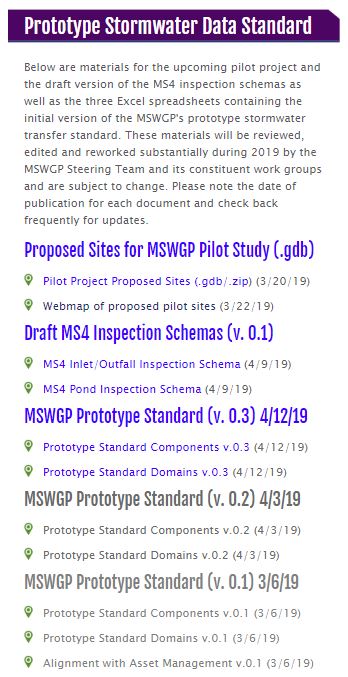 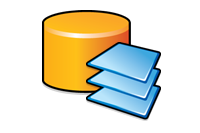 .gdb
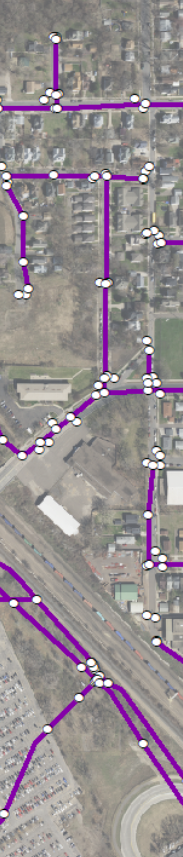 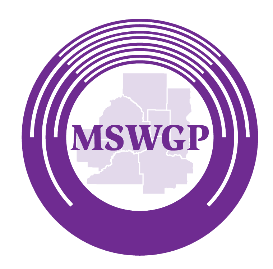 Metro Stormwater Geodata Project
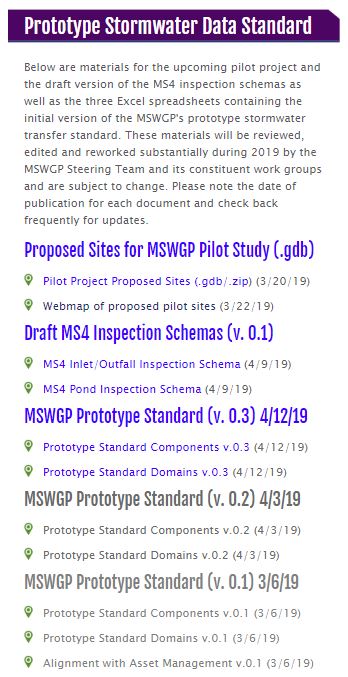 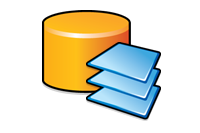 .gdb
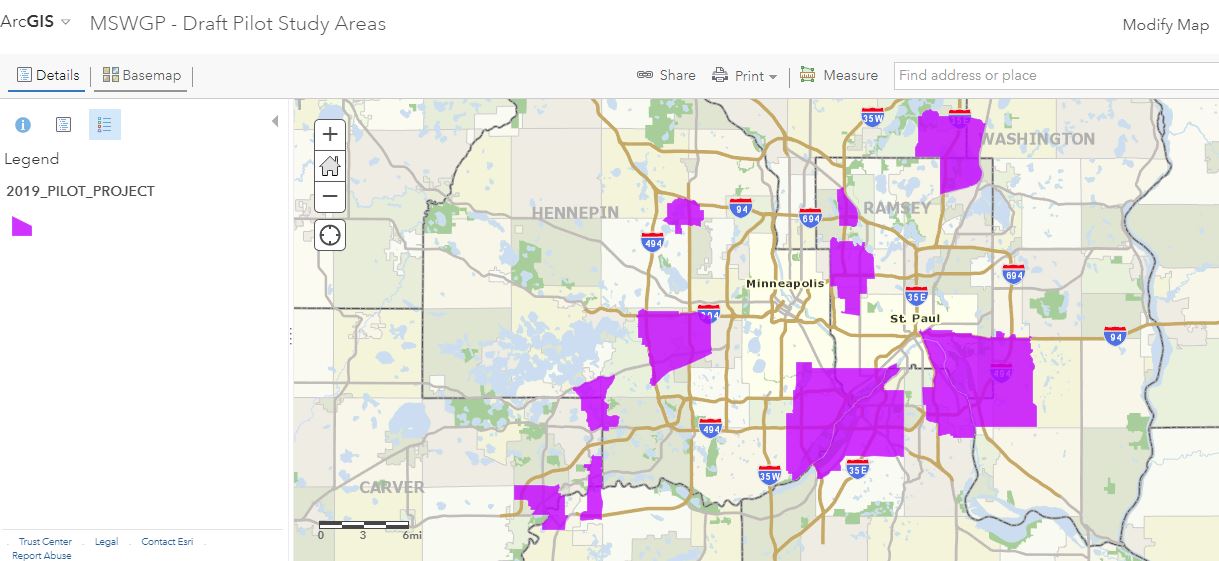 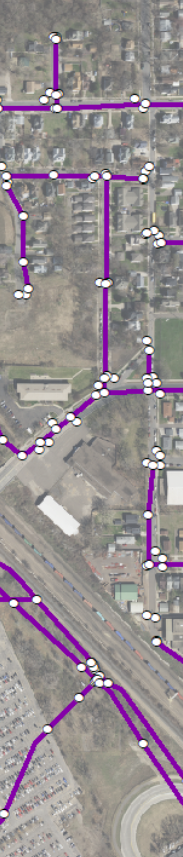 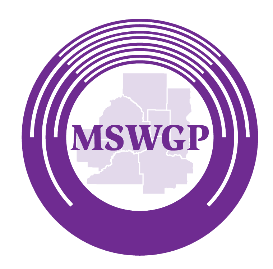 Metro Stormwater Geodata Project
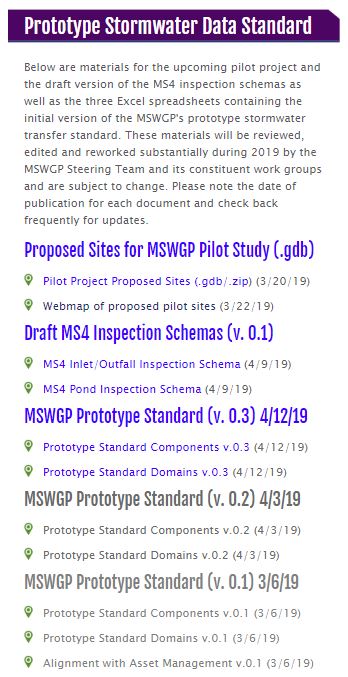 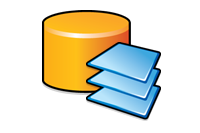 .gdb
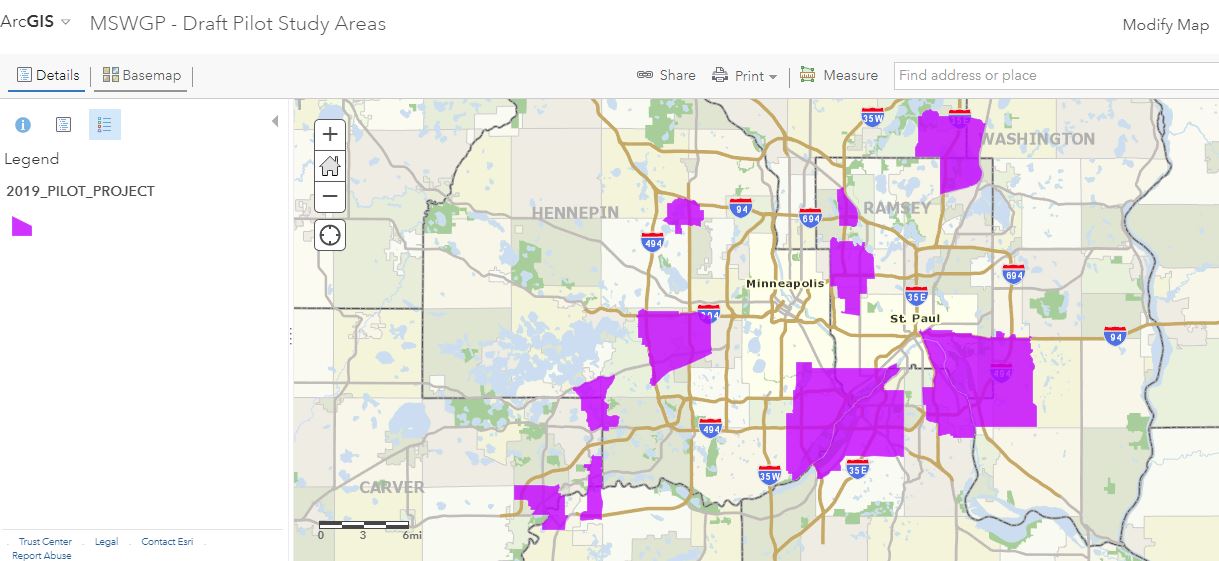 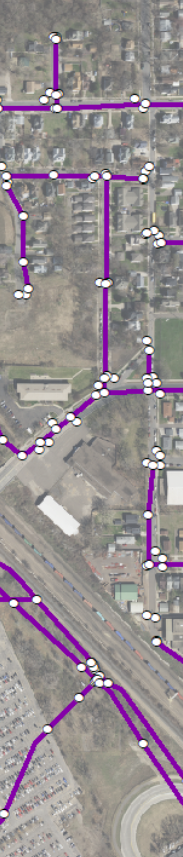 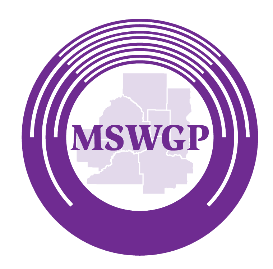 Metro Stormwater Geodata Project
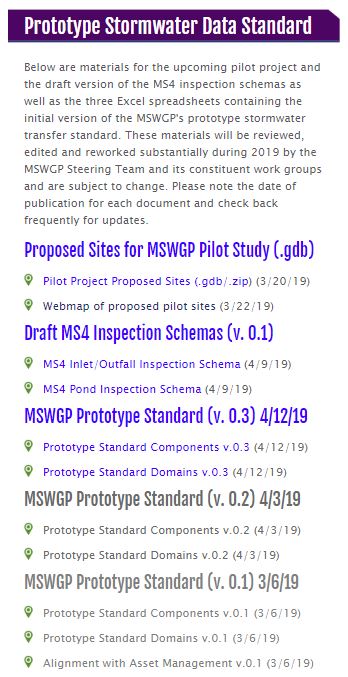 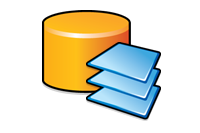 .gdb
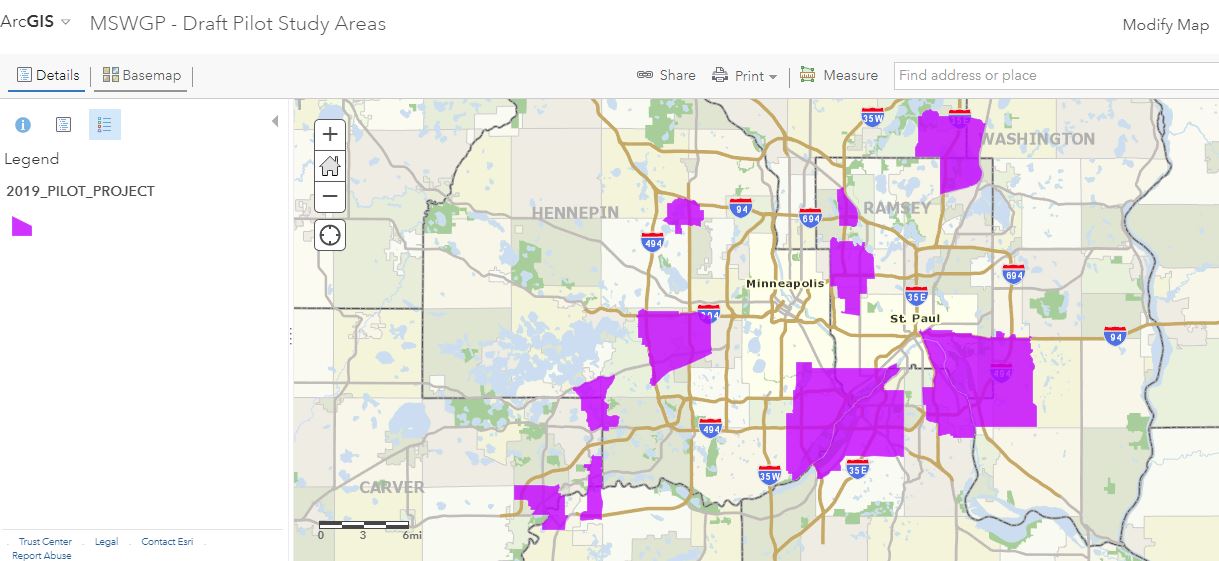 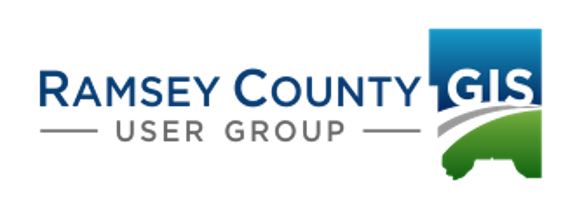 $8000
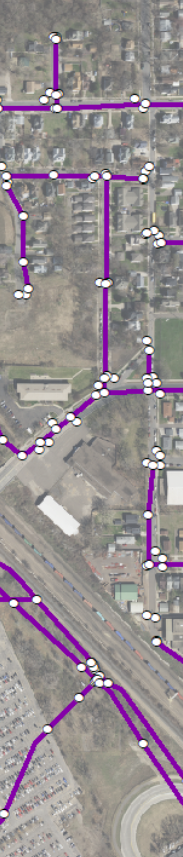 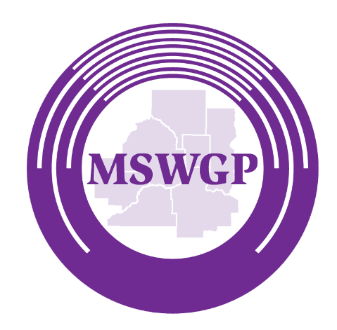 Agenda Item 3:
Pilot Project Data Collection
May 2019
We will be reaching out to agencies and interests that have stormwater fixtures and assets in our selected pilot areas…
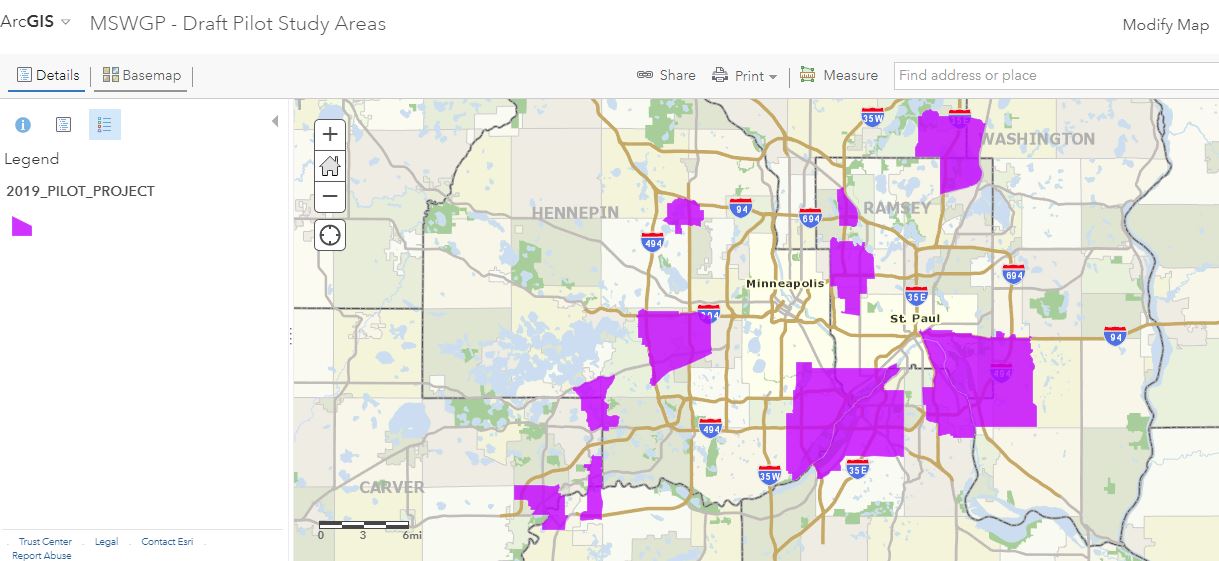 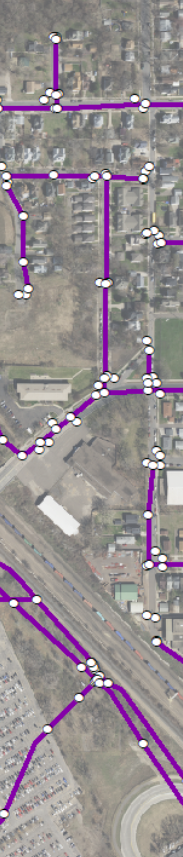 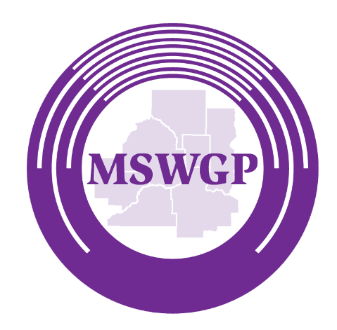 Agenda Item 3:
Pilot Project Data Collection
May 2019
We will be reaching out to agencies and interests that have stormwater fixtures and assets in our selected pilot areas…
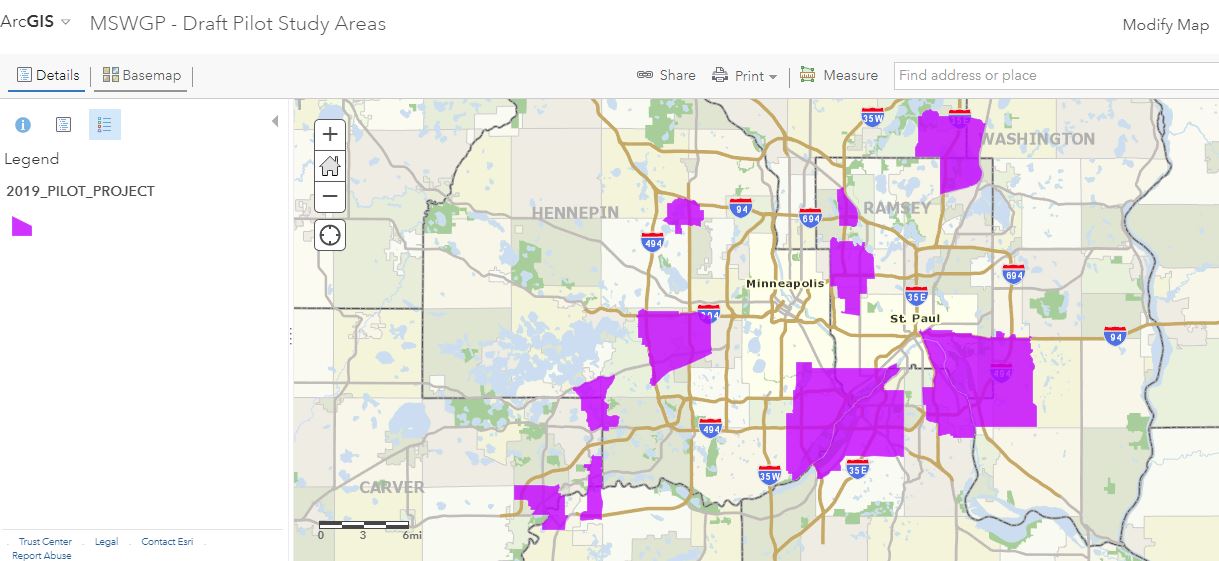 >> Contact/letter/email/call
>> Detailed map of their area
>> Overview of the what and why    of the request
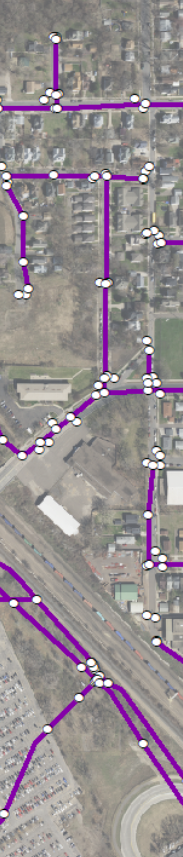 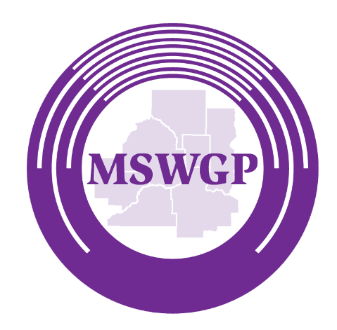 Agenda Item 3:
Pilot Project Data Collection
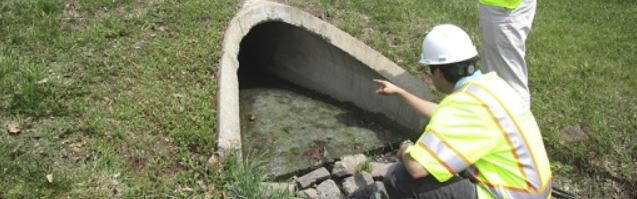 Summer 2019
Assess the quality and completeness of the data we receive

Translate it into
our prototype standard

Field check what areas we can for completeness
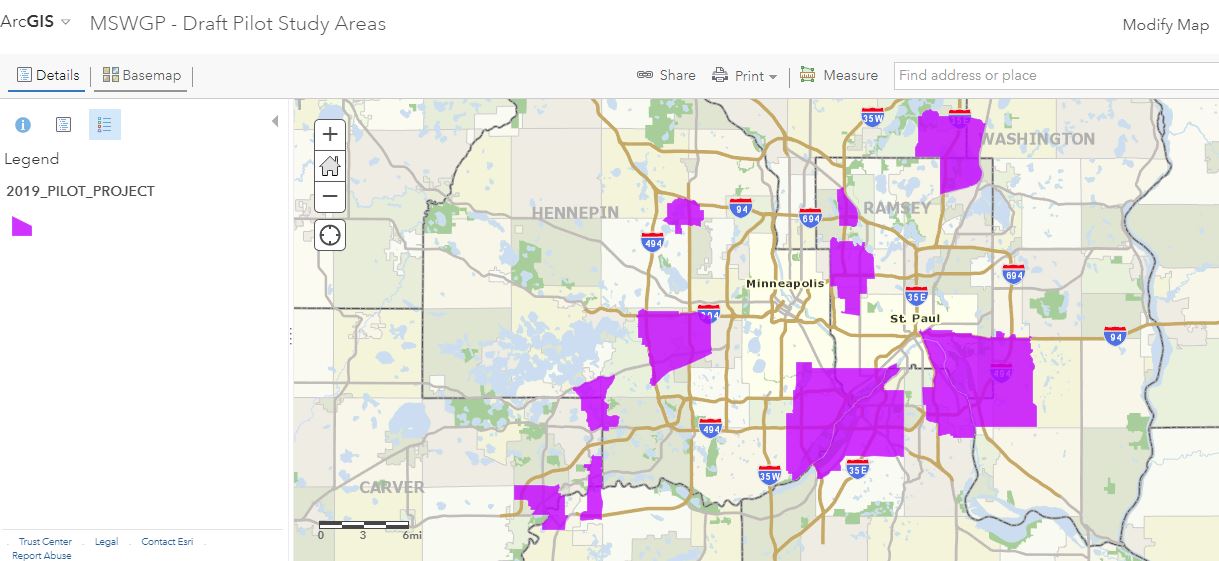 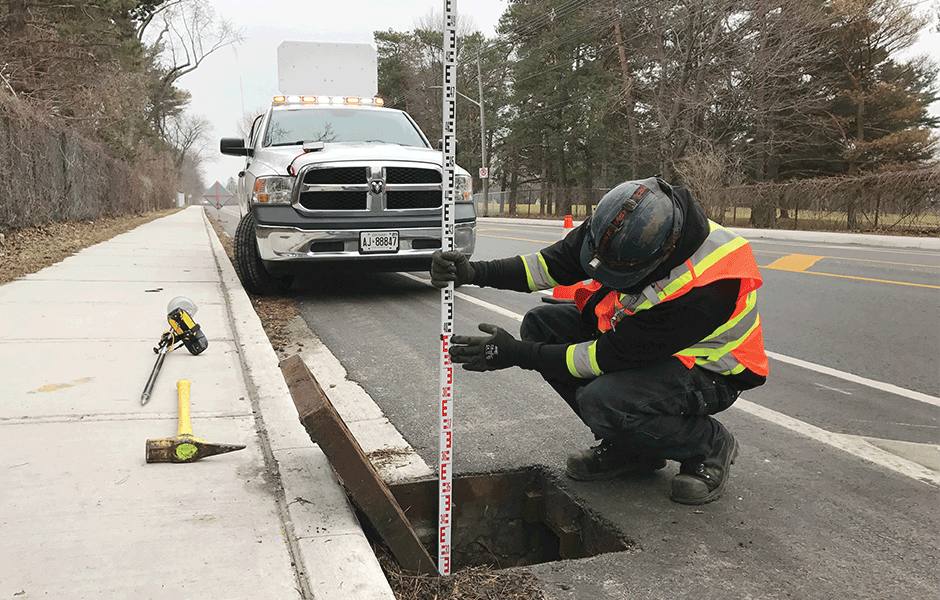 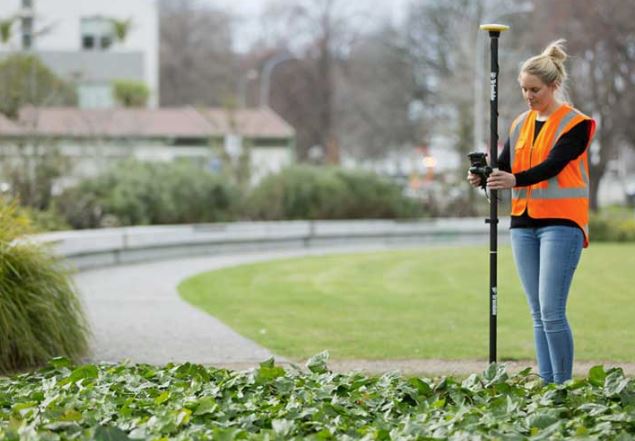 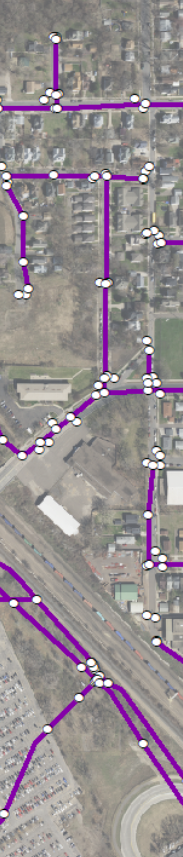 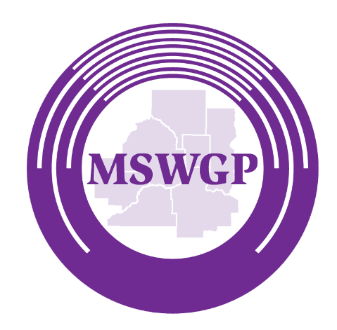 Agenda Item 3:
Pilot Project Data Collection
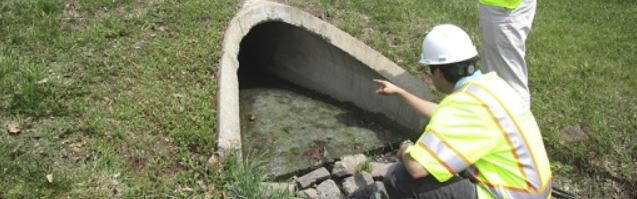 Summer 2019
Assess the quality and completeness of the data we receive

Translate it into
our prototype standard

Field check what areas we can for completeness
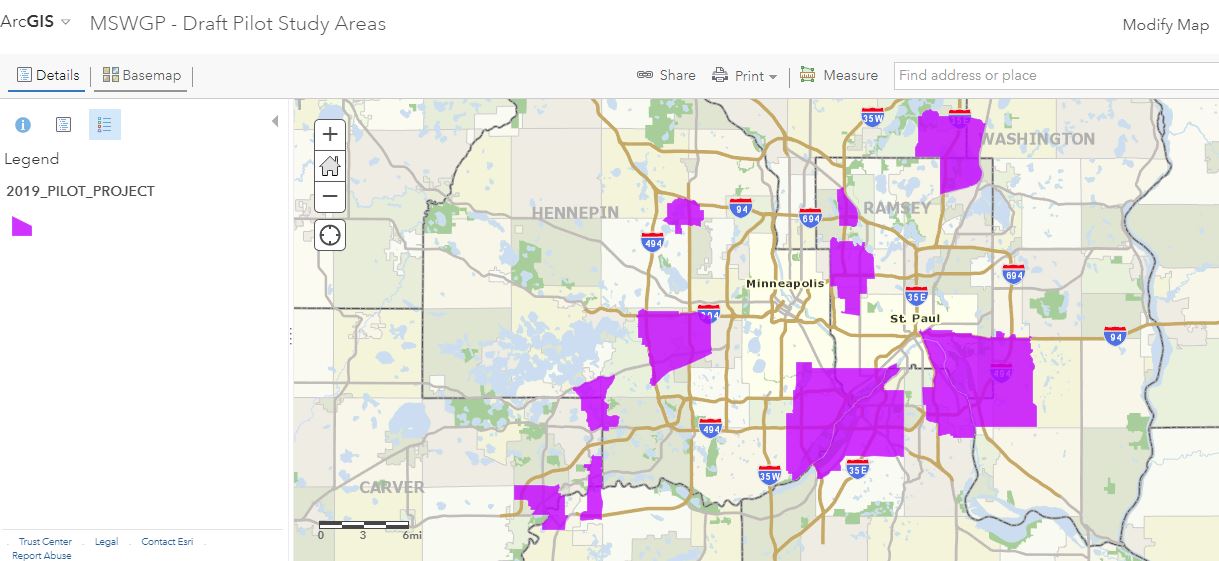 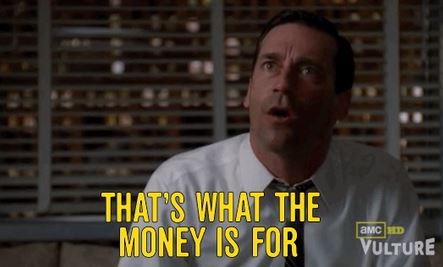 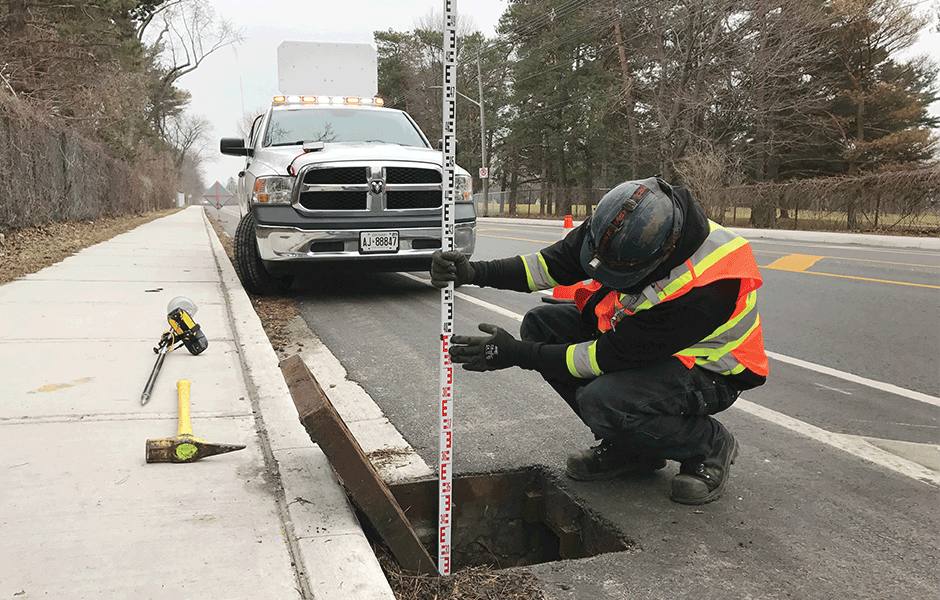 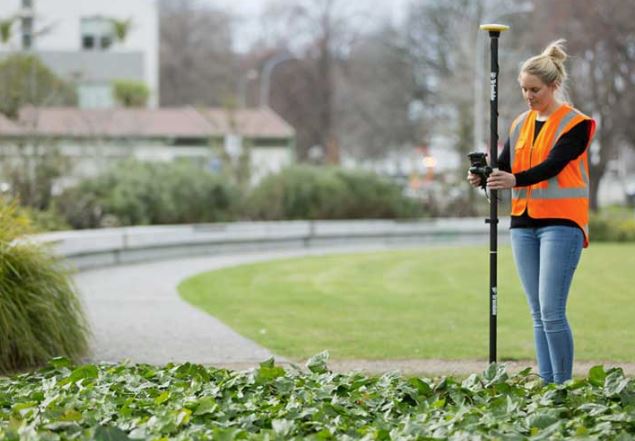 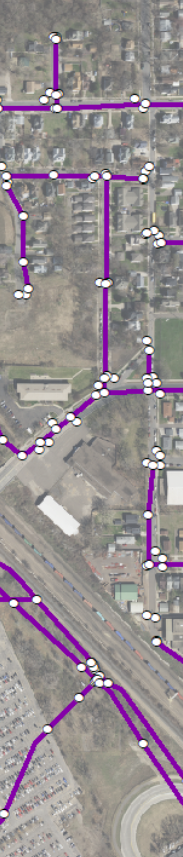 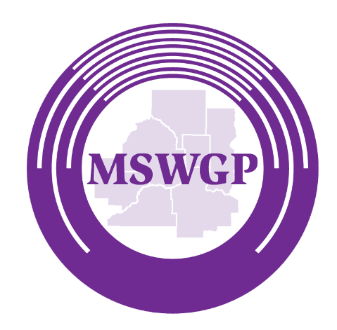 Agenda Item 3:
Pilot Project Data Collection
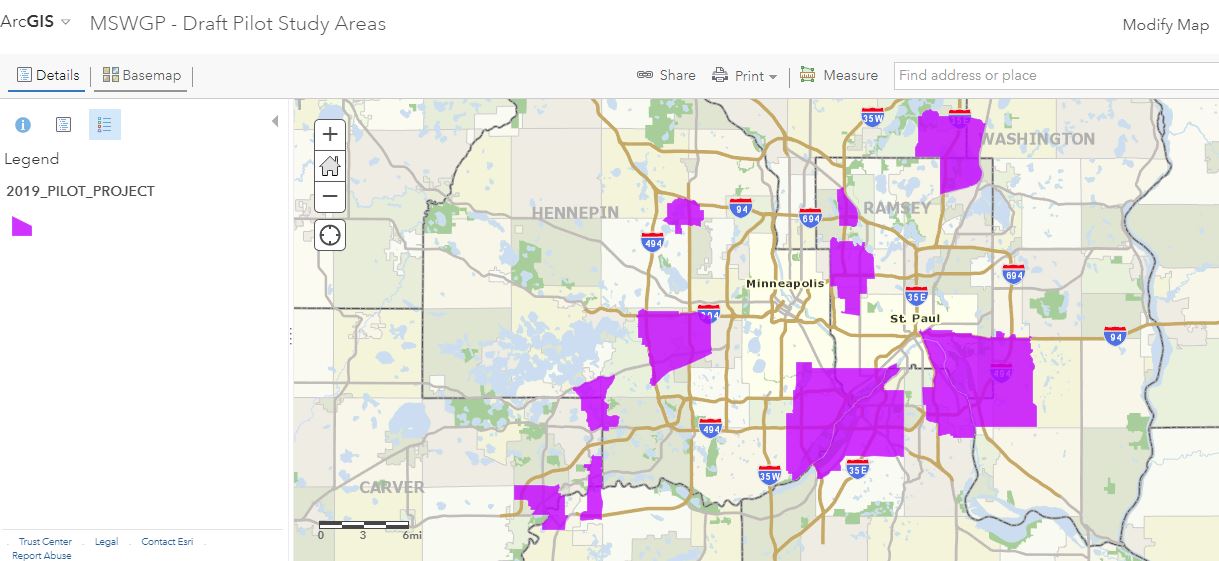 Fall 2019

Have a sample
(or set of samples) ready to distribute to the stakeholder community…

>> Begin Review
>> Continue Outreach
>> Policy research
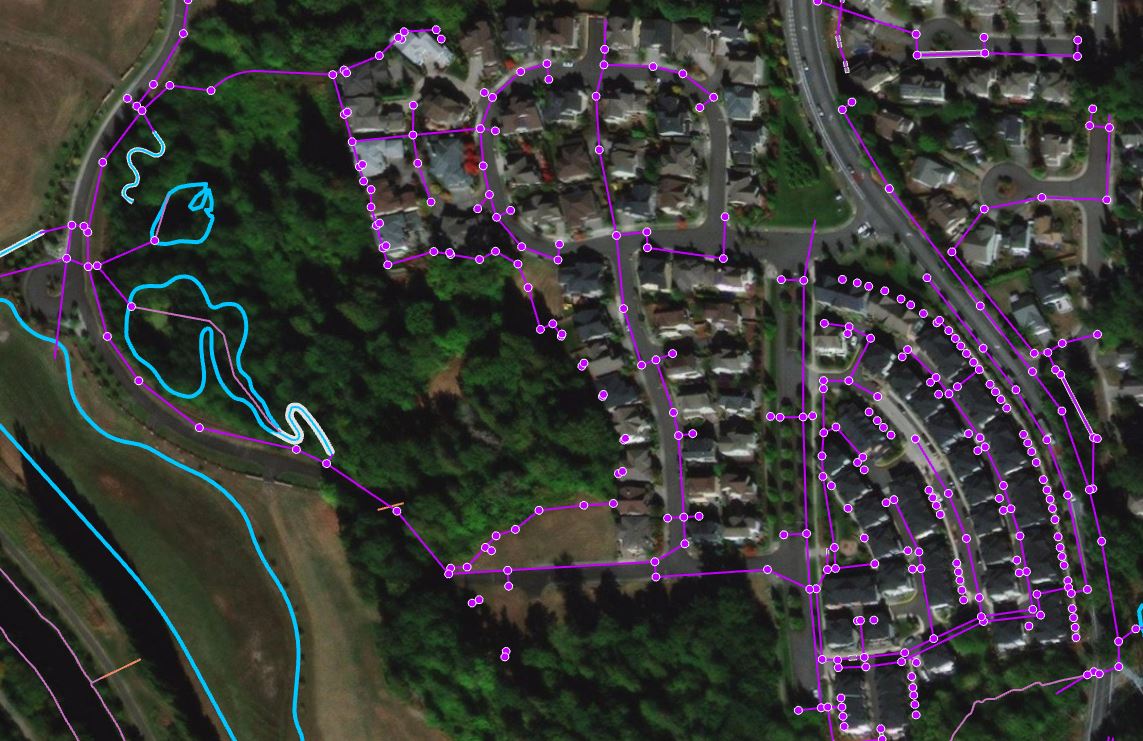 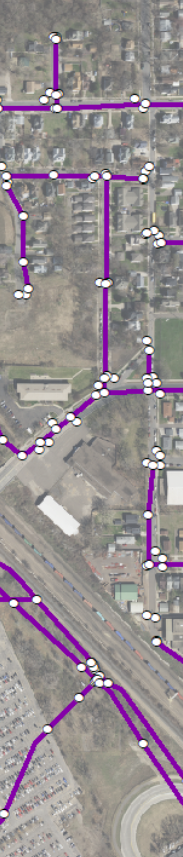 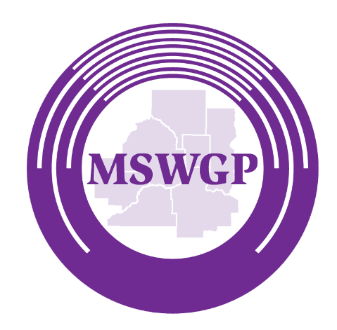 Agenda Item 3:
Pilot Project Data Collection
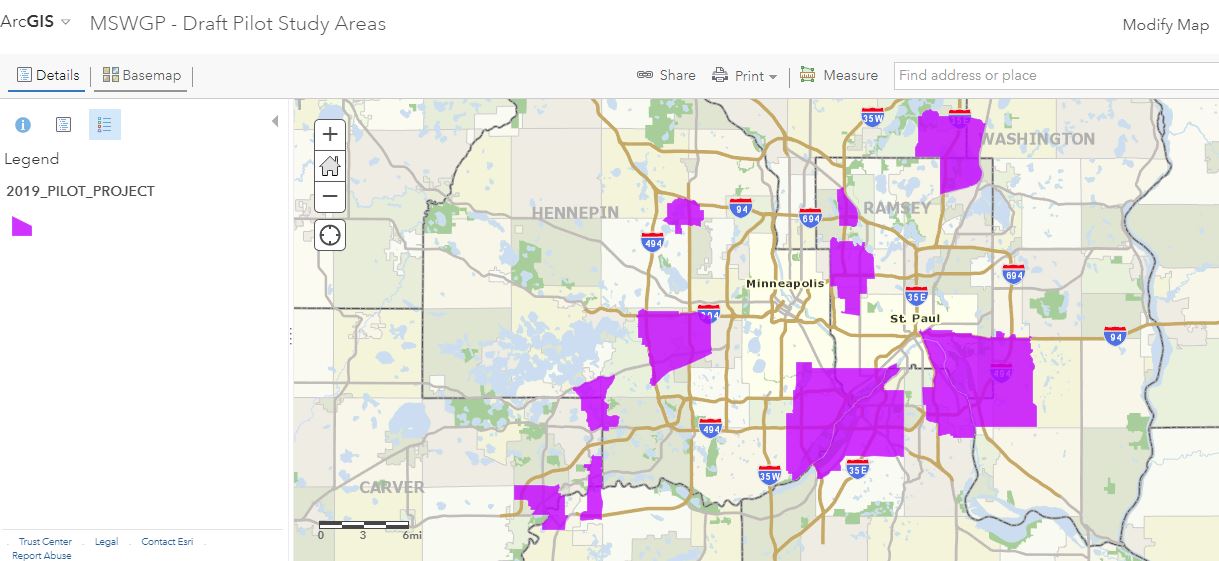 Winter 2019-20

Document, review
& respond to the incoming stakeholder input

MSWGP will review and recalibrate our standard based on the input we receive
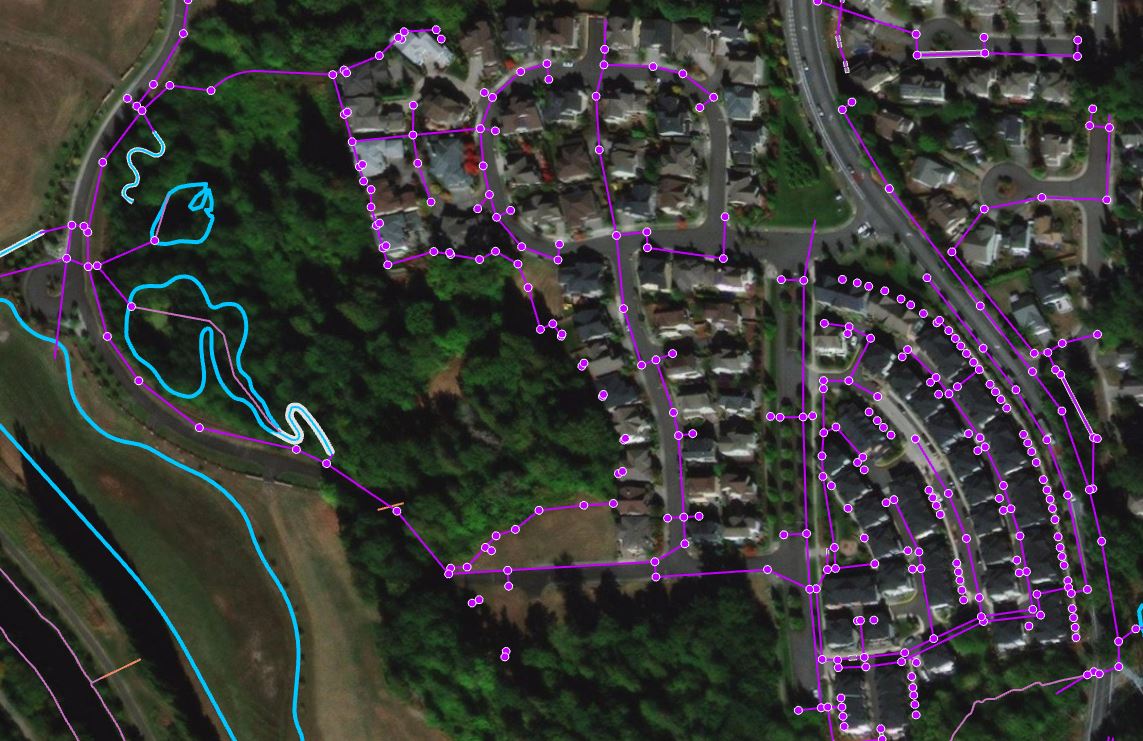 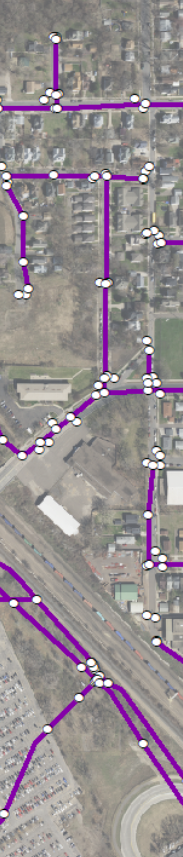 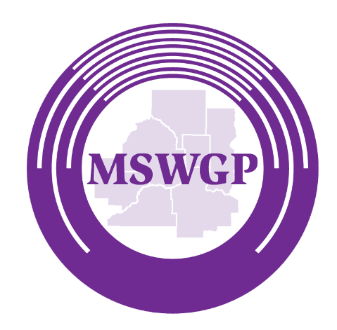 Agenda Item 3:
Pilot Project Data Collection
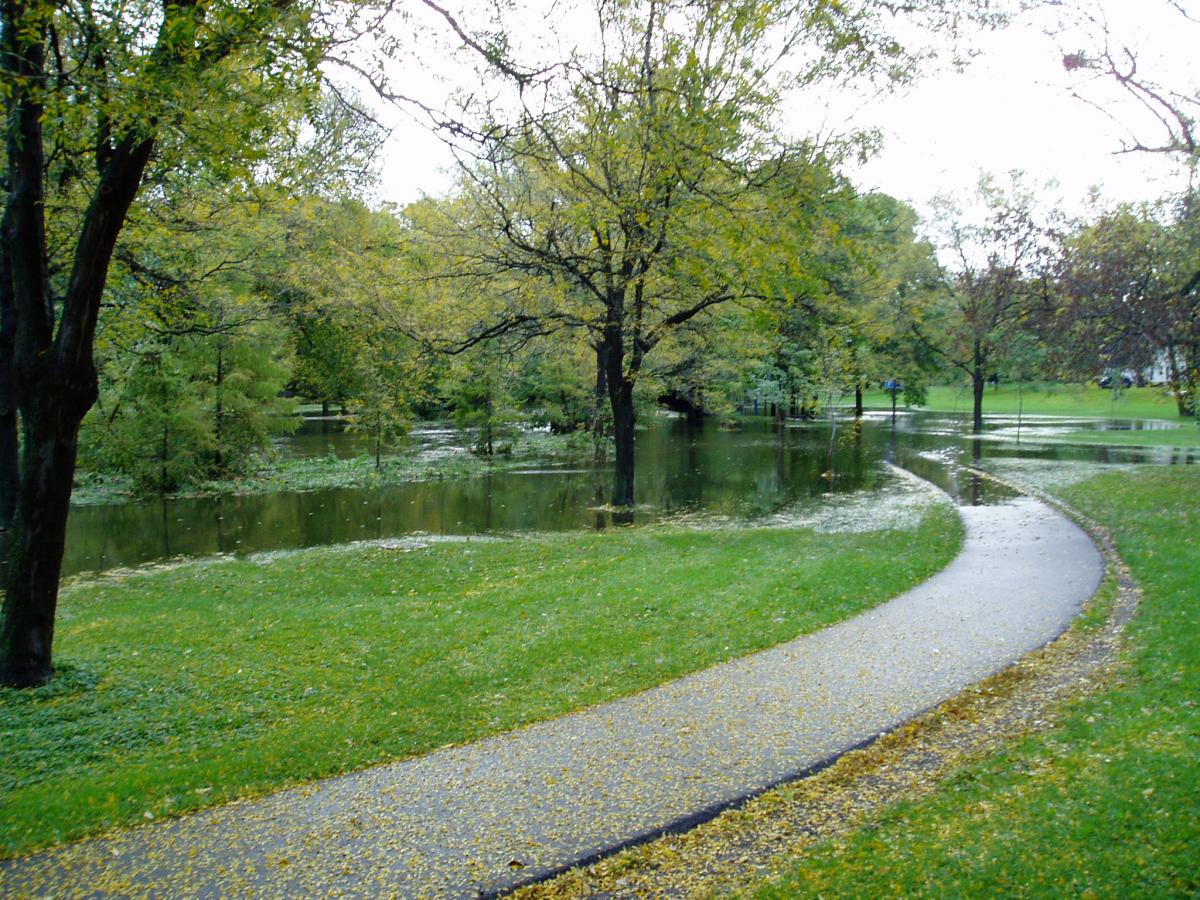 Spring 2020

>> Modify & revise
>> Continue outreach

>> 2nd Stage Pilot Project
>> Advance standard
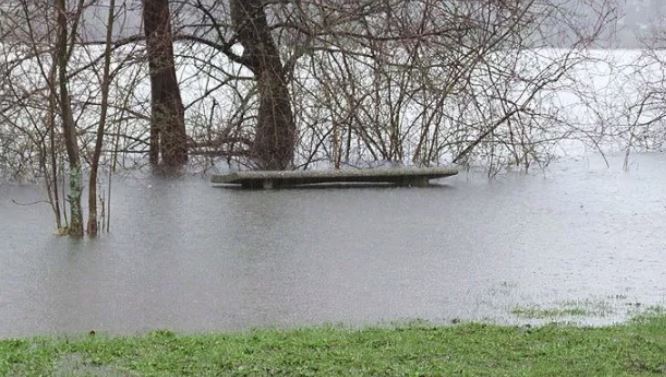 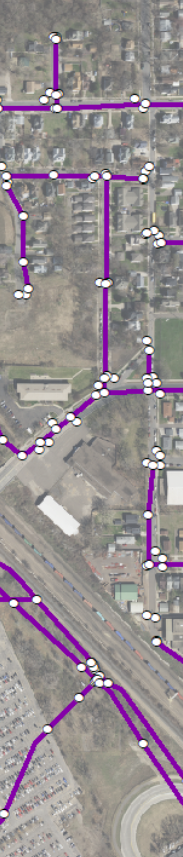 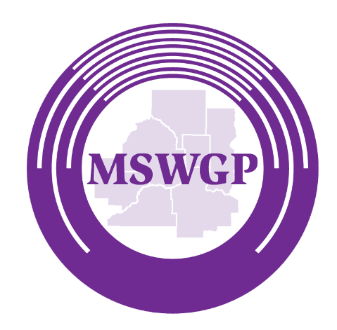 Agenda Item 3:
Pilot Project Data Collection
We are creating materials (our prototype standard and our sample data)…
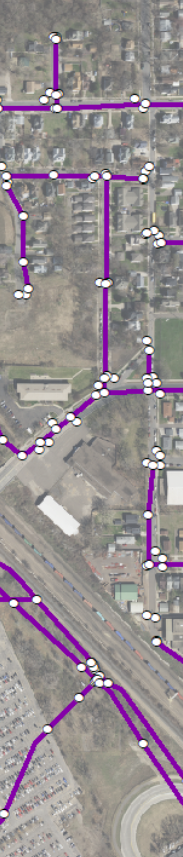 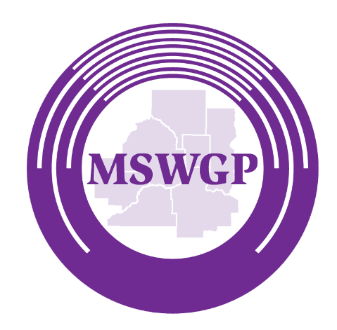 Agenda Item 3:
Pilot Project Data Collection
We are creating materials (our prototype standard and our sample data)…

that will facilitate input, comment and intelligence gathering from the broader stakeholder, data producer and
data consumer community….
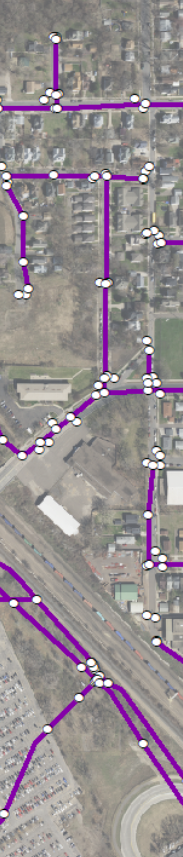 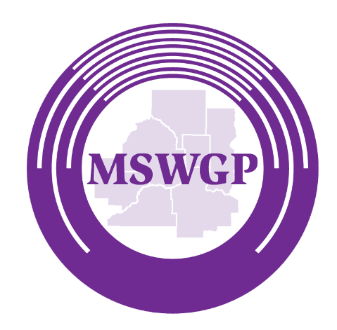 Agenda Item 3:
Pilot Project Data Collection
We are creating materials (our prototype standard and our sample data)…

that will facilitate input, comment and intelligence gathering from the broader stakeholder, data producer and
data consumer community….

..which will result in a standard that folks will want to actually use : )
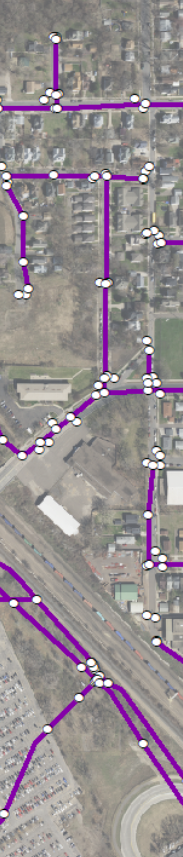 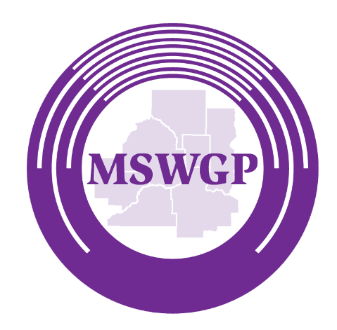 Agenda Item 4:
Terminology, Glossary and Related Supporting Resources 
Needed
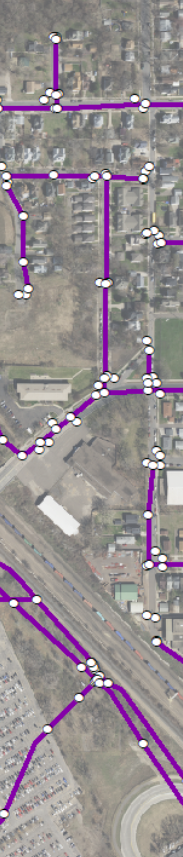 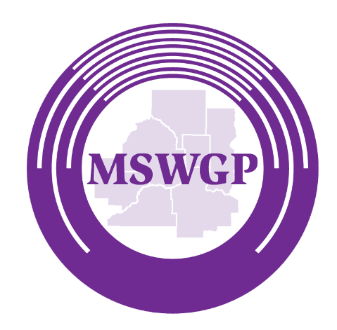 Agenda Item 4:
Terminology, Glossary and Related Supporting Resources Needed
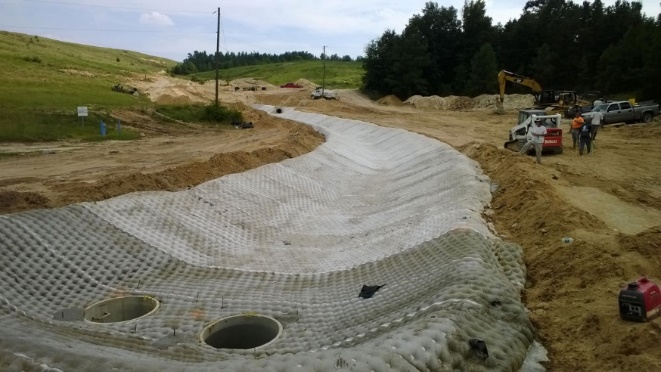 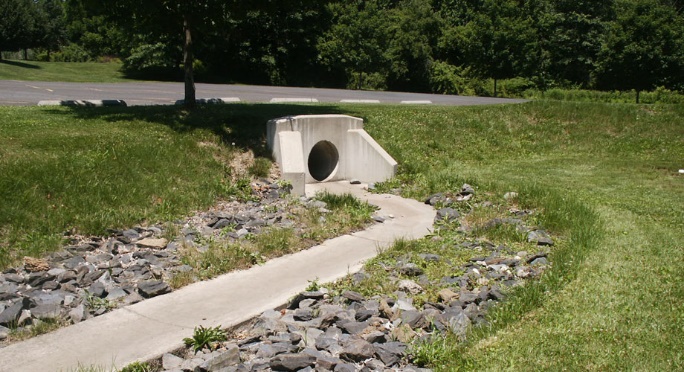 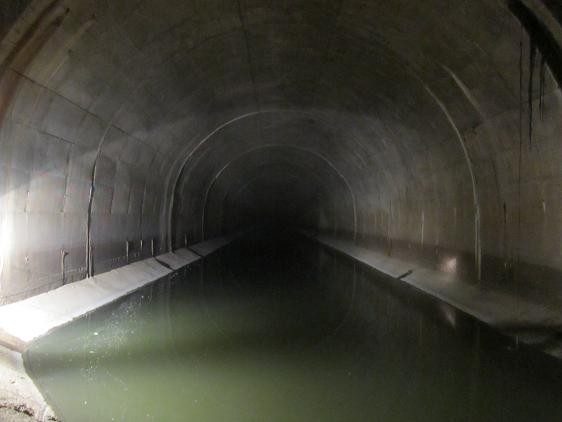 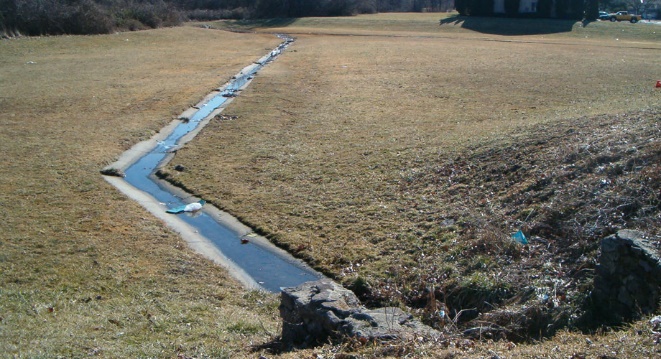 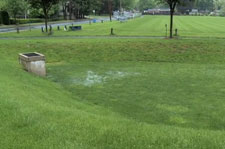 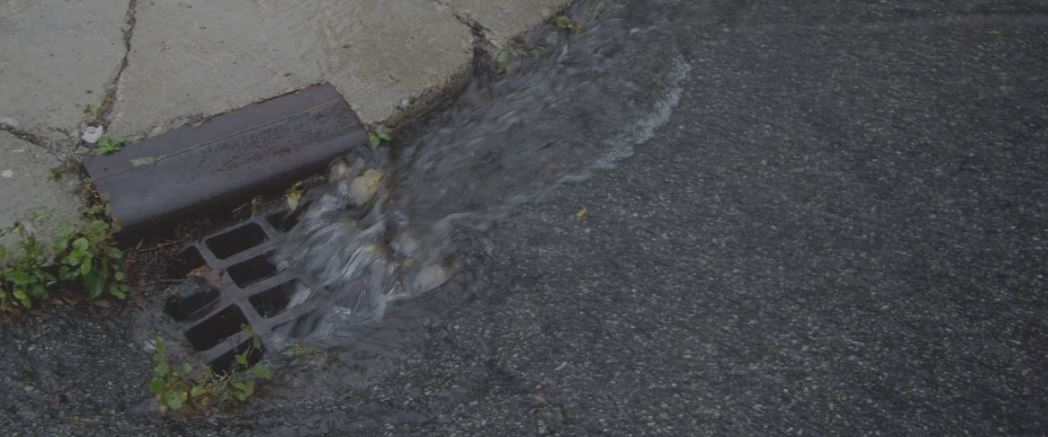 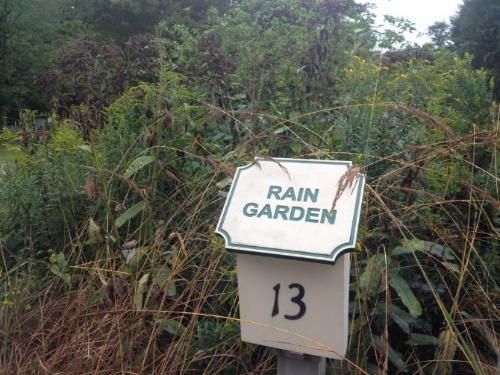 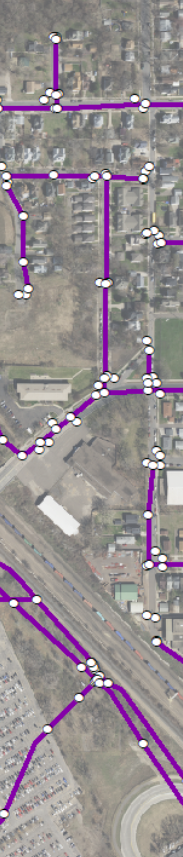 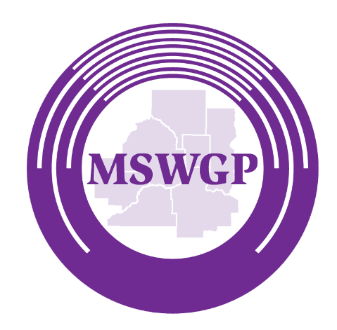 Agenda Item 4:
Terminology, Glossary and Related Supporting Resources Needed
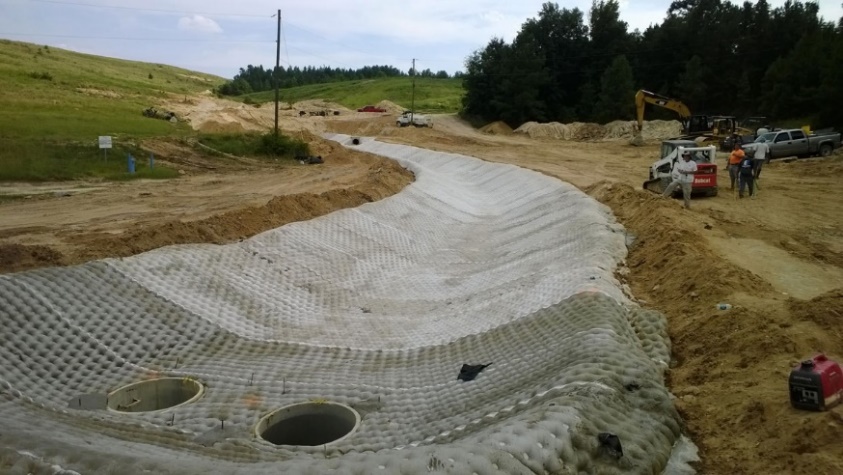 Consistent terminology for all the natural & constructed ‘stuff’ we are trying to capture and represent

Use those terms in our 
transfer standard…

Cross-walk those to the supporting documentation

We’re really gonna need:
Engineers
Asset Management
Water Quality Professionals
Inspection Experts
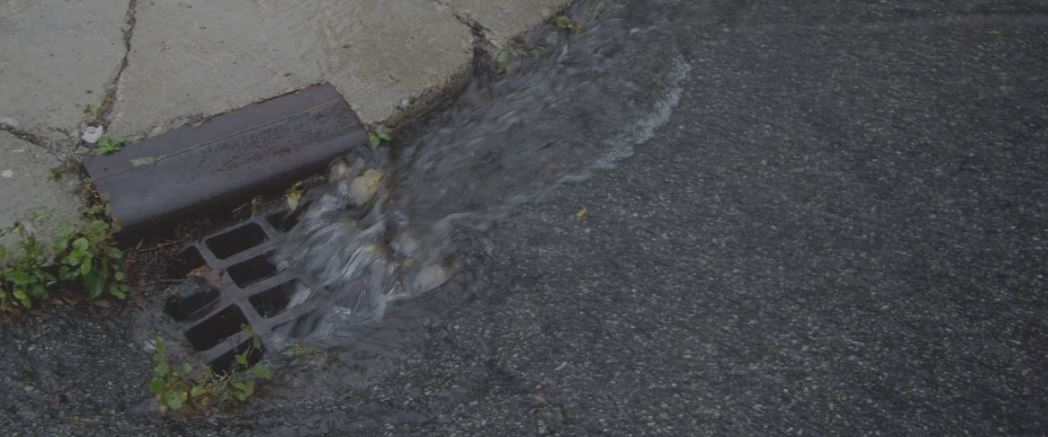 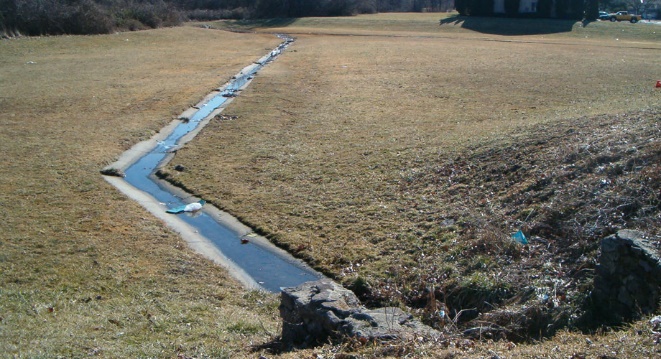 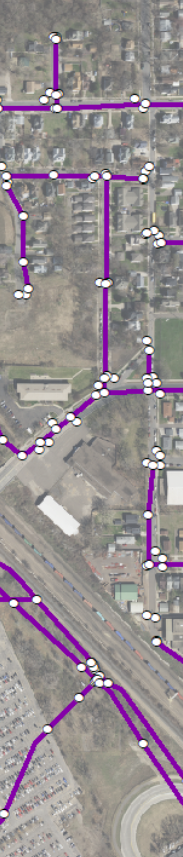 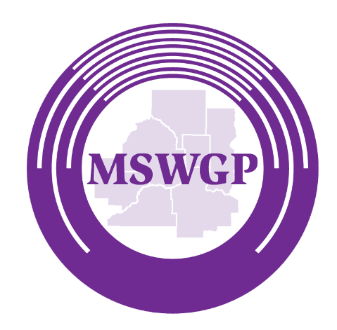 Agenda Item 4:
Terminology, Glossary and Related Supporting Resources Needed
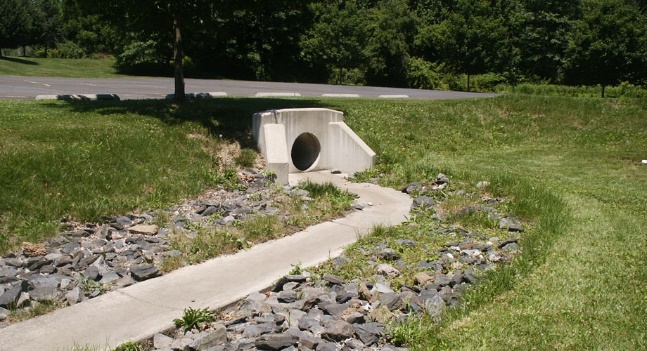 Why?

Facilitates the ease and clarity of usage and communication

Most GIS-specific people know
little (or nothing) about the specifics of stormwater systems;

Enhances use by architects, landscape architects, GIS, non-technical lay people
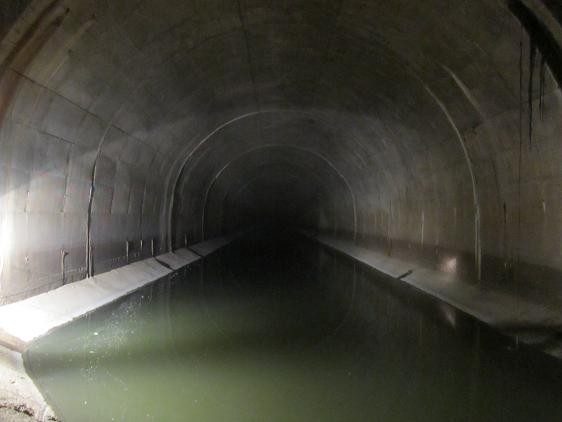 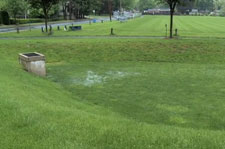 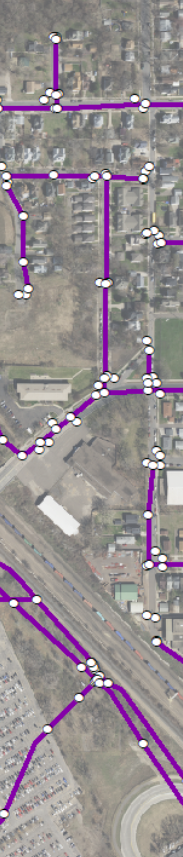 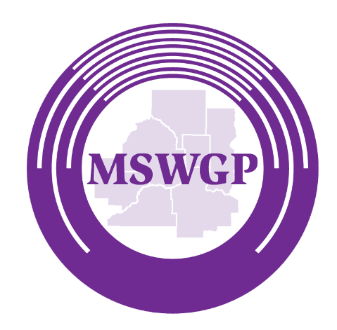 Agenda Item 4:
Terminology, Glossary and Related Supporting Resources Needed
We don’t have to start from scratch…
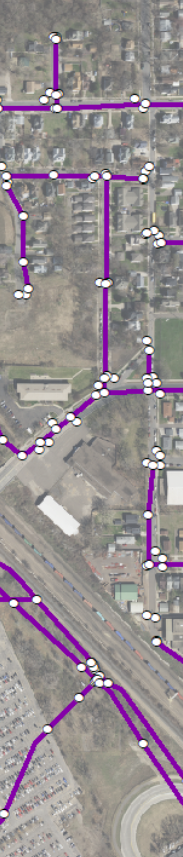 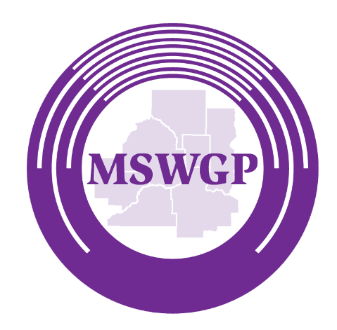 Agenda Item 4:
Terminology, Glossary and Related Supporting Resources Needed
We don’t have to start from scratch…
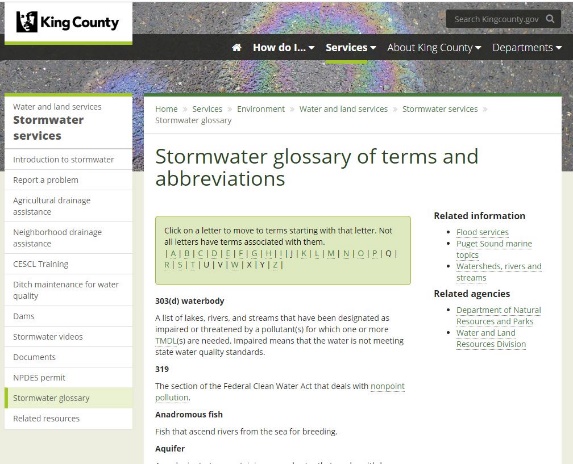 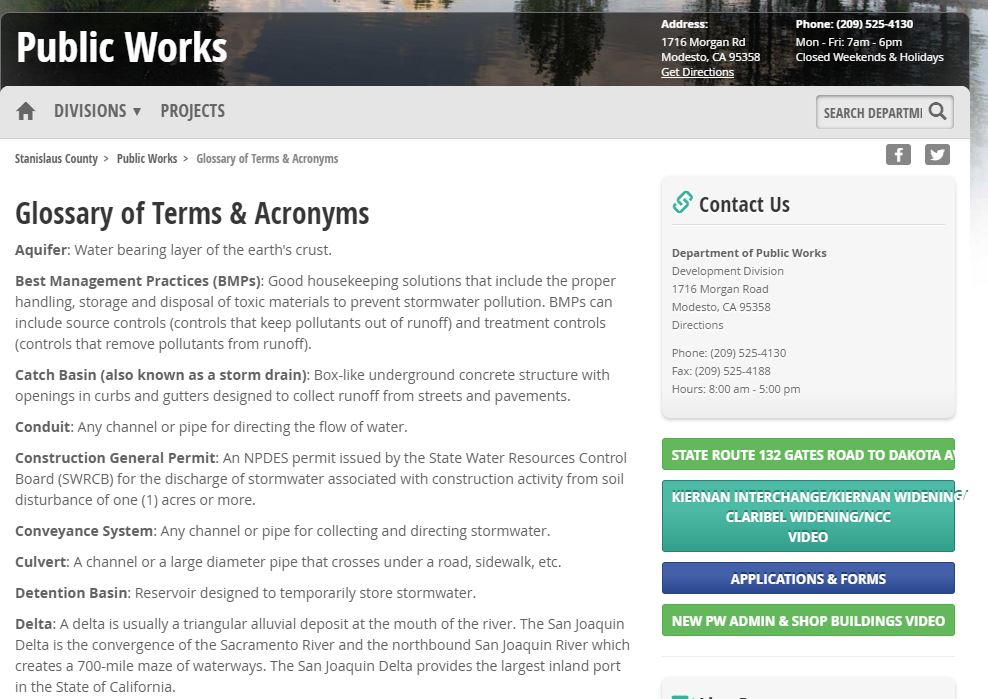 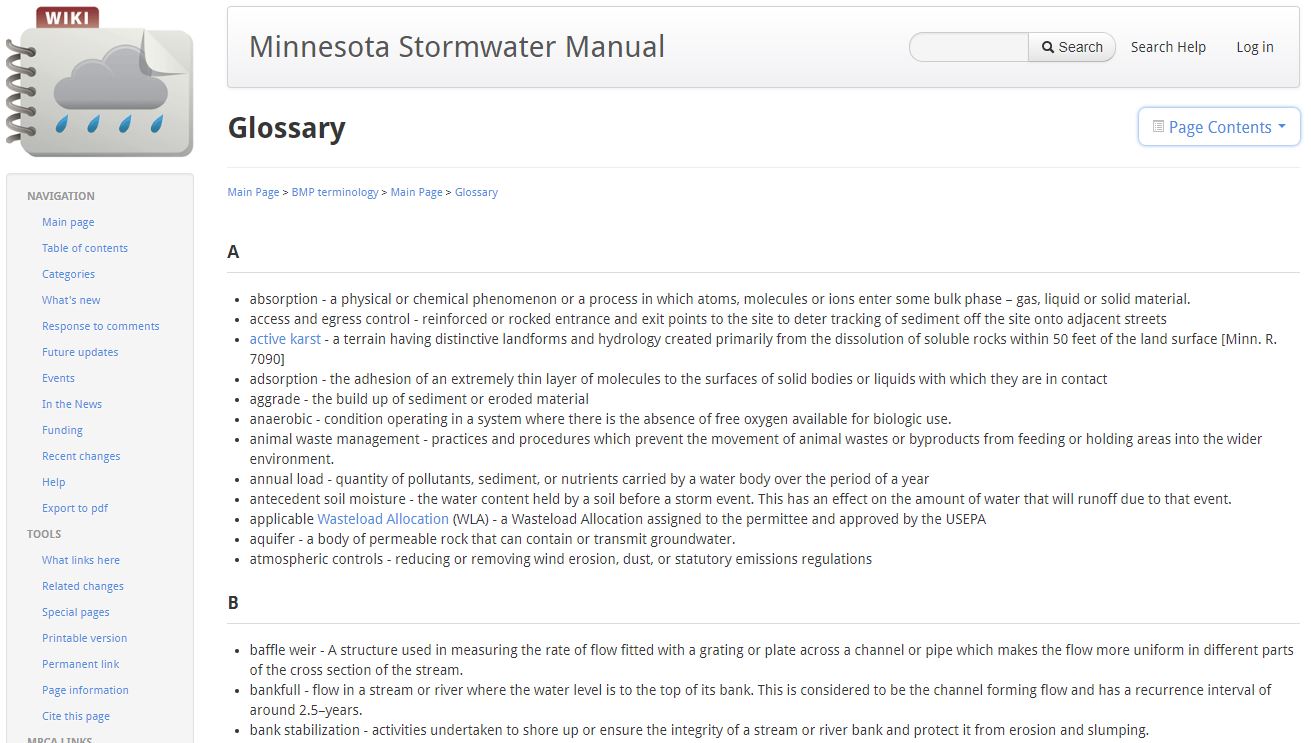 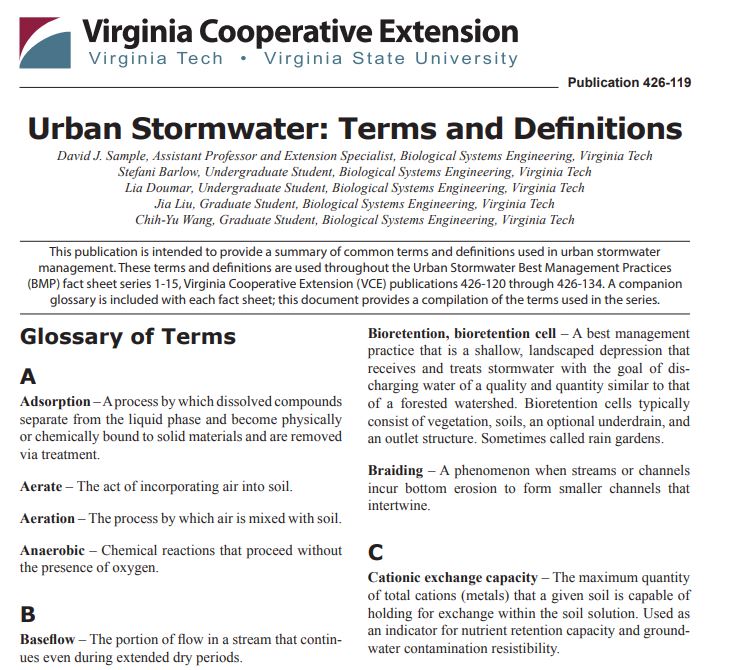 …lots of resources to draw from
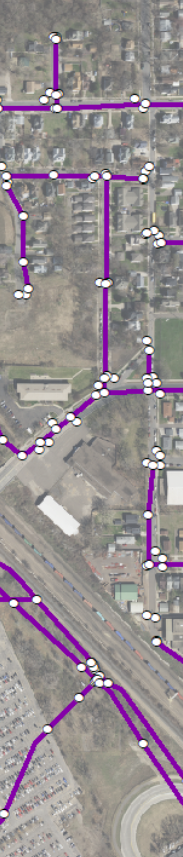 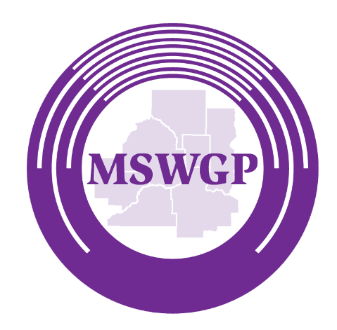 Agenda Item 4:
Terminology, Glossary and Related Supporting Resources Needed
We don’t have to start from scratch…
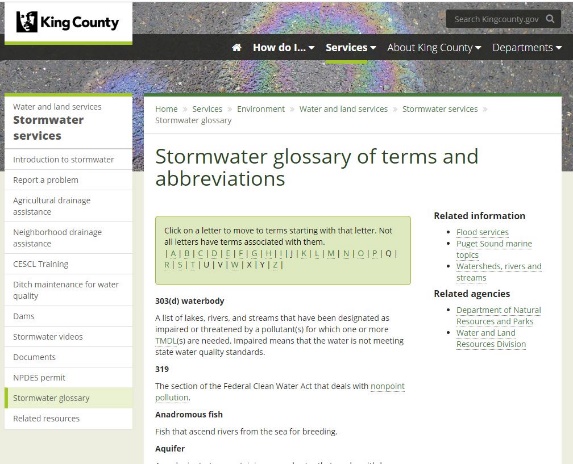 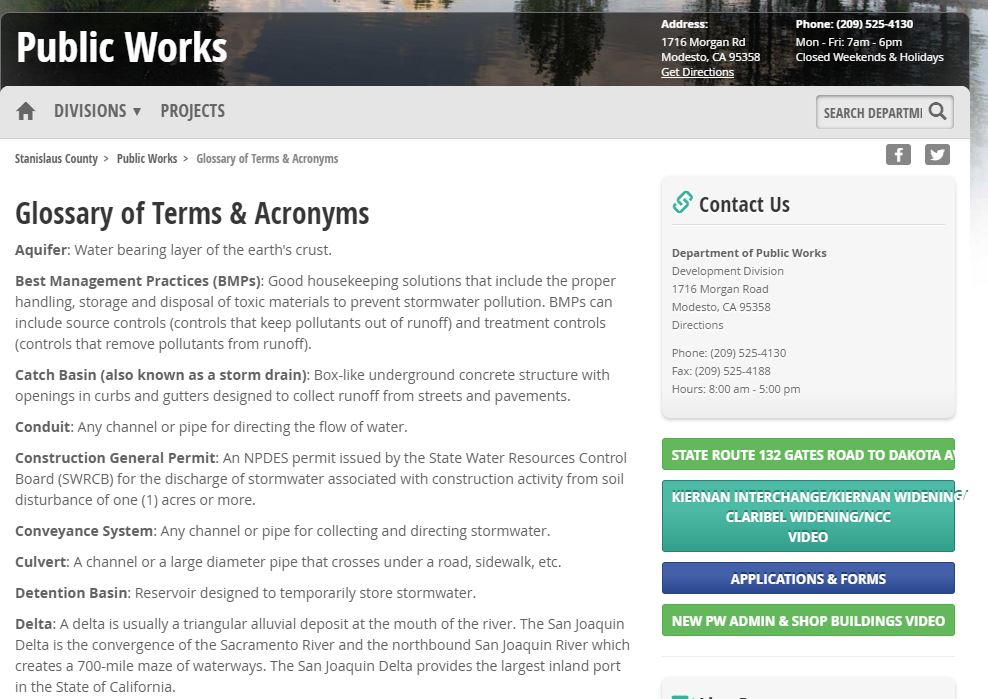 Applicable parts of:
MN Statutes §103A-H & §115
MN Administrative Rules
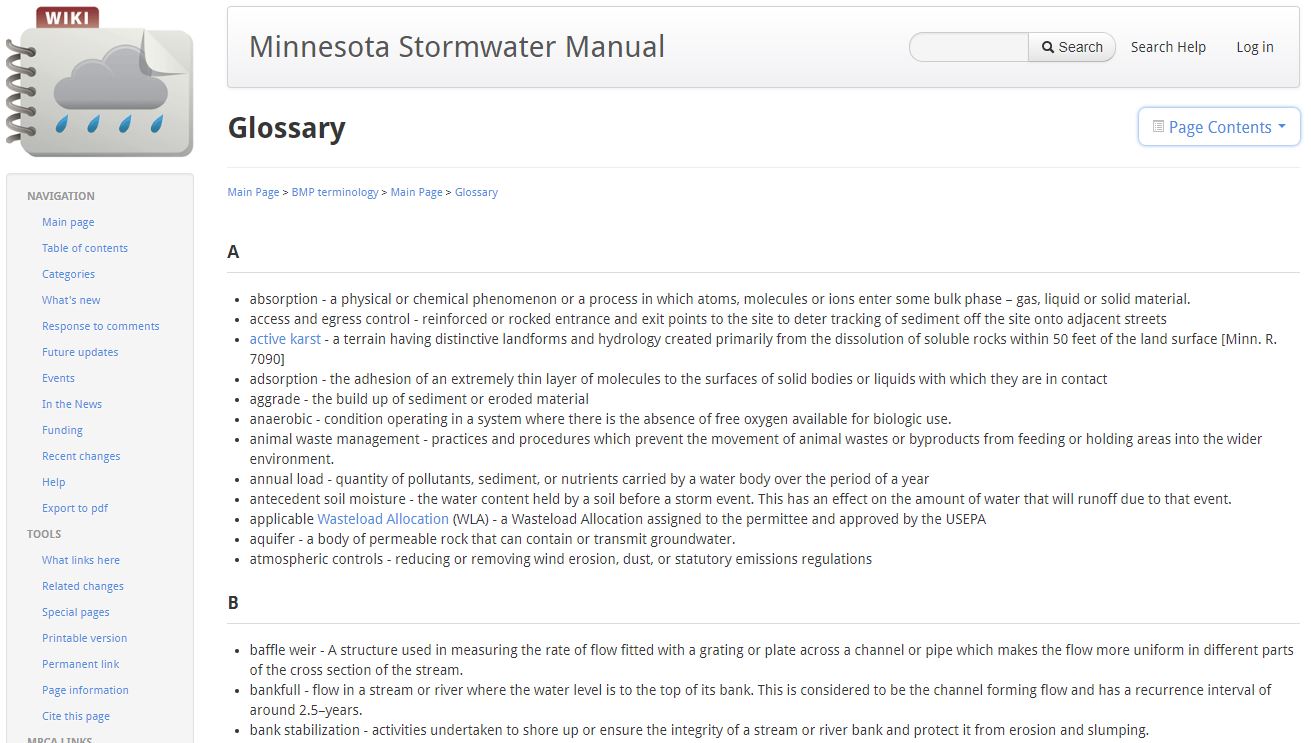 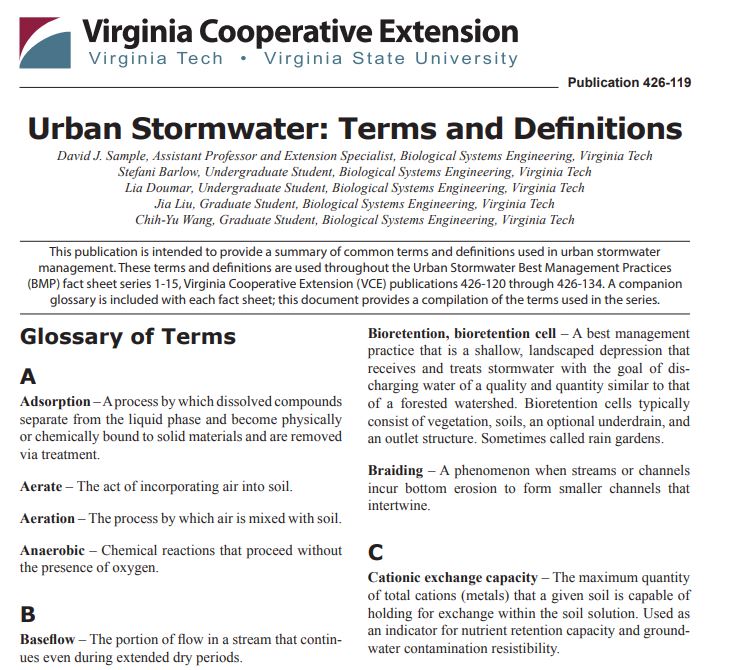 …lots of resources to draw from
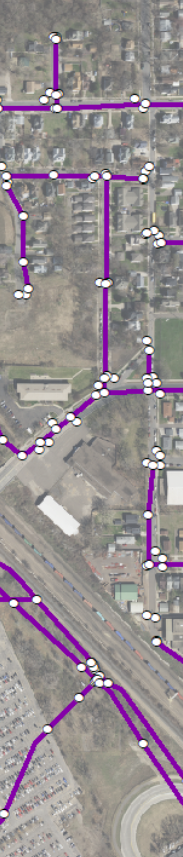 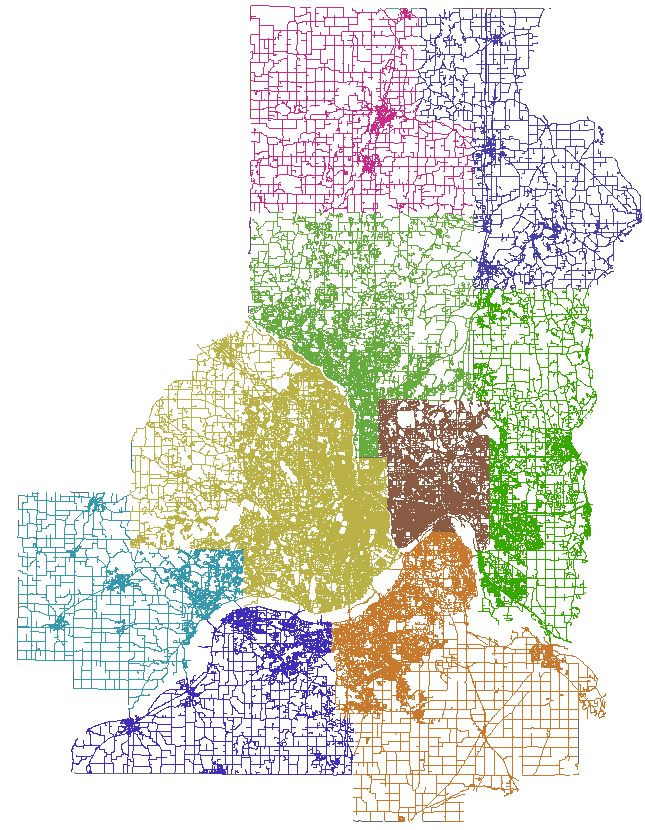 Metro Regional
Road Centerlines
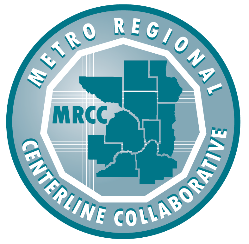 Originally just the
7 metro counties
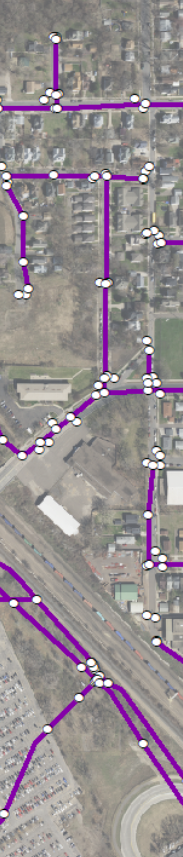 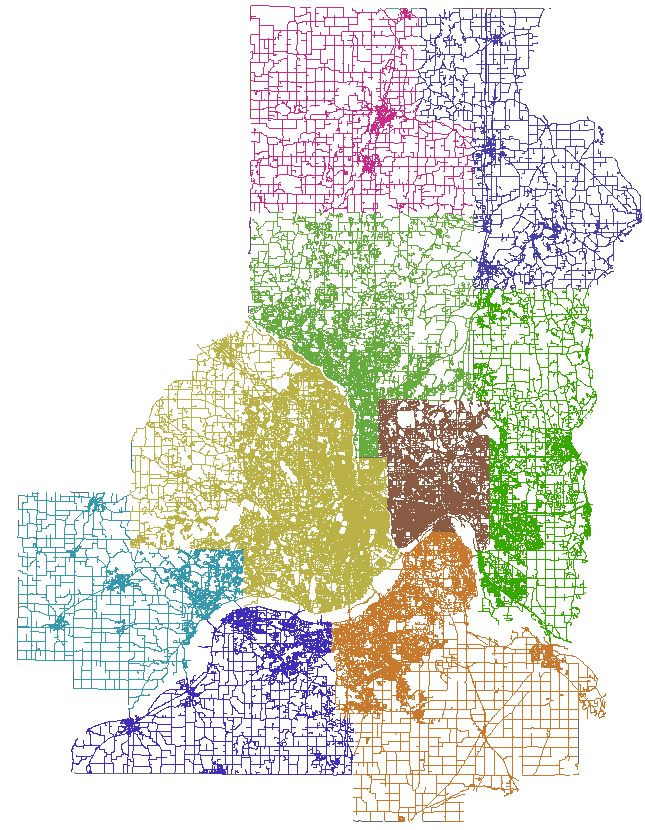 Metro Regional
Road Centerlines
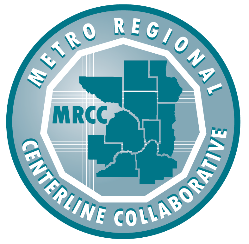 Originally just the
7 metro counties
2018 added Chisago Co.
2019 added Isanti Co.
Working to add
Sherburne Co.
>> NG9-1-1
>> Routing
>> Geocoding
>> Many others
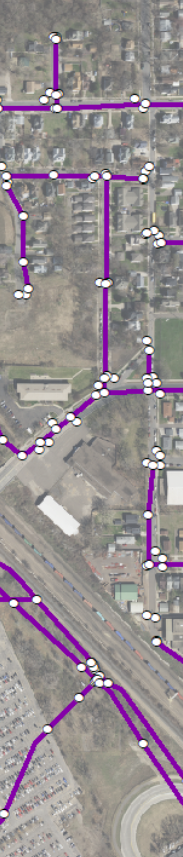 Metro Regional Road Centerlines
Best Practices Guide completed May 2018
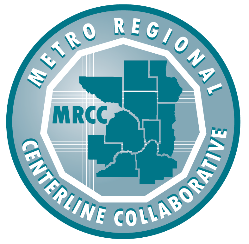 44 pages
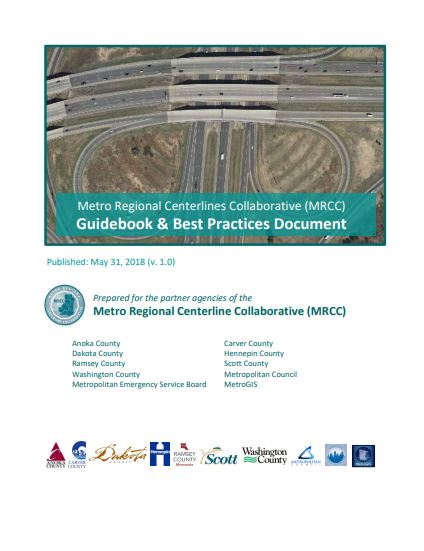 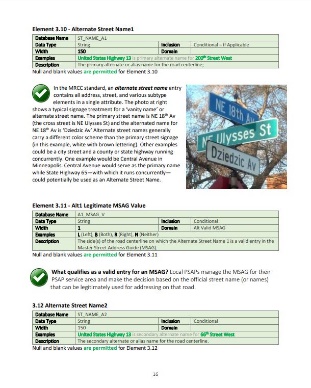 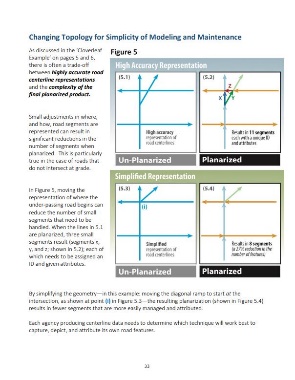 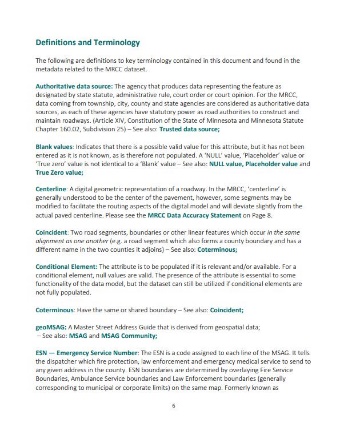 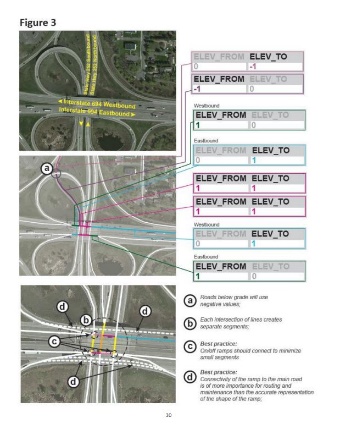 >> Examples
>> Graphics
>> Guidance
>> Terminology
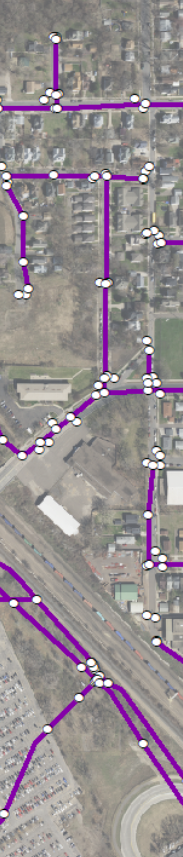 Metro Regional Road Centerlines
Best Practices Guide completed May 2018
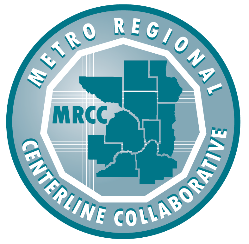 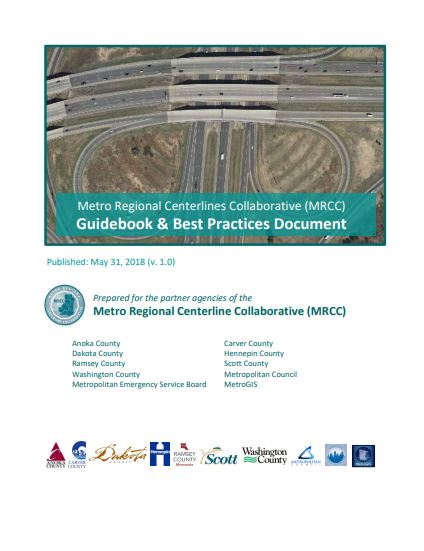 Documents are a tool that helps
both the data producers and the data consumers work efficiently;
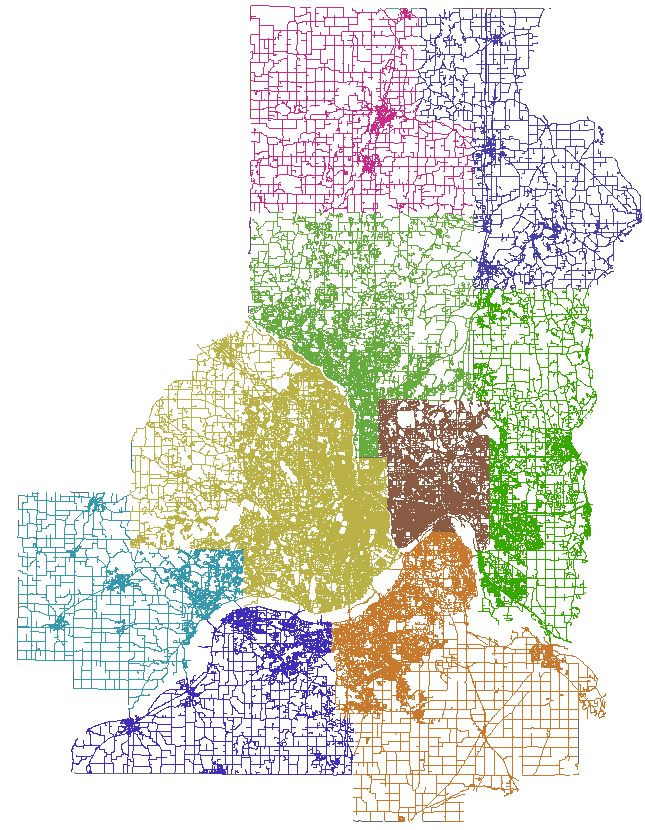 Facilitates consistency of data creation, delivery and usage.

Removes ambiguity

Source from which to resolve disagreements
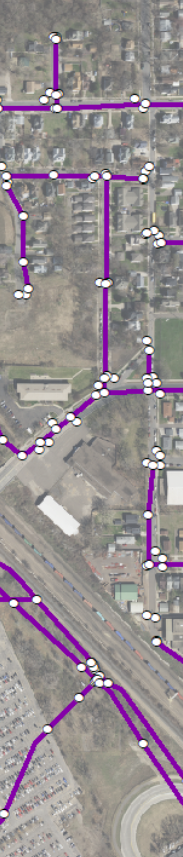 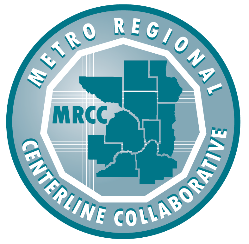 Metro Regional Road Centerlines
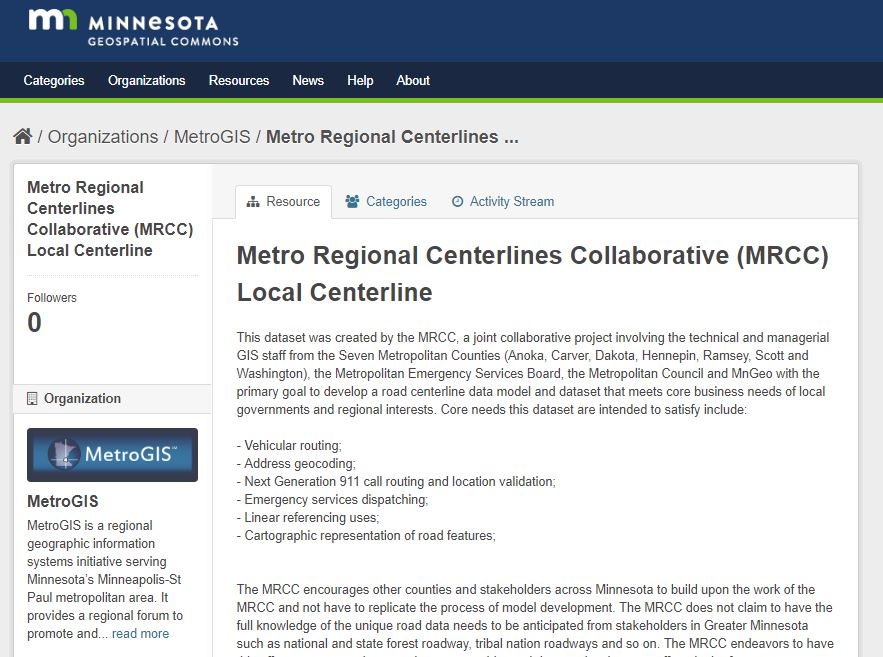 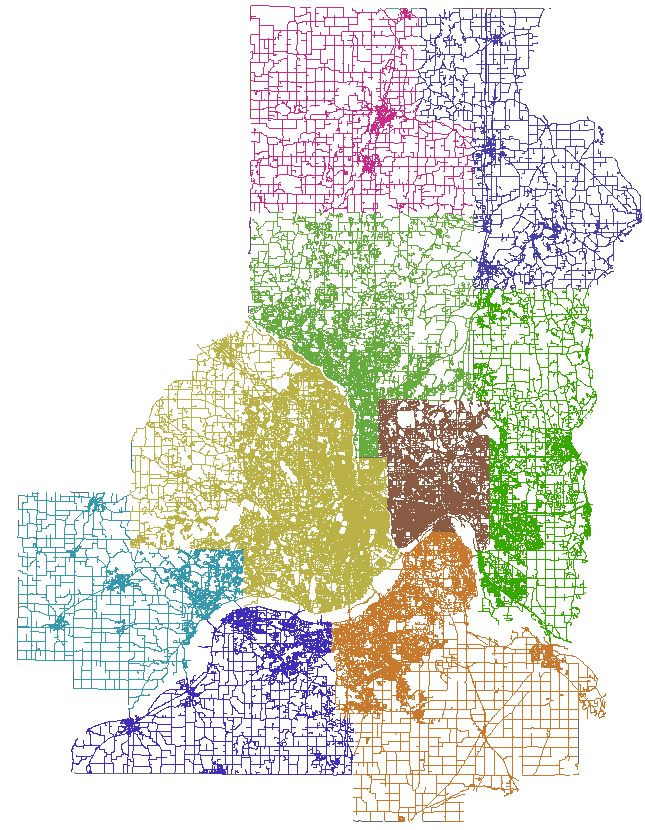 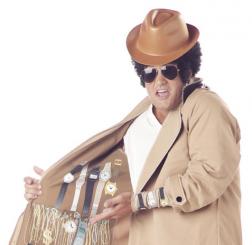 Hey kid…you want
some road data…?
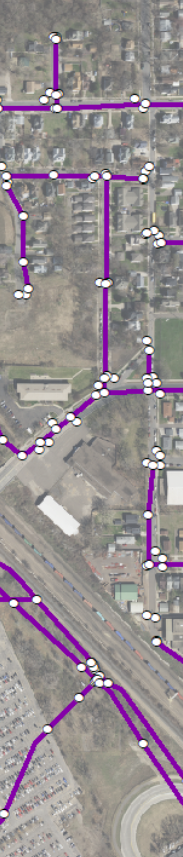 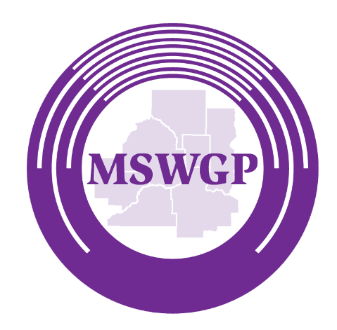 Agenda Item 4:
Terminology, Glossary and Related Supporting Resources Needed
What we’ll need:

>> Engineering Expertise
>> Asset Management Expertise
>> Water Quality Expertise
>> Geospatial Expertise
>> Editor/Compiler/Documentarian
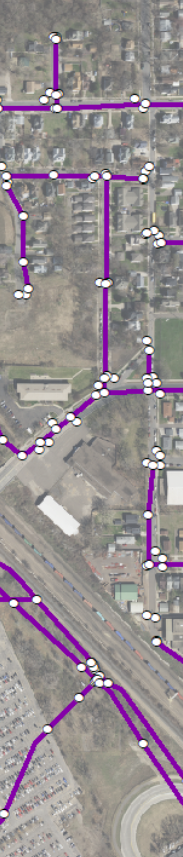 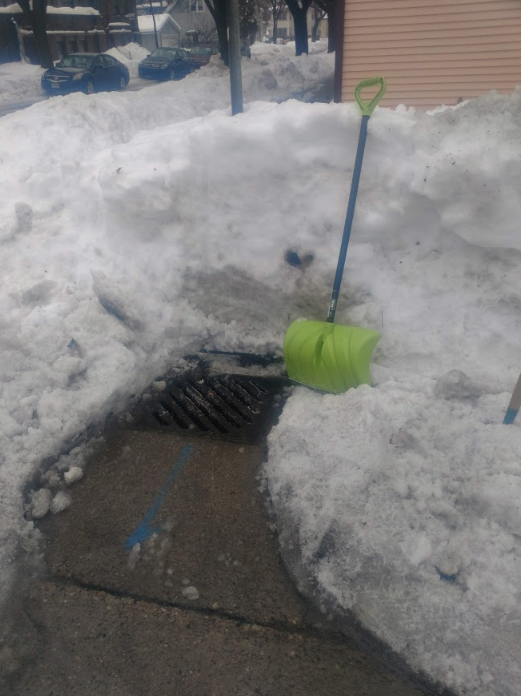 It’s March in Minnesota…
Do you know where
your storm drain is?
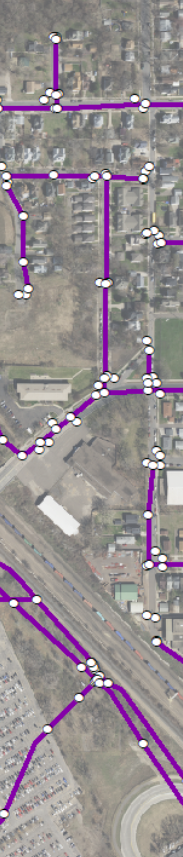 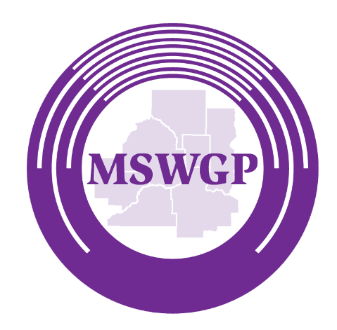 Agenda Item 5:
Prototype Standard
“Step-Through”
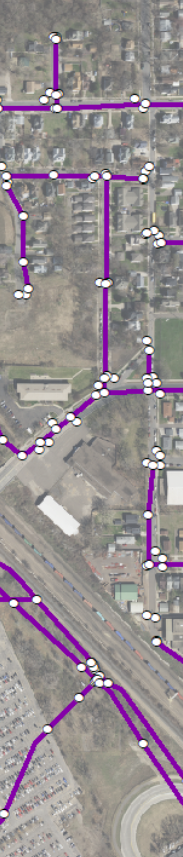 Purpose of the ‘Step-Through’:
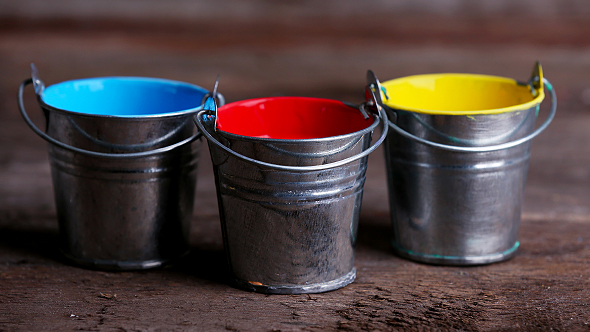 Put things in one of three ‘buckets’
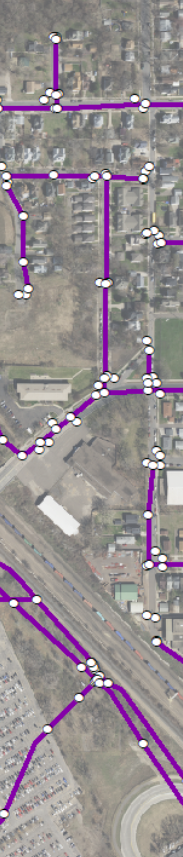 Purpose of the ‘Step-Through’:
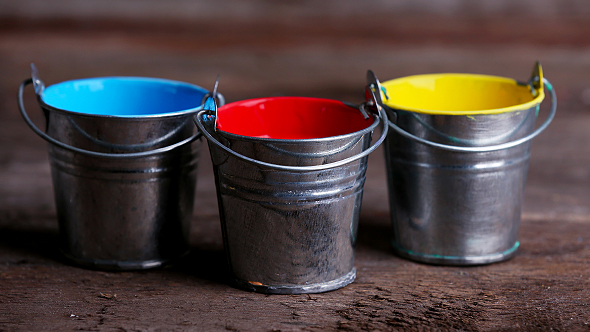 Put things in one of three ‘buckets’
‘Go Ahead’ 	“We’ve blessed it, let’s test it”

‘Let’s Talk’	Tap into shape today

‘Needs Work’	Needs more detailed
			discussion & attention
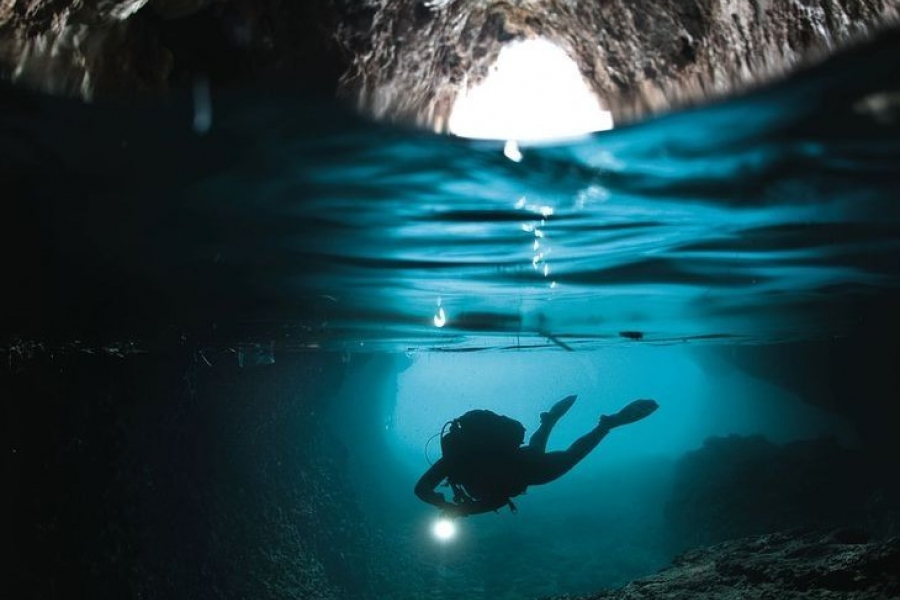 Ok, let’s dive in…
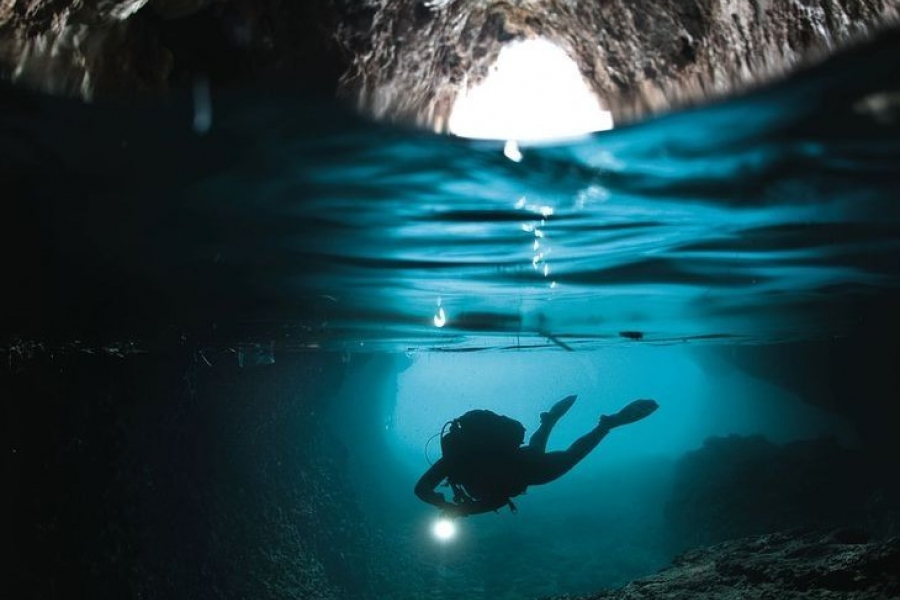 Ok, let’s dive in…

Keep in mind:
We don’t have to be perfect, we simply have to have something good enough to put out for stakeholder review and comment
Ok, let’s dive in…

Keep in mind:
We don’t have to be perfect, we simply have to have something good enough to put out for stakeholder review and comment
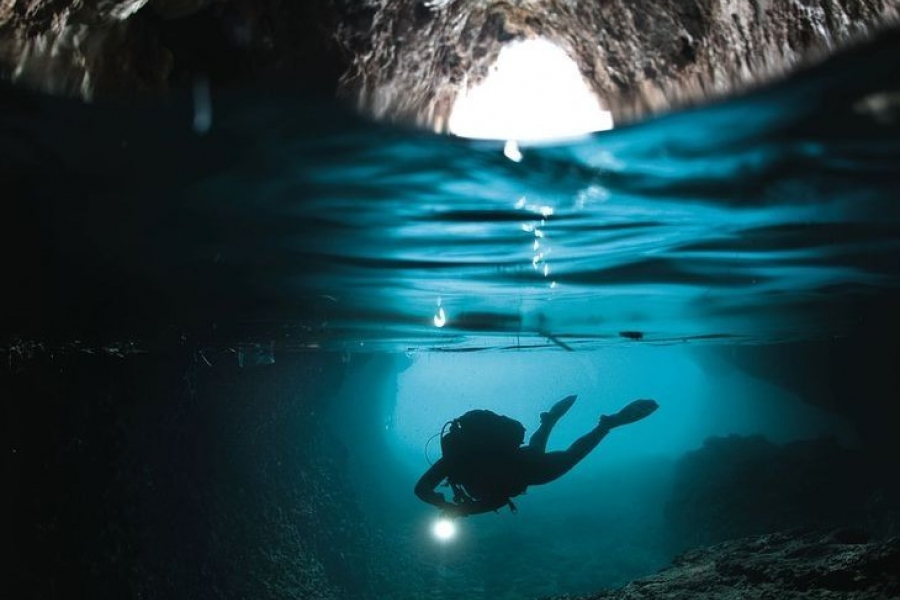 Ok, let’s dive in…
Disclaimer: Any and all errors, omissions, misinterpretations and misspellings are Geoff’s fault and will be corrected on the next go-around
Disclaimer: Any and all errors, omissions, misinterpretations and misspellings are Geoff’s fault and will be corrected on the next go-around
(thank you for your patience…)
Let’s start with Pipes
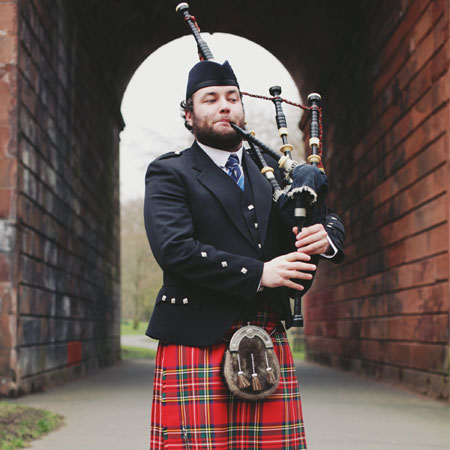 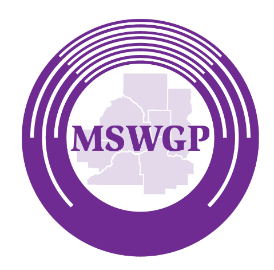 Let’s start with Pipes
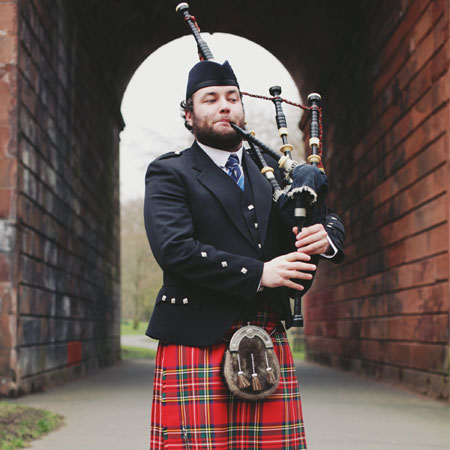 Not those pipes…
…these pipes:
L_PIPES
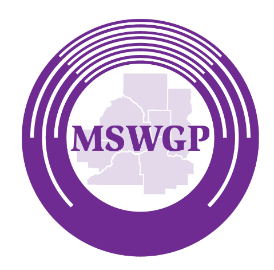 L_PIPES
Pipe ID
Pipe Federated ID

Pipe Type
Pipe Shape
Pipe Material
Pipe Lining
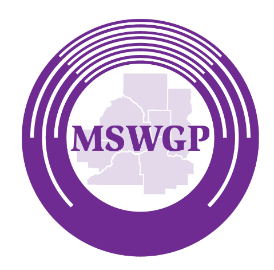 L_PIPES
Pipe ID
Pipe Federated ID

Pipe Type
Pipe Shape
Pipe Material
Pipe Lining
We have created
domains for these
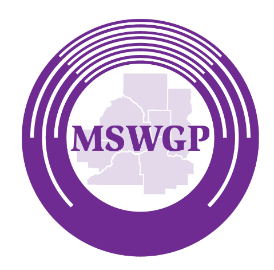 Pipe Type Domain
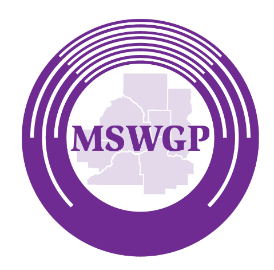 Pipe Shape - Domain
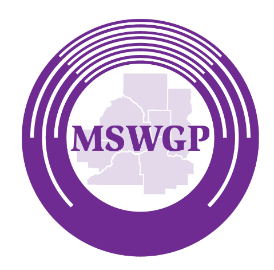 Pipe Shape
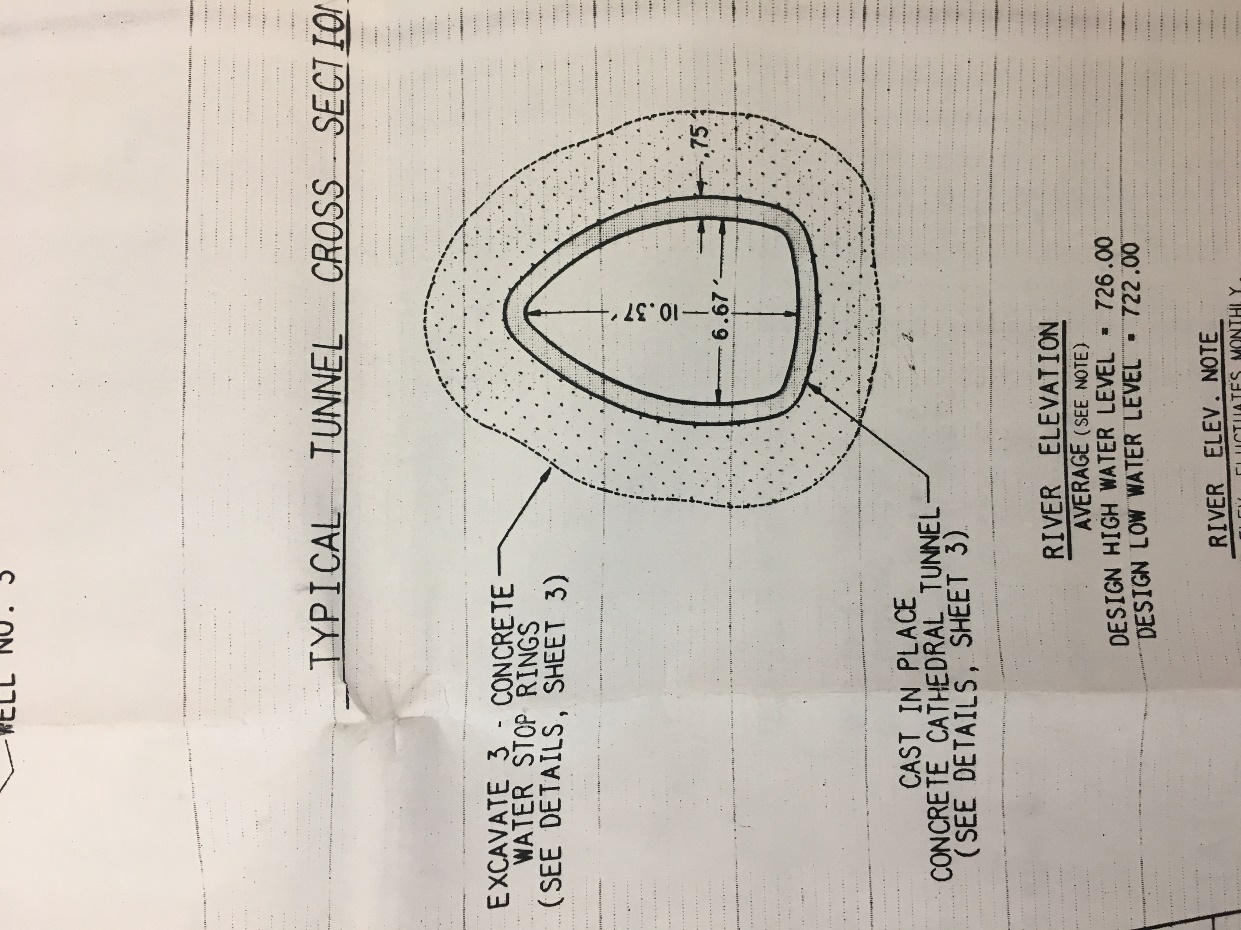 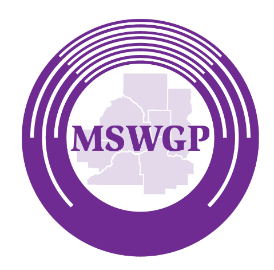 Pipe Shape
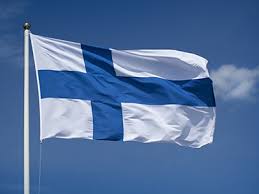 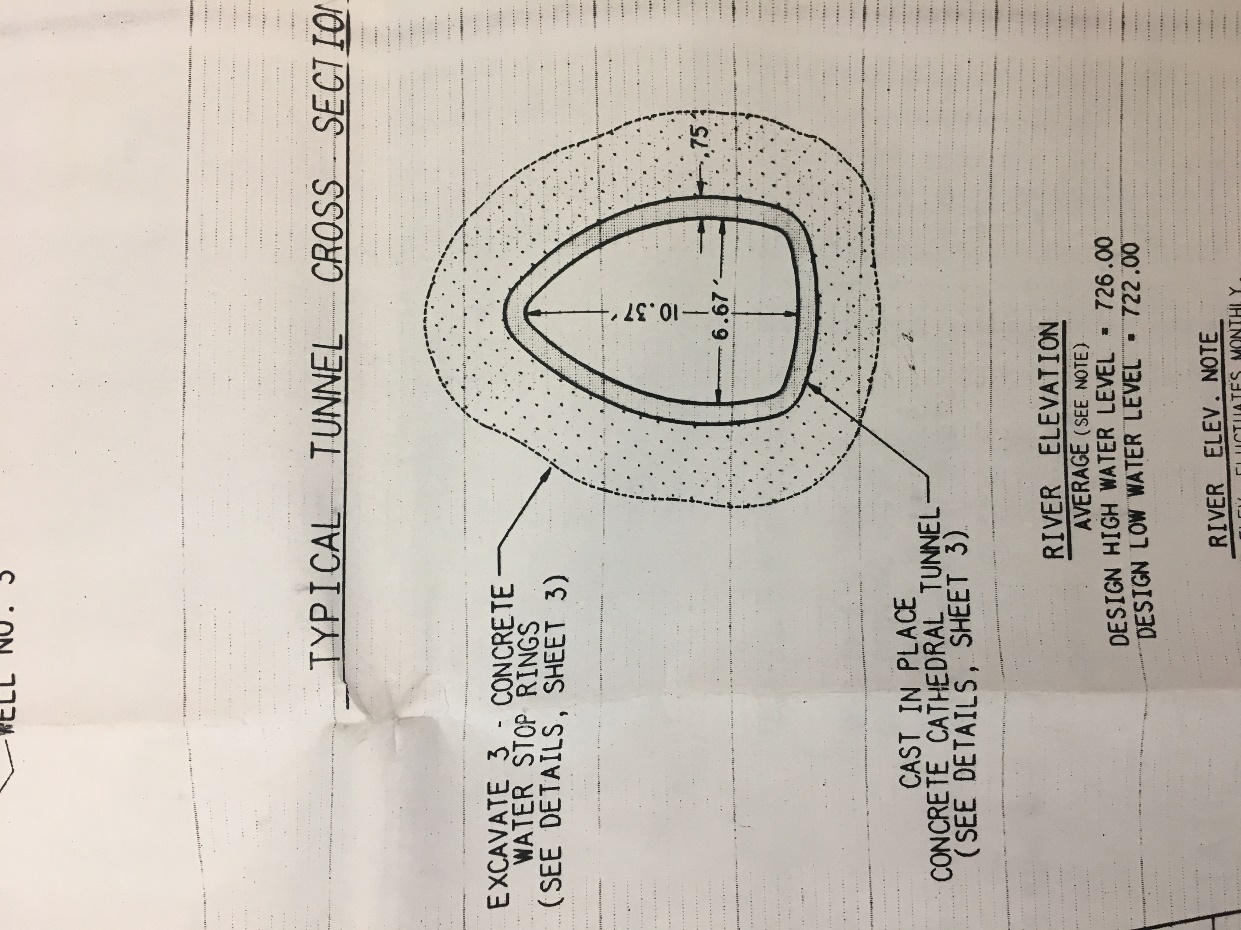 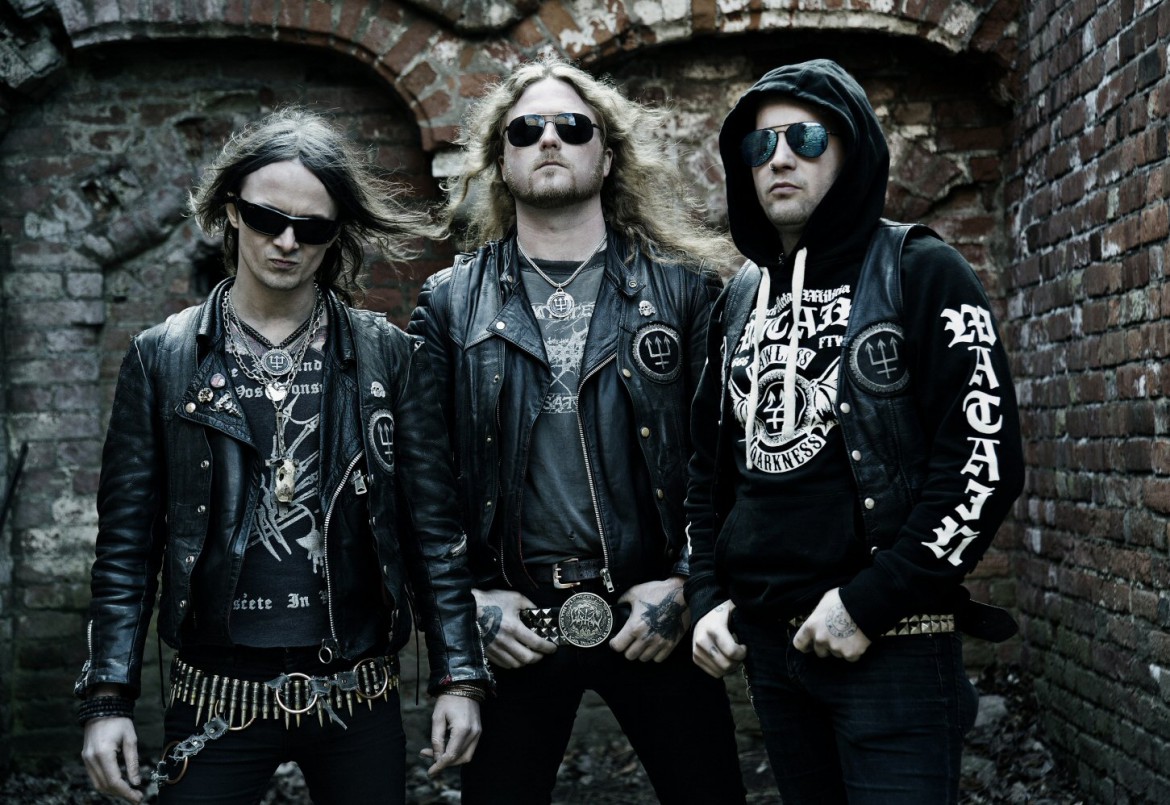 KÖNKRETE KÄTHEÐRÄL TÜNNEL
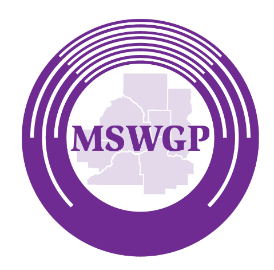 Pipe Shape - Domain
Is there value in
consolidating these into fewer categories, or keep the existing descriptions we have?
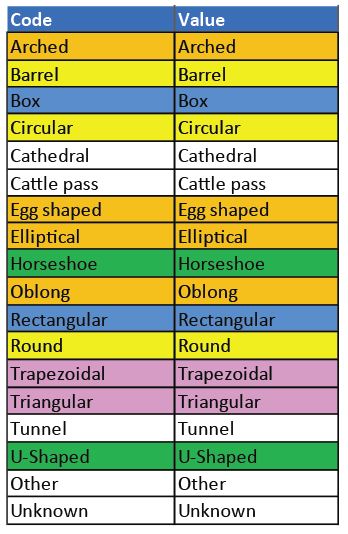 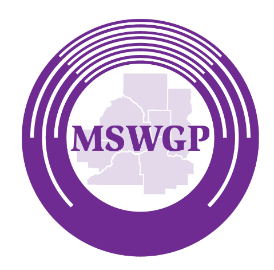 Pipe Material – Domain values
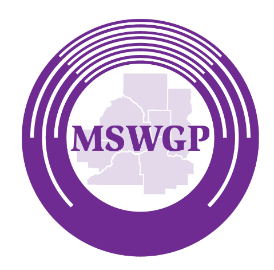 Pipe Lining - Domain
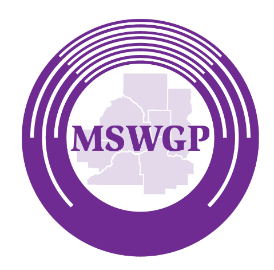 L_PIPES
Pipe Diameter (inches)
Pipe Equivalent Diameter (inches)
Pipe Height (inches)
Pipe Width (inches)
Pipe Length (feet)
Pipe Depth (feet)
Pipe Coverage (definition/domain needed)
	                    (soil, concrete, asphalt, unknown, etc.)
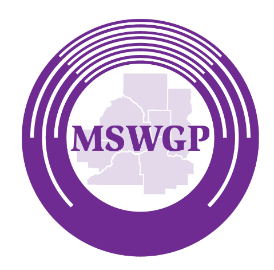 L_PIPES
Pipe Upstream Invert Elevation
Pipe Downstream Invert Elevation
Pipe From (ID of the from asset)
Pipe To (ID of the to asset)
Pipe Casing (Yes, No, Unknown)
Pipe Pressurized (Yes, No, Unknown)
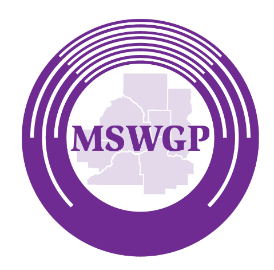 Pipe Status – Domain Values
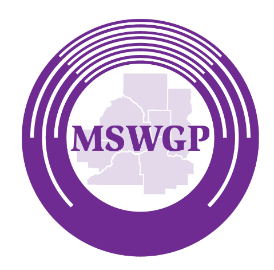 Pipe Condition – Domain Values
Too subjective…
Better method?
Less categories?
Numerical rating?
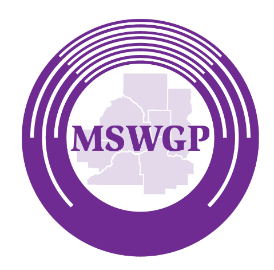 L_PIPES
Pipe Condition Date
Pipe Installation Date
Pipe Modification Date

Pipe Vertical Datum
Pipe Horizontal Datum
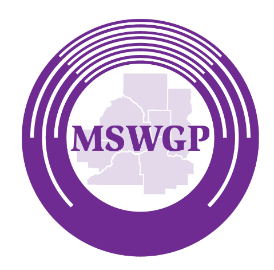 Pipe Vertical Datum
Pipe Horizontal Datum
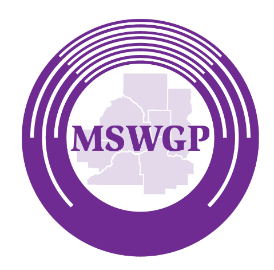 L_PIPES
Pipe Location (address point, intersection)
Pipe As Built (link/URL to relevant file)

Pipe Consequence of Failure
Pipe Probability of Failure
Pipe Criticality to System
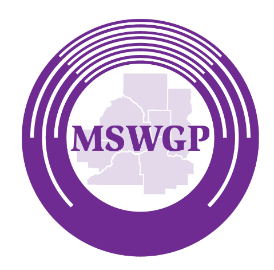 L_PIPES
Pipe Location (address point, intersection)
Pipe As Built (link/URL to relevant file)

Pipe Consequence of Failure
Pipe Probability of Failure
Pipe Criticality to System
1-5 rating system (1=low, 5=high)
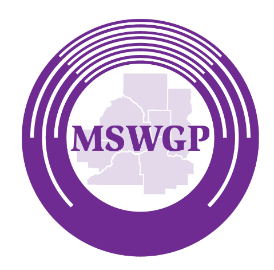 L_PIPES
Pipe Ownership Type*
Pipe Ownership Name

Pipe Maintenance Authority Type*
Pipe Maintenance Authority Name

Data Producer/Source Type*
Data Producer/Source Name

*Shared domain: Management Type
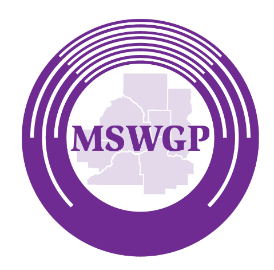 Management Type
(add Federal?)
(other values?)
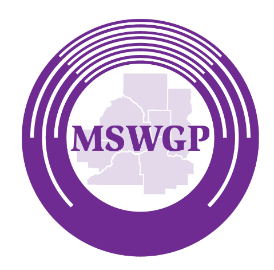 L_PIPES
Last Modified (Data) - Date
Pipe Easement (Yes, No, Unknown)
CTU Name
CTU Code
County Code
County Name
State Code
Data Source
Comments
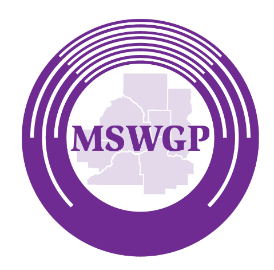 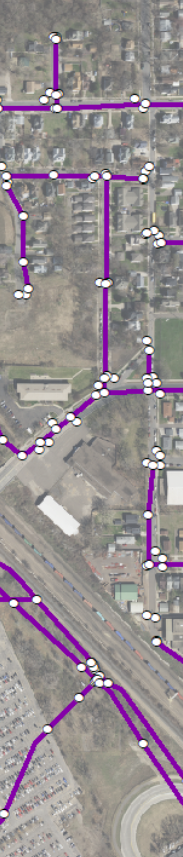 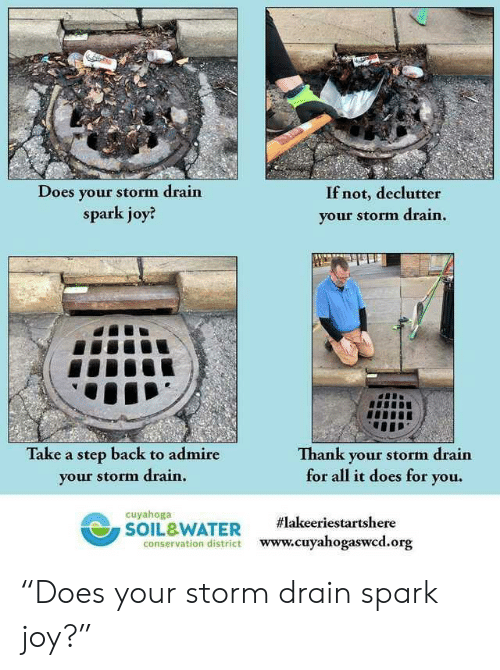 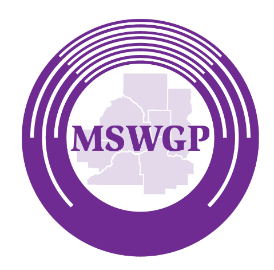 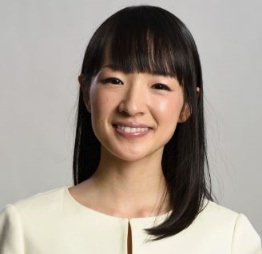 ‘Does your storm drain spark joy?”
Next, let’s talk about Channels
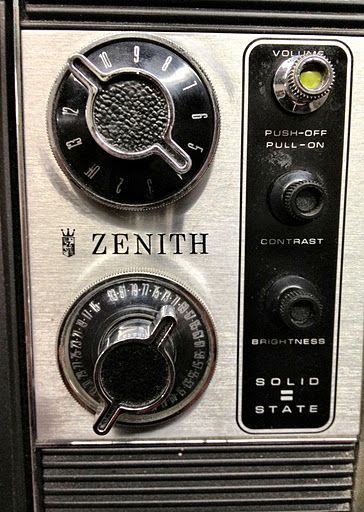 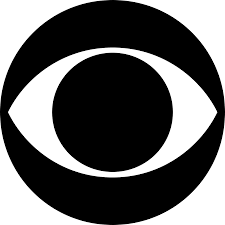 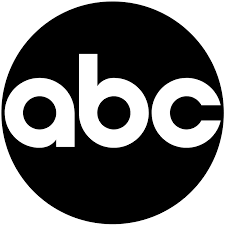 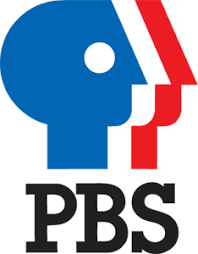 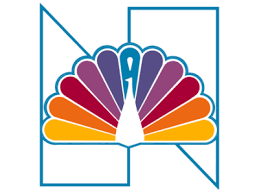 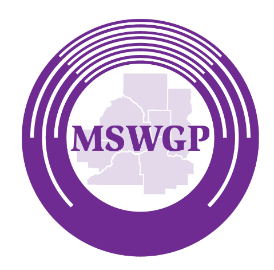 L_CHANNELS
Channel ID
Channel Federated ID
Channel AUID

Channel Type     (domain)
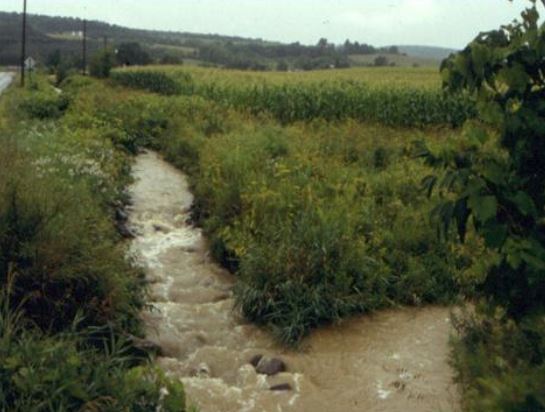 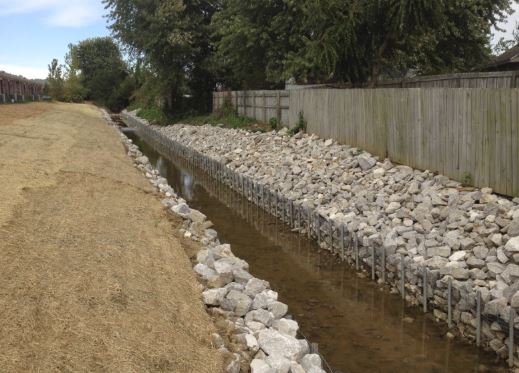 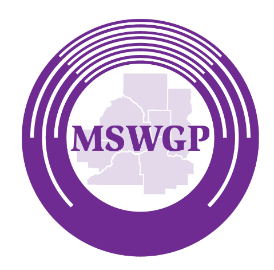 Channel Type – Domain Values
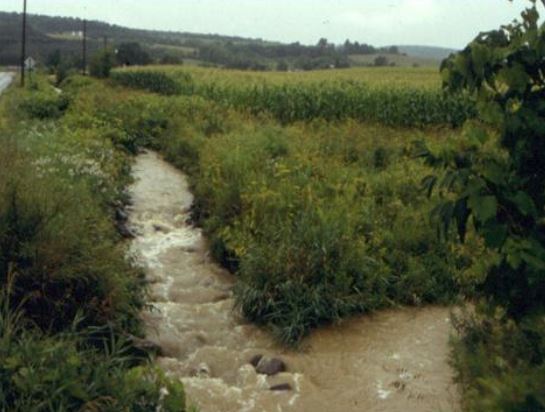 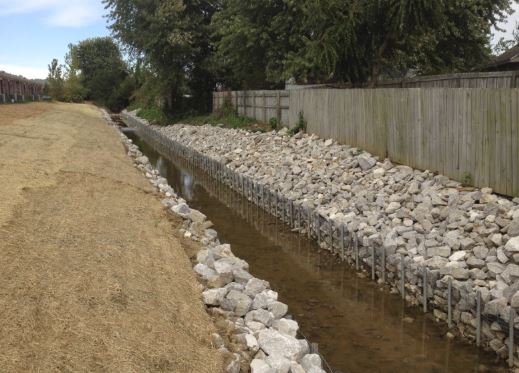 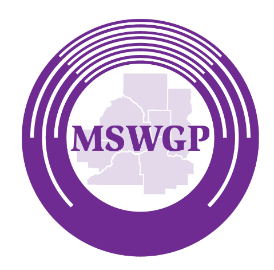 L_CHANNELS
Channel Height [Depth] (inches)
Channel Width (inches)
Channel Length (feet)
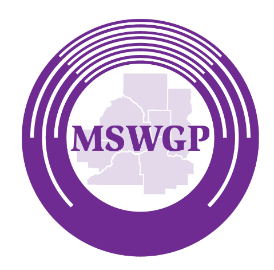 L_CHANNELS
Channel Lining (domain values)
Channel Shape (domain values)
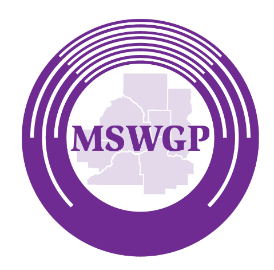 Channel Lining – Domain Values
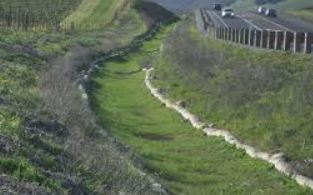 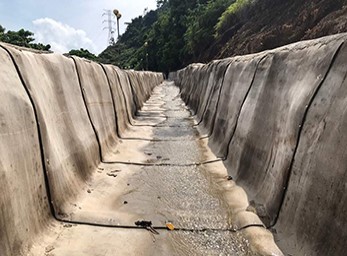 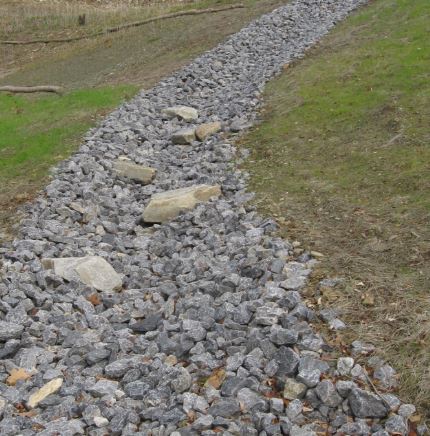 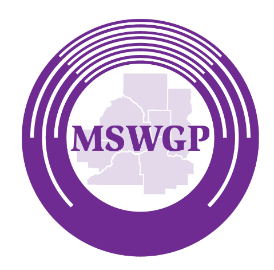 Channel Shape – Domain Values
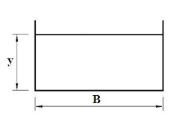 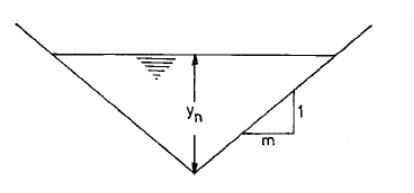 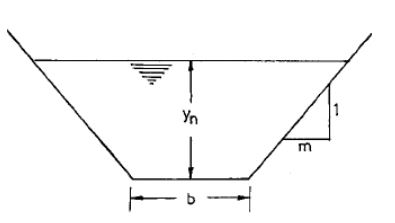 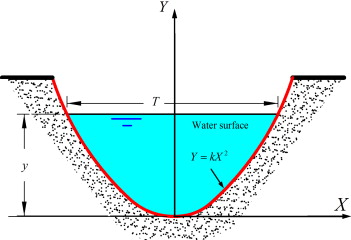 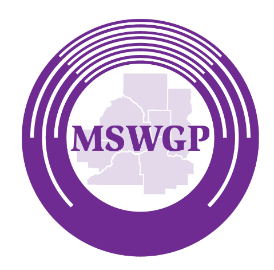 L_CHANNELS
Channel From (ID of the from asset)
Channel To (ID of the to asset)
Channel Status (domain)
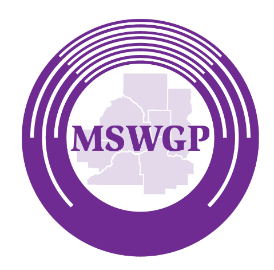 Channel Status – Domain Values
Same as (Pipe Status)
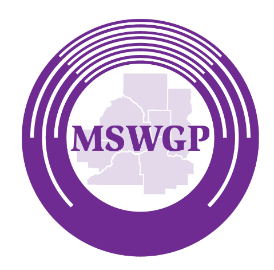 Channel Condition – Domain Values
Too subjective…
Better method?
Less categories?
Numerical rating?
Same as
Pipe Condition?
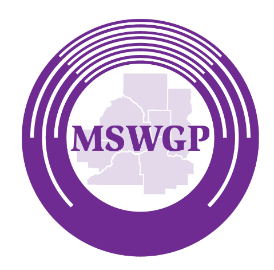 L_CHANNELS
Channel Condition Date
Channel Installation Date
Channel Modification Date

Channel Vertical Datum
Channel Horizontal Datum
(same as Pipe vDatum/hDatum)
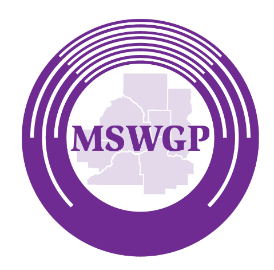 L_CHANNELS
Channel Location (address point, intersection)
Channel As Built (link/URL to relevant file)

Channel Consequence of Failure
Channel Probability of Failure
Channel Criticality to System
1-5 rating system (1=low, 5=high)
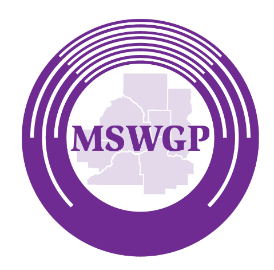 L_CHANNELS
Channel Ownership Type*
Channel Ownership Name

Channel Maintenance Authority Type*
Channel Maintenance Authority Name

Channel Producer/Source Type*
Channel Producer/Source Name

*Shared domain: Management Type
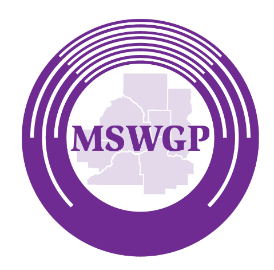 Management Type
(add Federal?)
(other values?)
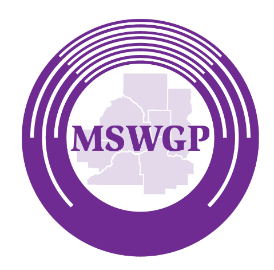 L_CHANNELS
Last Modified (Data) - Date
Channel Easement (Yes, No, Unknown)
CTU Name
CTU Code
County Code
County Name
State Code
Data Source
Comments
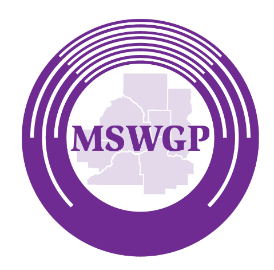 Artificial Paths
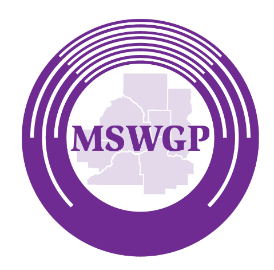 L_APATH (Artificial Paths)
Artificial Path Status
Same as:
Pipe Status
Channel Status
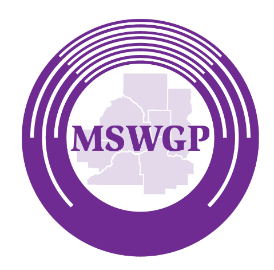 L_APATH (Artificial Paths)
Artificial Path Type
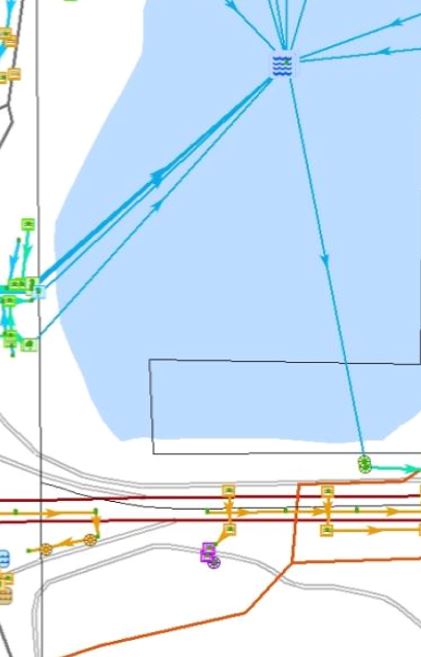 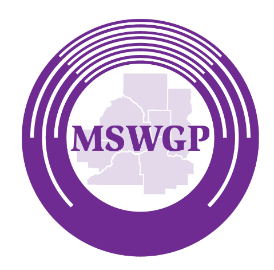 Management Type
(add Federal?)
(other values?)
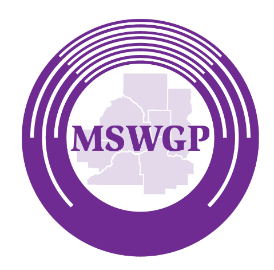 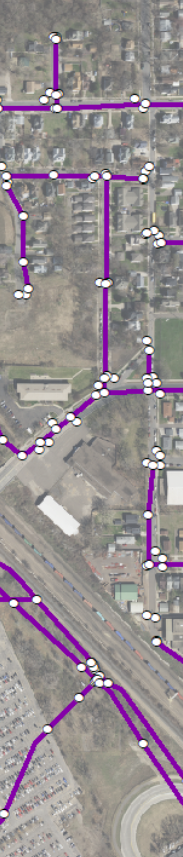 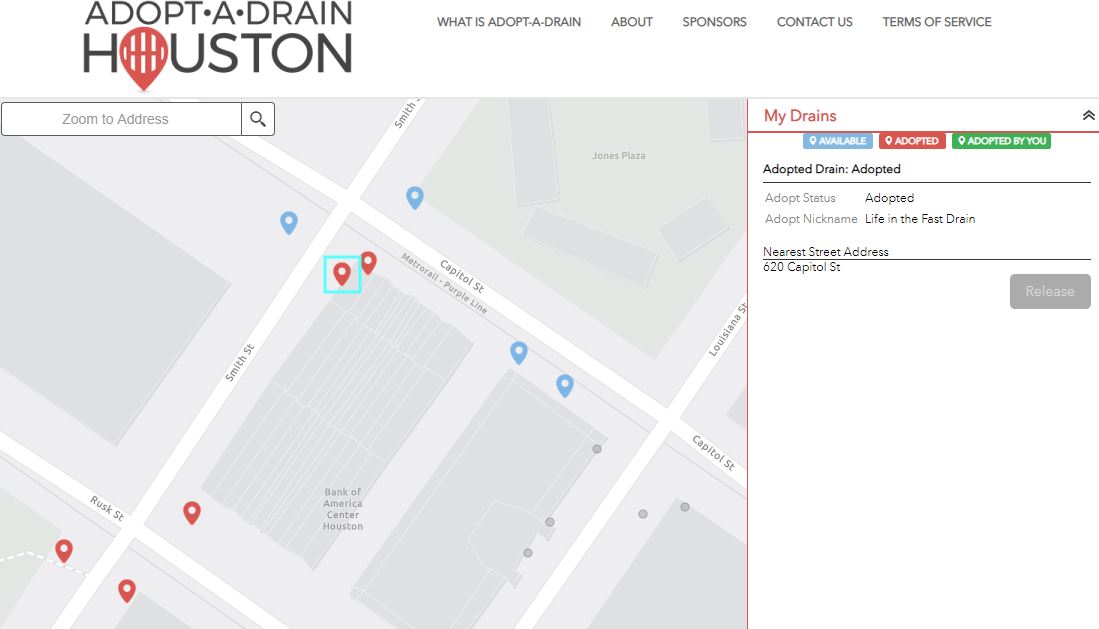 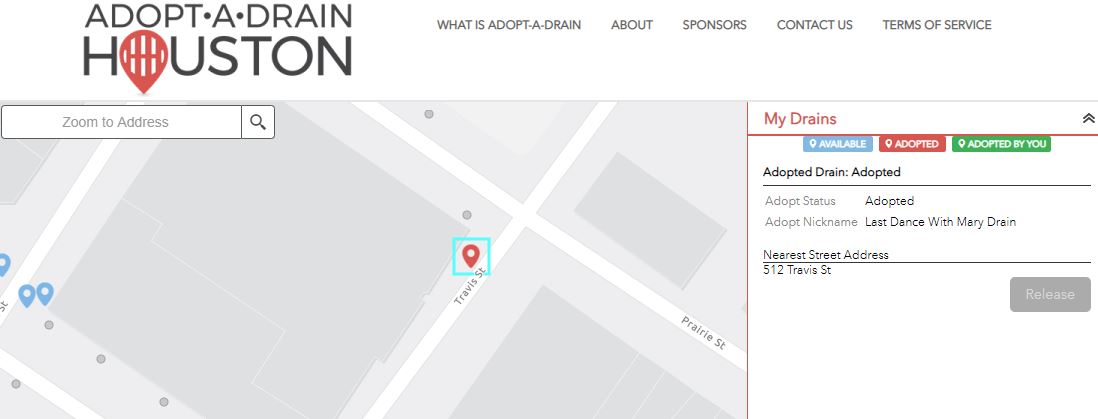 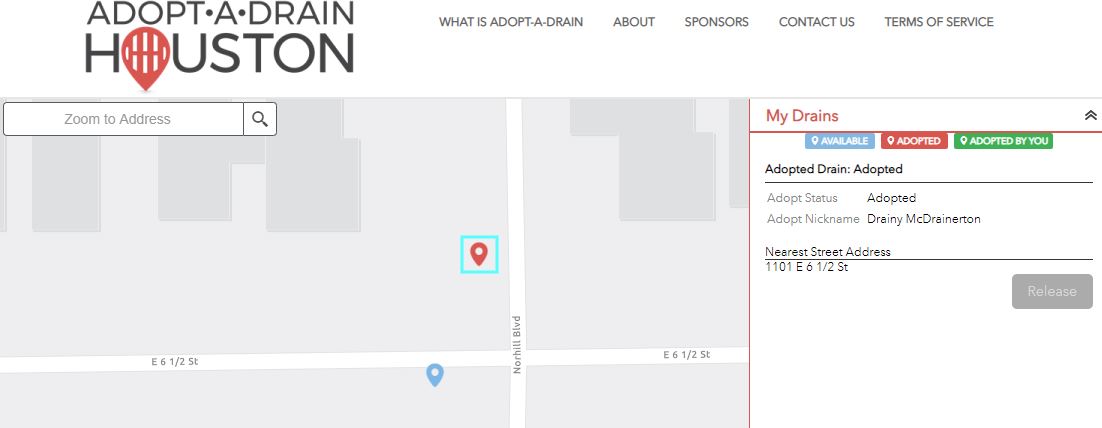 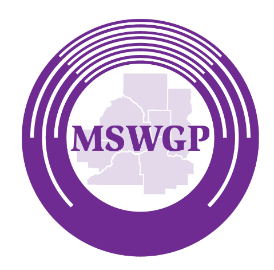 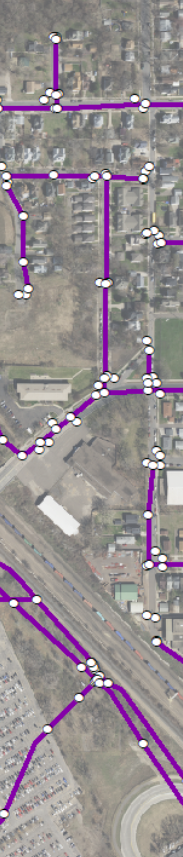 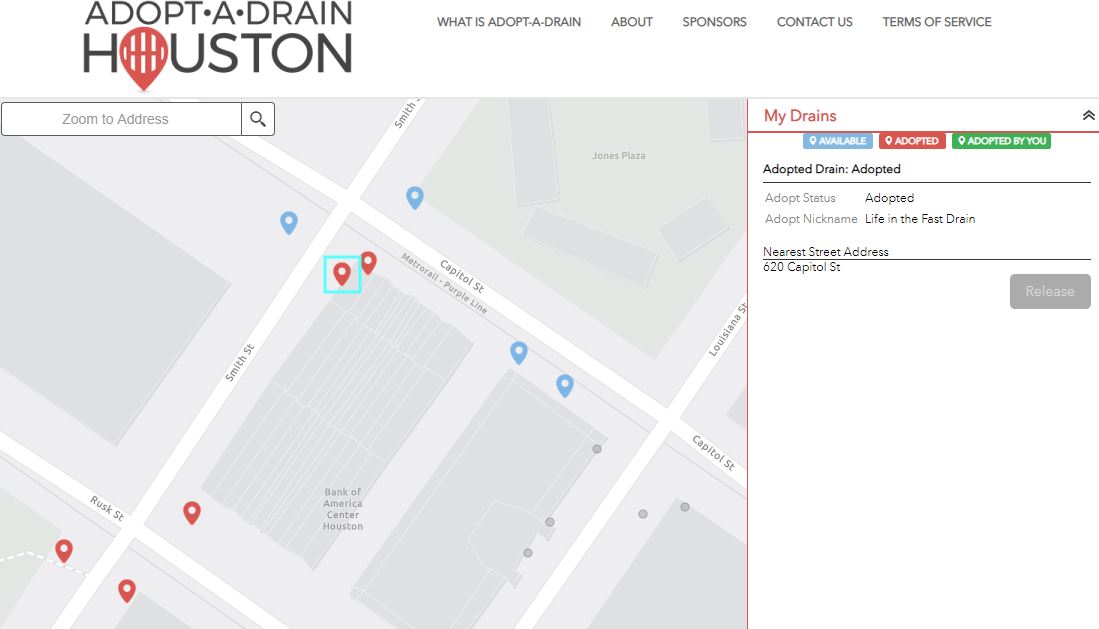 “Life in the Fast Drain”
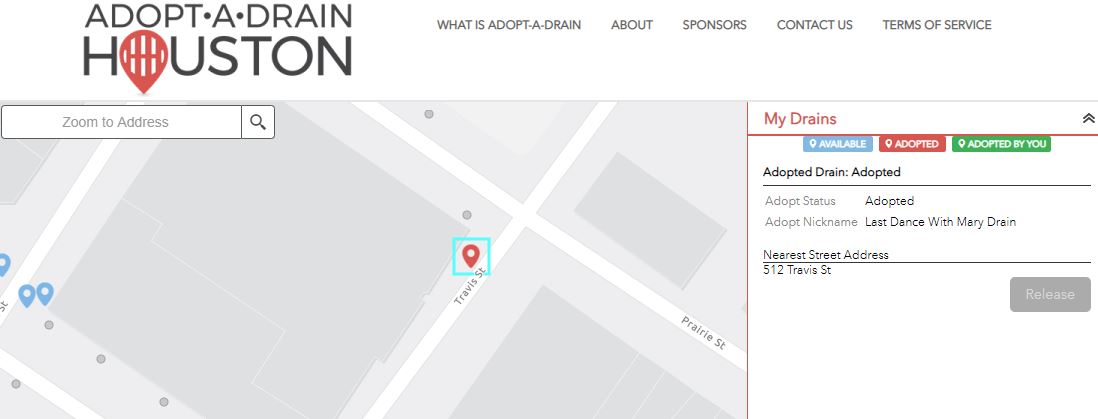 “Last Dance
With Mary
Drain”
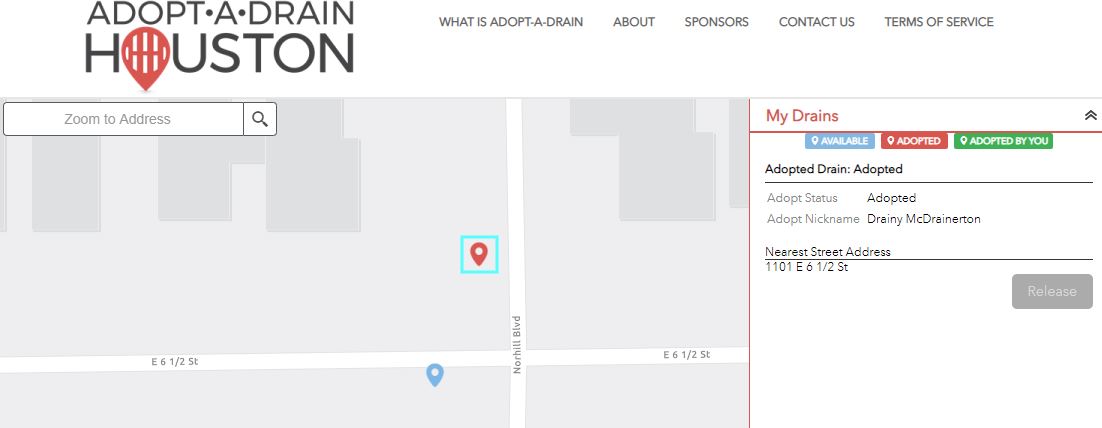 “Drainy
McDrainerton”
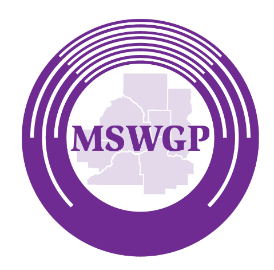 Basins (P_BASIN)
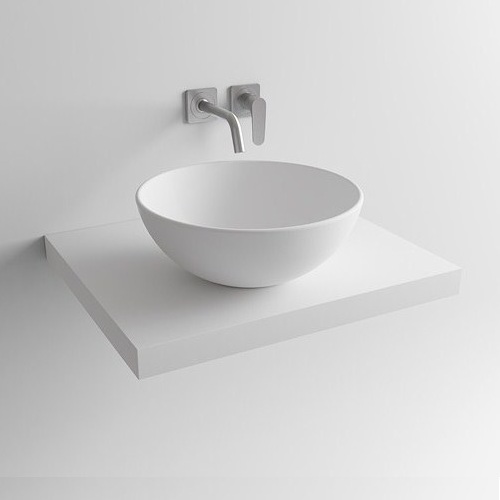 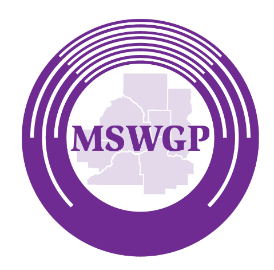 P_BASIN
Unique Identifier
Basin Federated ID
Local Parcel ID
DNR Lake ID
PWI Number
Constructed or Natural Origin
Name
Basin Type
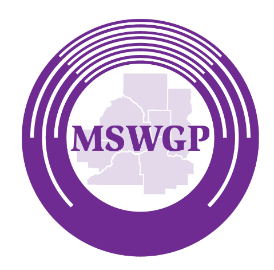 Constructed or Natural Origin
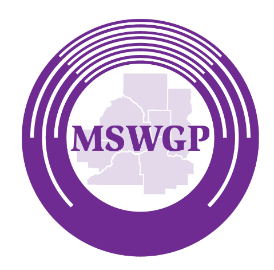 Basin Type
“Junction point”

What is it?
Do we need it?
If so, where should it go?
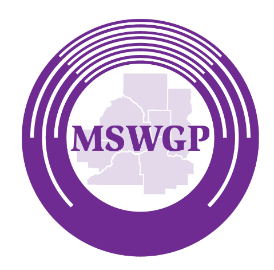 P_BASIN
Basin Depth (designed depth, feet)
Basin Area (surface area, acres)
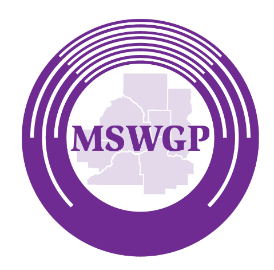 P_BASIN
Design Volume (acre feet)
Inspection Frequency (Frequency)
Last Inspection Date
Maintenance Frequency (Frequency)
Last Maintenance Date
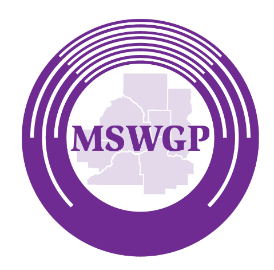 Frequency Domain
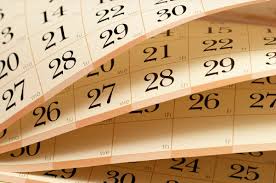 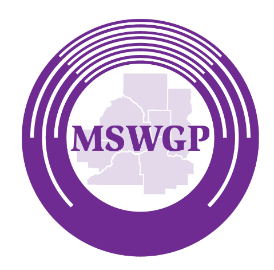 Last Maintenance Activity
What is the viability, need or potential for carrying this in the standard?
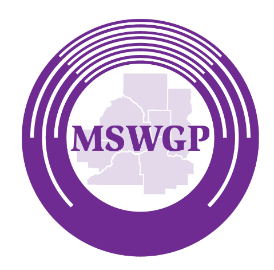 P_BASIN
Infiltration Rate (inches per hour)
Normal elevation (feet)
Highwater elevation (feet)
Low water elevation (feet)
Flood elevation (feet)
Bottom elevation (feet) 
Overflow elevation (feet)
Floodstage elevation (feet)
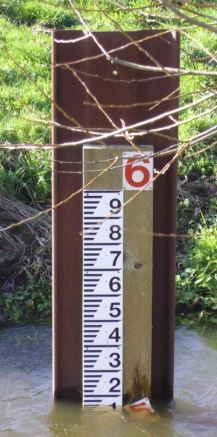 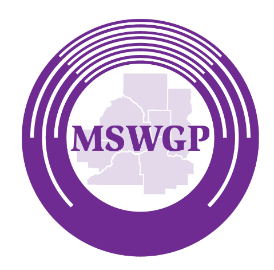 P_BASIN
Vertical Datum
Horizontal Datum
Ordinary High Water Level (feet)
Link to Public As-Builts
Basin Impairment (domain)
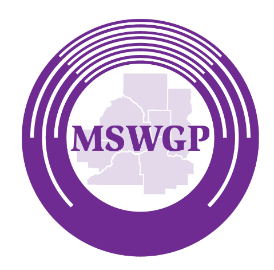 Basin Impairment Domain
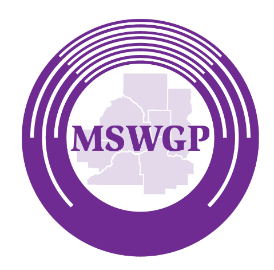 Basin Impairment Domain
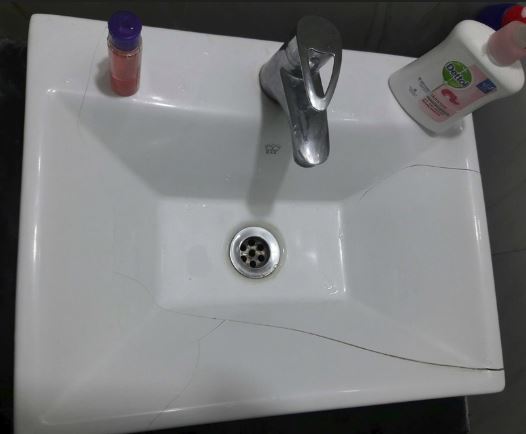 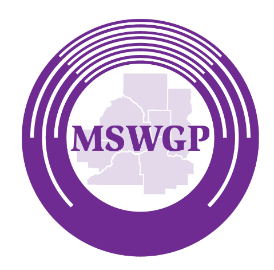 Impairment!
P_BASIN
Basin Ownership Type*
Basin Ownership Name

Basin Maintenance Authority Type*
Basin Maintenance Authority Name

Basin Producer/Source Type*
Basin Producer/Source Name

*Shared domain: Management Type
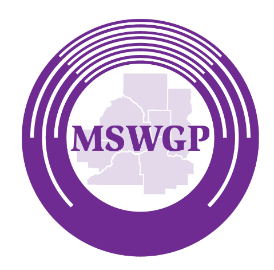 Management Type
(add Federal?)
(other values?)
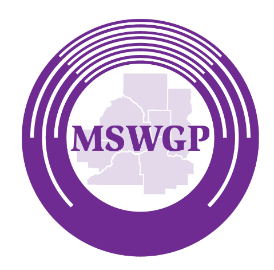 P_BASIN
Last Modified (Data) - Date
Basin Easement (is this needed?)
CTU Name
CTU Code
County Code
County Name
State Code
Data Source
Comments
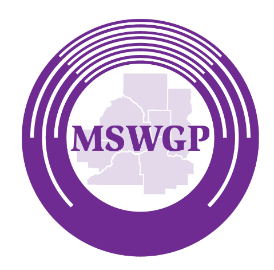 We are going to skip
STRUCTURES for the moment…
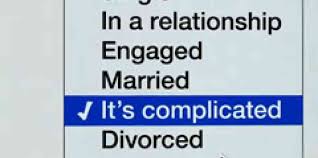 …and go straight to BMPs
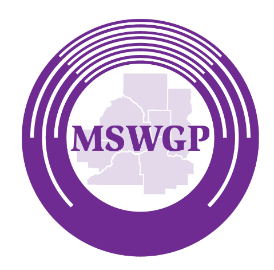 P_BMPs
Best Management Practices
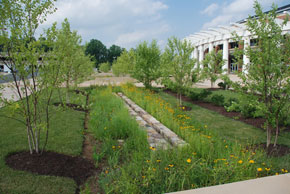 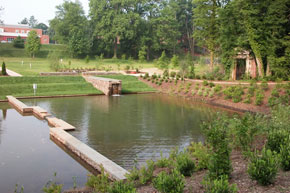 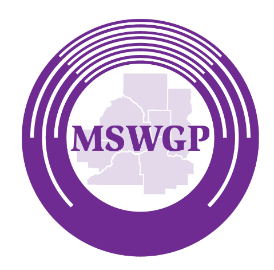 P_BMPs
BMP ID
BMP Federated ID
BMP Type (domain)
BMP Length
BMP Width
BMP Height or Mean Depth (feet)
BMP Elevation (feet above sea level)
BMP Contributing Drainage Area*

*Applies only to water treatment devices
Land surface area that discharges to the structure, in units of acres
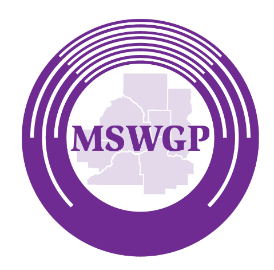 BMP Type – Domain
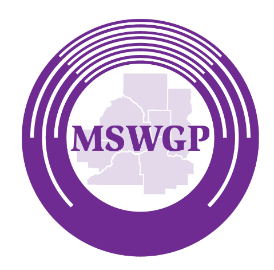 P_BMPs
BMP Surface Area (in square feet)
BMP Designed Treatment Volume (gallons?)

BMP Holds Water (Yes, No, Unknown)
BMP Design Infiltration Rate (inches per hour)

BMP Filter Material (domain)
BMP Filter Type (recommended for removal)
BMP Ground Cover (new domain)
BMP Inspection Status  (new domain)
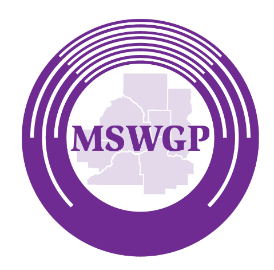 BMP Type – Filter Material
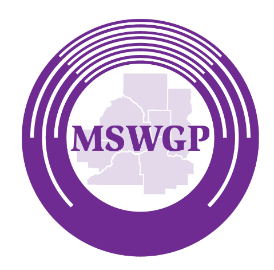 BMP Type – Filter Type
This value & domain are
recommended for deletion/removal
by the Point-Polygon Team
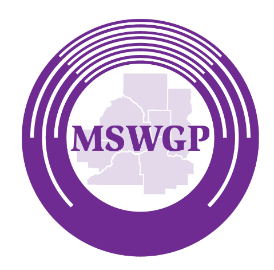 BMP Type – Ground Cover
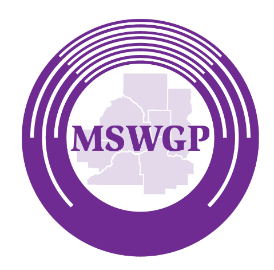 BMP Type – Inspection Status
  Rename as Inspection Cycle?
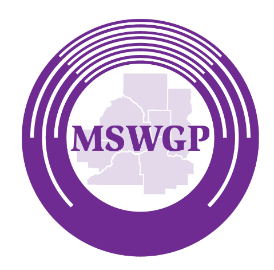 P_BMPs
BMP Rotation (angle for symbol)
BMP Horizontal Accuracy (domain)
BMP Vertical Accuracy (domain)
BMP Status (domain)
BMP Condition (domain)
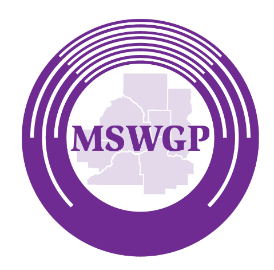 Horizontal Accuracy
GPS units are in meters
Most other units in our standard are in feet
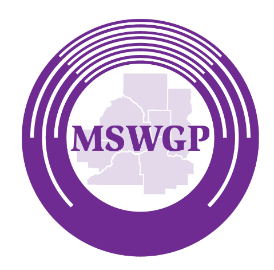 Vertical Accuracy
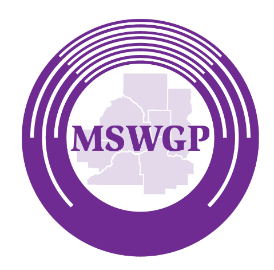 BMP Status
Same as?:
Pipe Status
Channel Status
Artificial Path Status
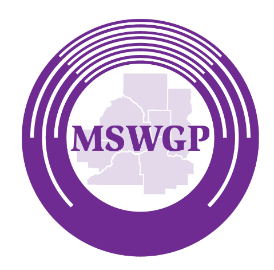 P_BMPs
BMP Condition >>
BMP Condition Assessed (date)
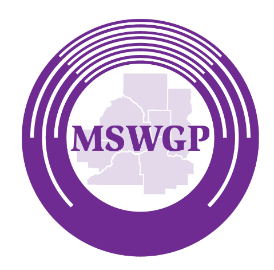 P_BMPs
BMP Condition Assessed (date)
BMP Structure Installed (date)
BMP Structure Modified (date)

BMP Vertical Datum
BMP Horizontal Datum
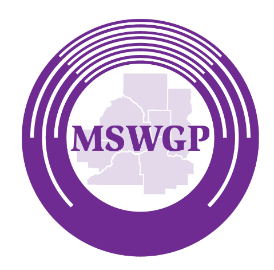 P_BMPs
BMP General Structure Location
(address point/intersection)

BMP Easement (yes, no, unknown)

BMP Link to Public As-Builts

BMP Consequence of Failure
BMP Probability of Failure
BMP Critical to System
1-5 rating system (1=low, 5=high)
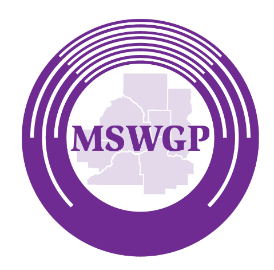 P_BMPs
BMP Ownership Type*
BMP Ownership Name

BMP Maintenance Authority Type*
BMP Maintenance Authority Name

BMP Producer/Source Type*
BMP Producer/Source Name

*Shared domain: Management Type
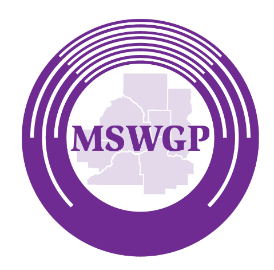 P_BMPs
Last Modified
CTU Name
CTU Code
County Code
County Name
State Code
Data Source
Comments
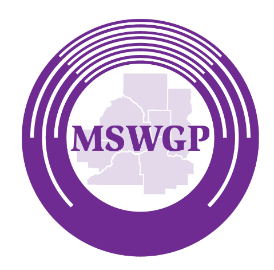 Monitoring Devices
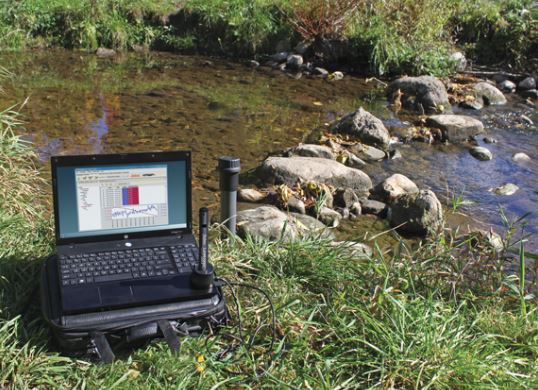 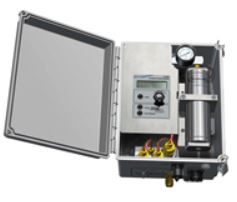 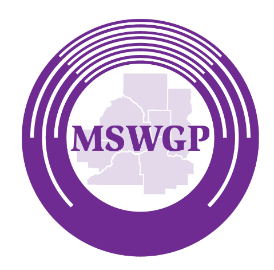 P_MONITOR:
Monitor ID
Monitor Federated ID
Monitor Category (domain)
Monitor Type (domain)
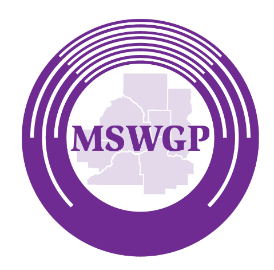 Monitor Category
<< Recommended addition from the
     Point-Polygon Team
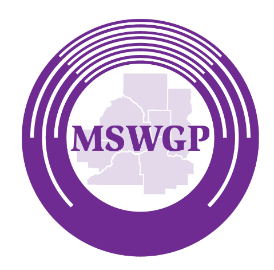 Monitor Type
*Recommended additions from the
  Point-Polygon Team
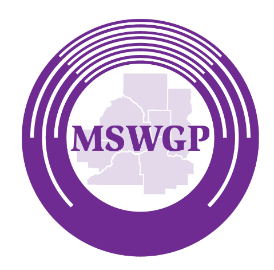 P_MONITOR:
Height or Mean Depth (feet)
Elevation (feet above mean sea level)
Contributing Drainage Area (acres)
Symbol Rotation (degrees)
Horizontal Positional Accuracy
Vertical Positional Accuracy
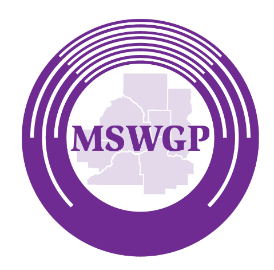 Horizontal Accuracy
GPS units are in meters
Most other units in our standard are in feet
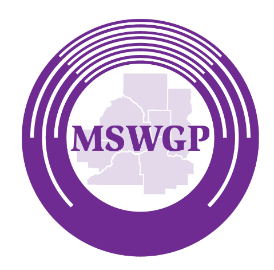 Vertical Accuracy
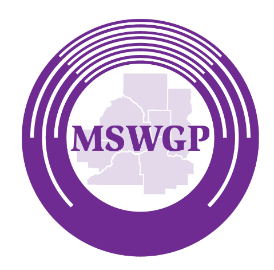 P_MONITOR:
Device Brand
Device Maintenance
Device Maintenance Type
Manufacturer Date
Monitor Status (needs a domain)
Monitor Condition
Date Condition Assessed
Date Device Installed
Date Device Modified
Date Device Expires
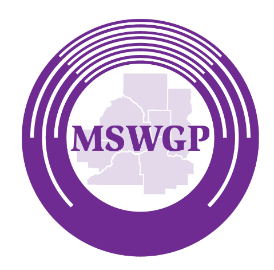 P_MONITOR:
Vertical Datum
Horizontal Datum
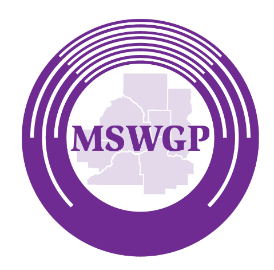 P_MONITOR:
Monitor Ownership Type*
Monitor Ownership Name

Monitor Maintenance Authority Type*
Monitor Maintenance Authority Name

Monitor Producer/Source Type*
Monitor Producer/Source Name

*Shared domain: Management Type
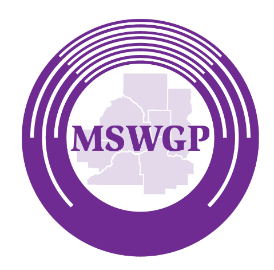 Management Type
(add Federal?)
(other values?)
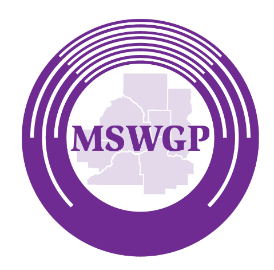 P_MONITOR:
Last Modified
CTU Name
CTU Code
County Code
County Name
State Code
Data Source
Comments
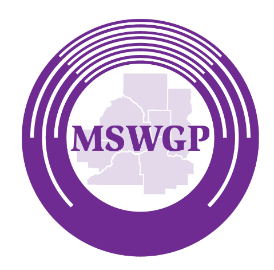 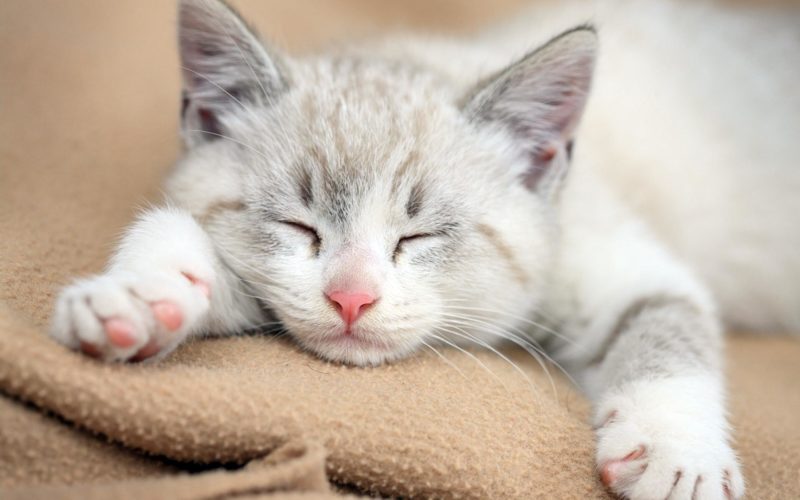 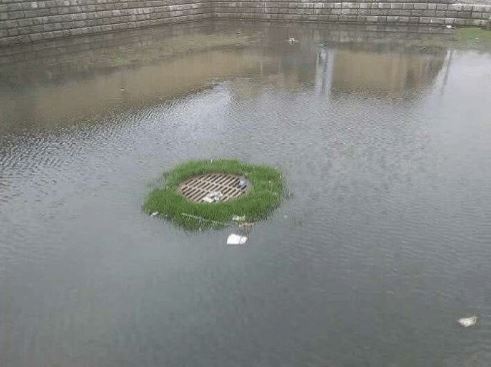 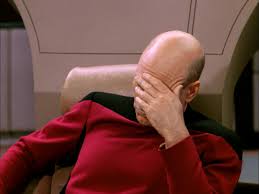 Worst. Drain. Ever.
OK, now we dive into
P_STRUCTURES
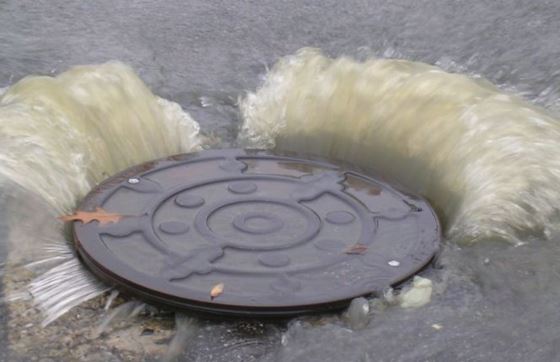 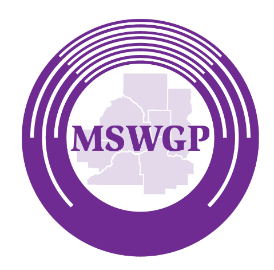 P_STRUCTURES
Point features representing:
Manholes
Inlet (Inflow)
Outlet (Outflow)
Outfalls
Control Structures
Treatment Devices
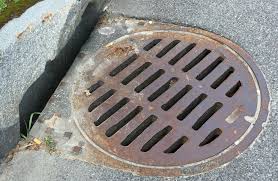 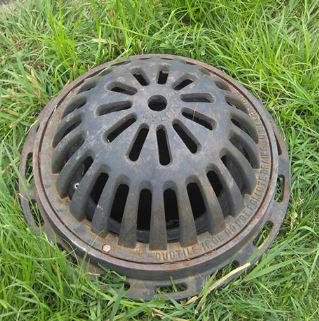 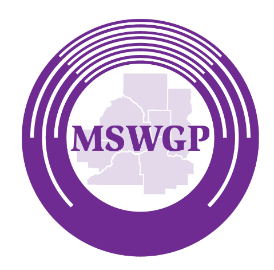 List of 77 Structure Types
STRUCTURES
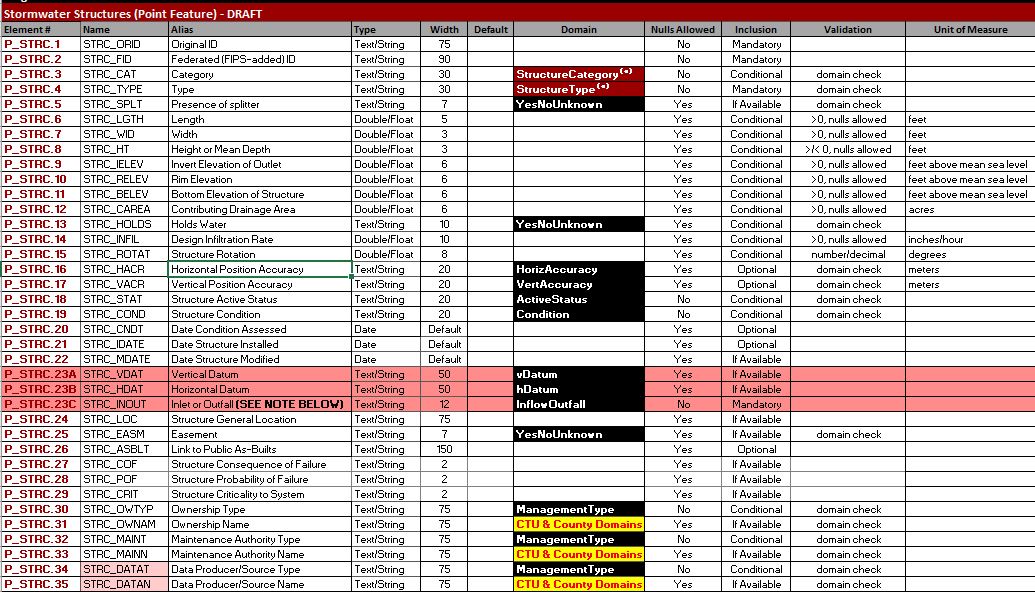 Similar in many respects to our
other components…
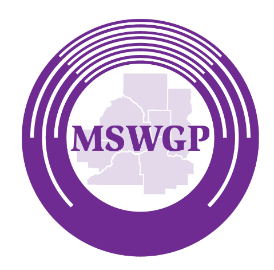 STRUCTURES Discussion:
Breakout STRUCTURES into two (more?)
discrete categories?
STRUCTURES
PIPE_ENDS

Retain STRUCTURES as a single entity with numerous attributes in place to help whittle it down for use.
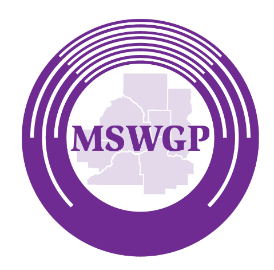 STRUCTURES
>> Manholes
>> Control Structures
>> Catch Basins
>> Treatment Devices

PIPE_ENDS
>> Inlets
>> Outlets
>> Outfalls
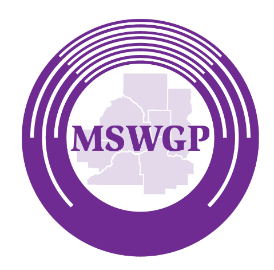 STRUCTURES
>> Manholes
>> Control Structures
>> Catch Basins
>> Treatment Devices

PIPE_ENDS
>> Inlets
>> Outlets
>> Outfalls
Reduce
further?
Reduce
further?
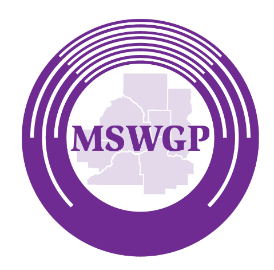 STRUCTURES
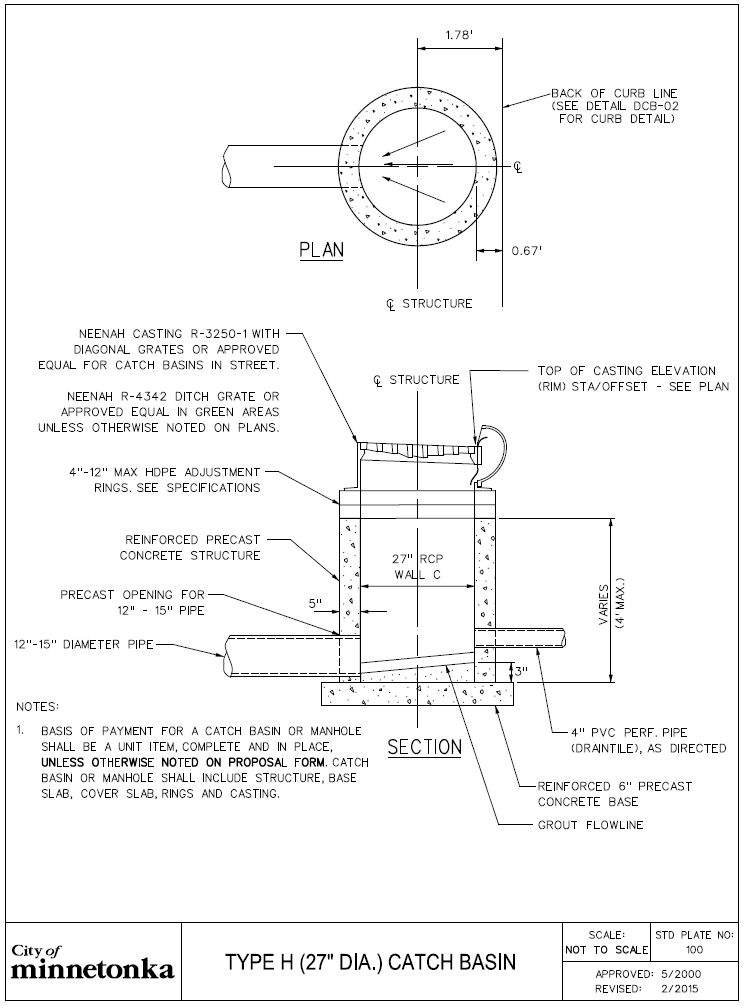 Catch Basin:

>> Dimensions
>> Location
>> Material
>> Function
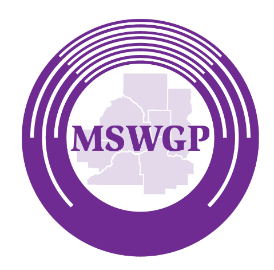 STRUCTURES
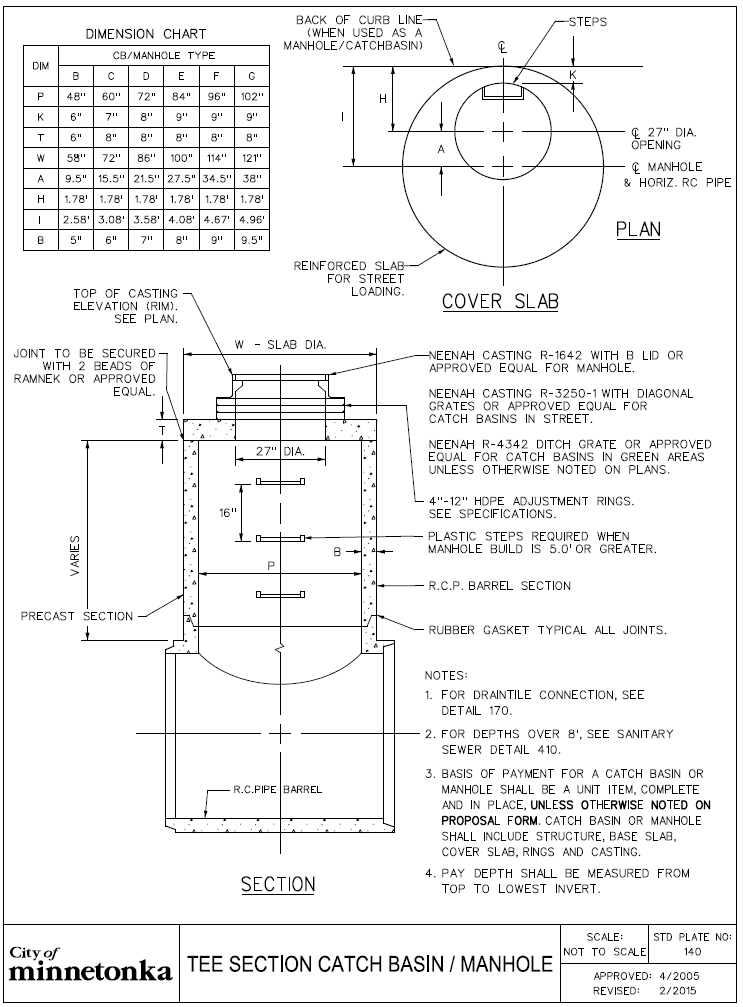 Catch Basin:

>> Dimensions
>> Location
>> Material
>> Function
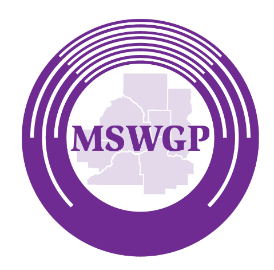 STRUCTURES
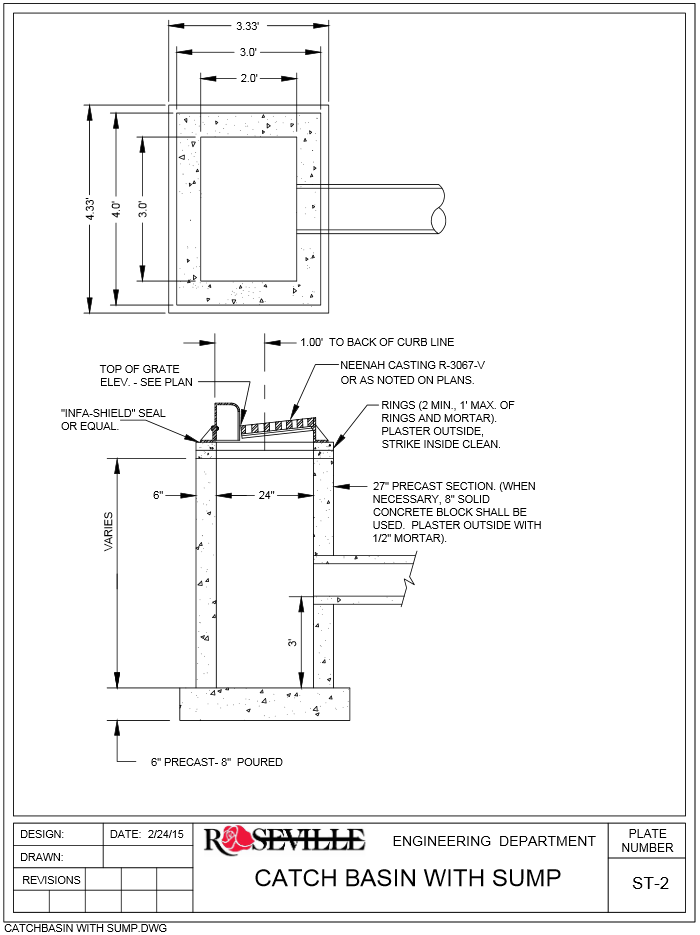 Catch Basin/
With Sump

>> Dimensions
>> Location
>> Material
>> Function
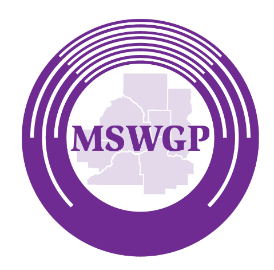 STRUCTURES
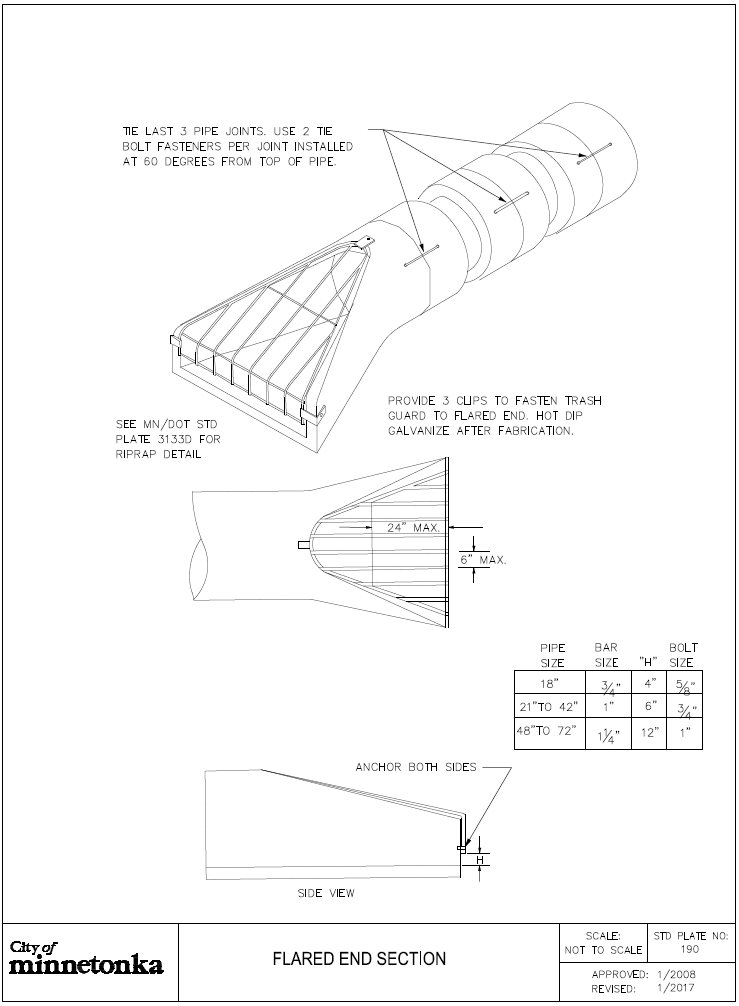 Flared End Section

>> Dimensions
>> Location
>> Material
>> Function
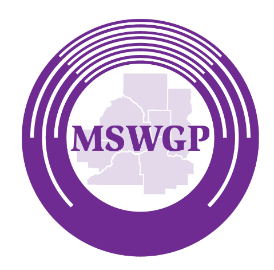 STRUCTURES
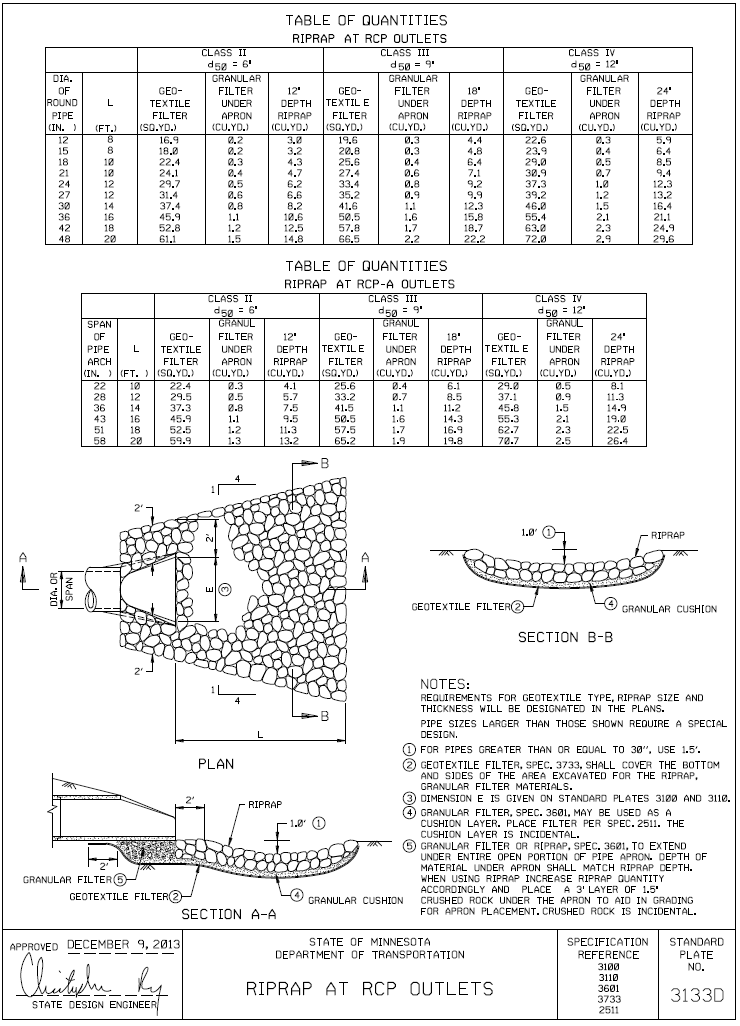 Outlet

>> Dimensions
>> Location
>> Material
>> Function
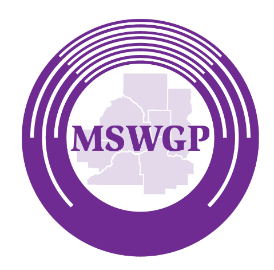 STRUCTURES
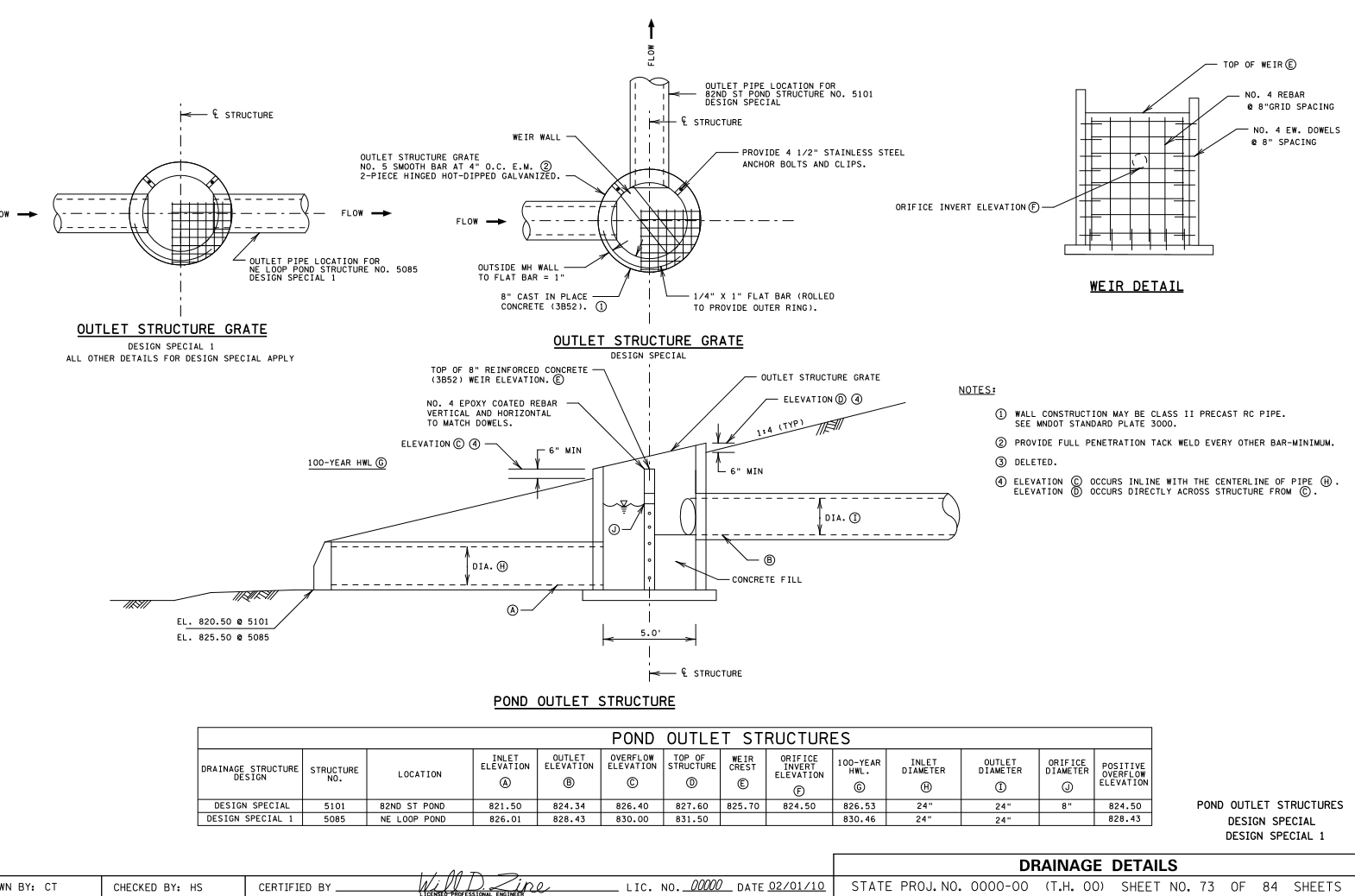 Pond Outlet Structure example
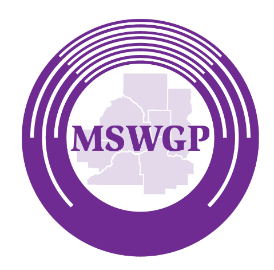 STRUCTURES
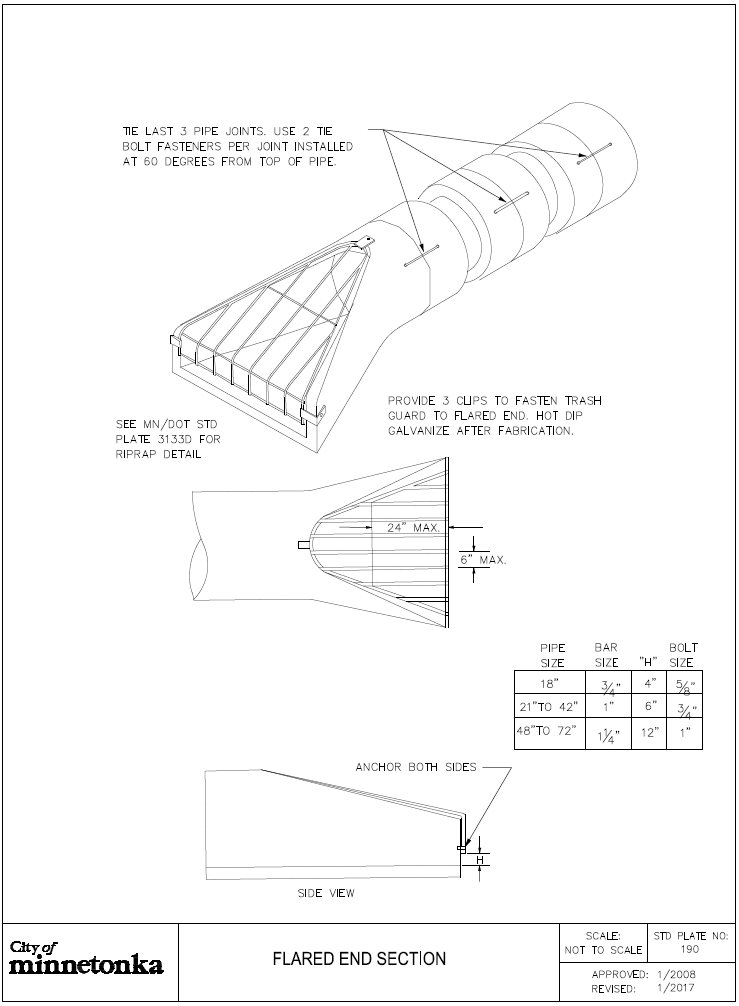 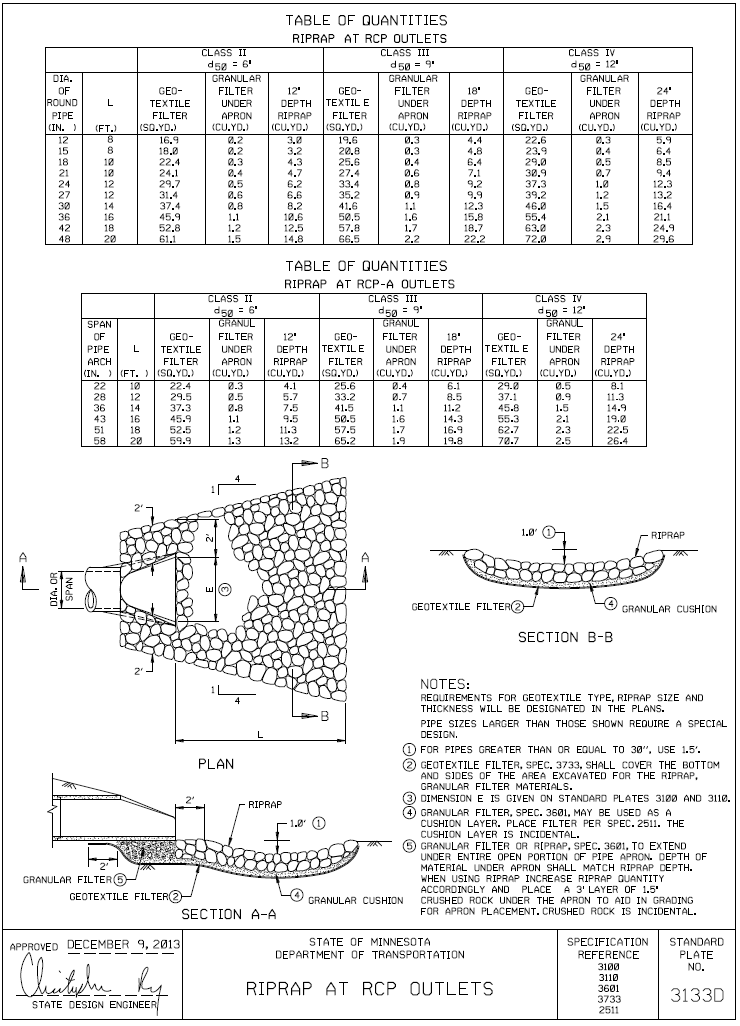 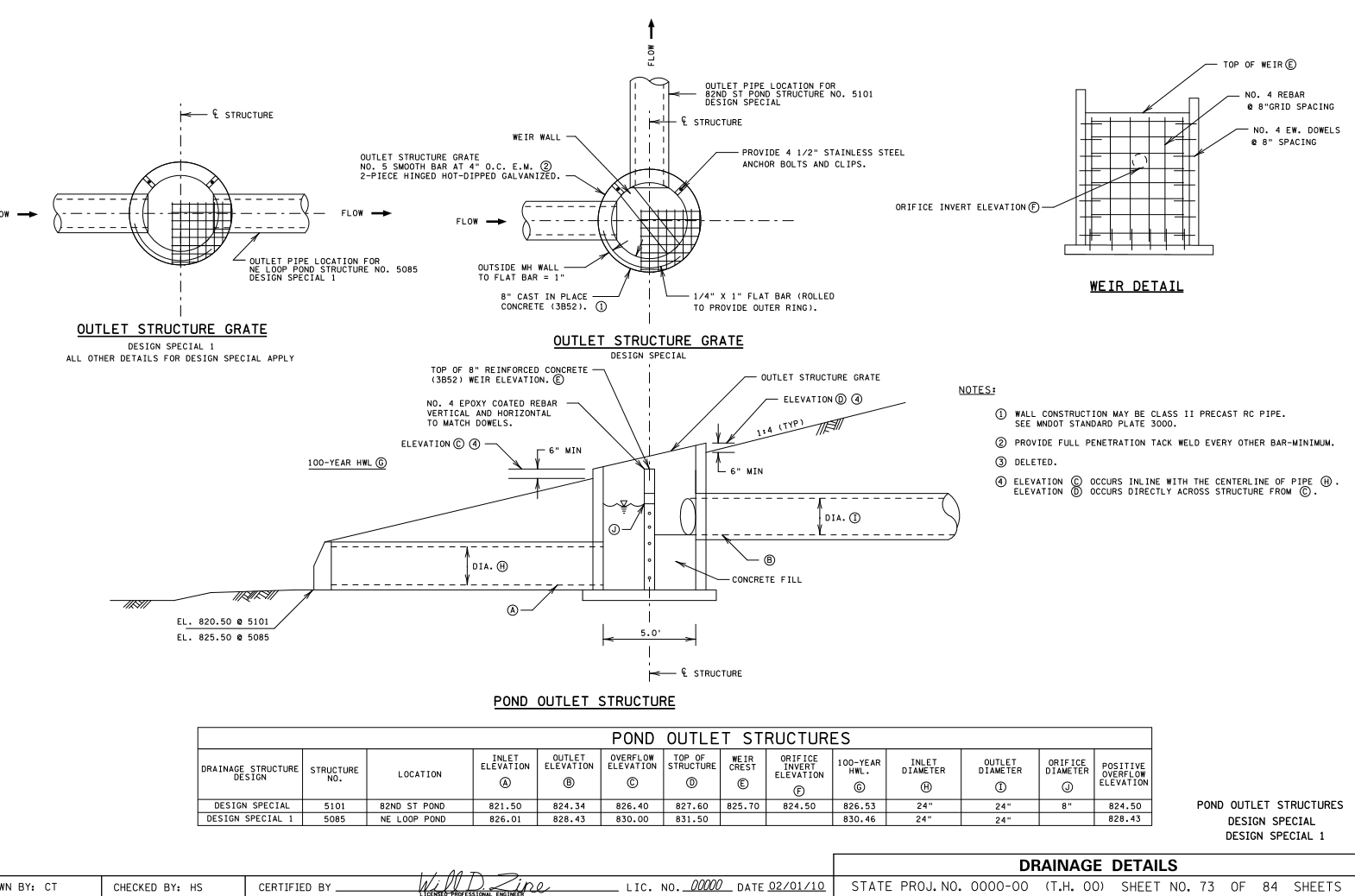 How can we (geospatial) create the best schema(s) to
be able to effectively represent and attribute these stormwater fixtures for maximum usability?

So that:
>> The geospatial data accurately represents the fixture
>> It can be consumed by/used for hydraulic/flow modeling
>> It can crosswalk into/out of asset management software
>> It meets the other needs we’ve identified and documented
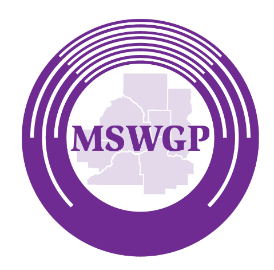 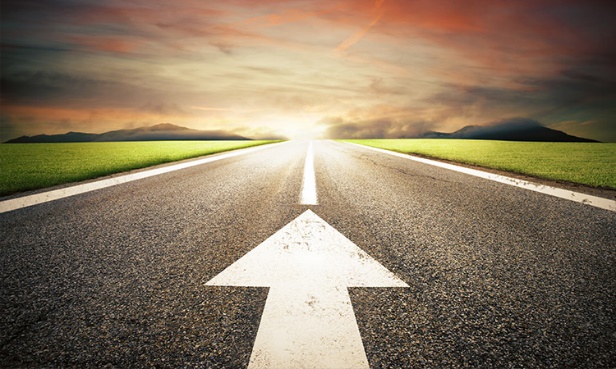 Moving forward

#1 ) Keep STRUCTURES as is and test it out within the pilot project

#2 ) Split it into two features
STRUCTURES and PIPE_ENDS

#3 ) Split it into numerous features
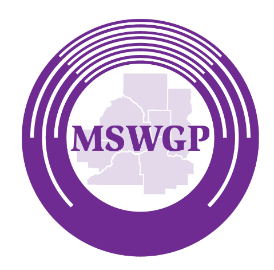 #1 ) Keep STRUCTURES as is and test it out within the pilot project

#2 ) Split it into two features STRUCTURES and PIPE_ENDS

#3 ) Split it into numerous features
Willingness of participants to:
“Plunge and Parse”
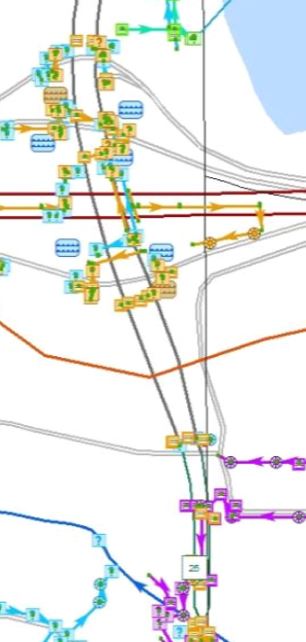 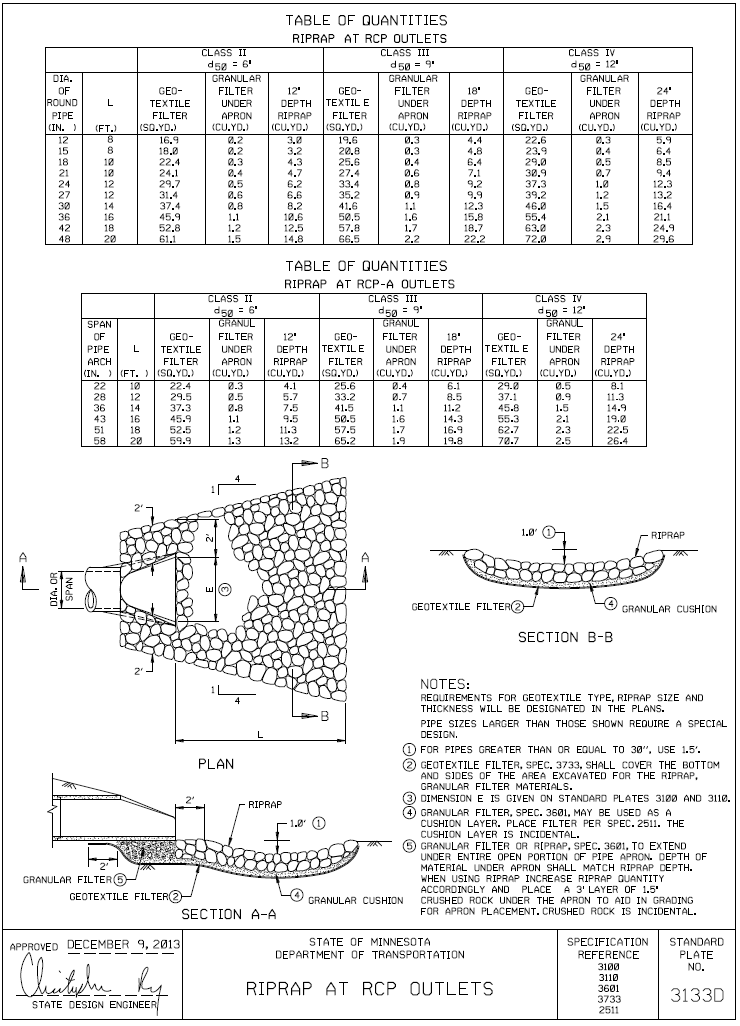 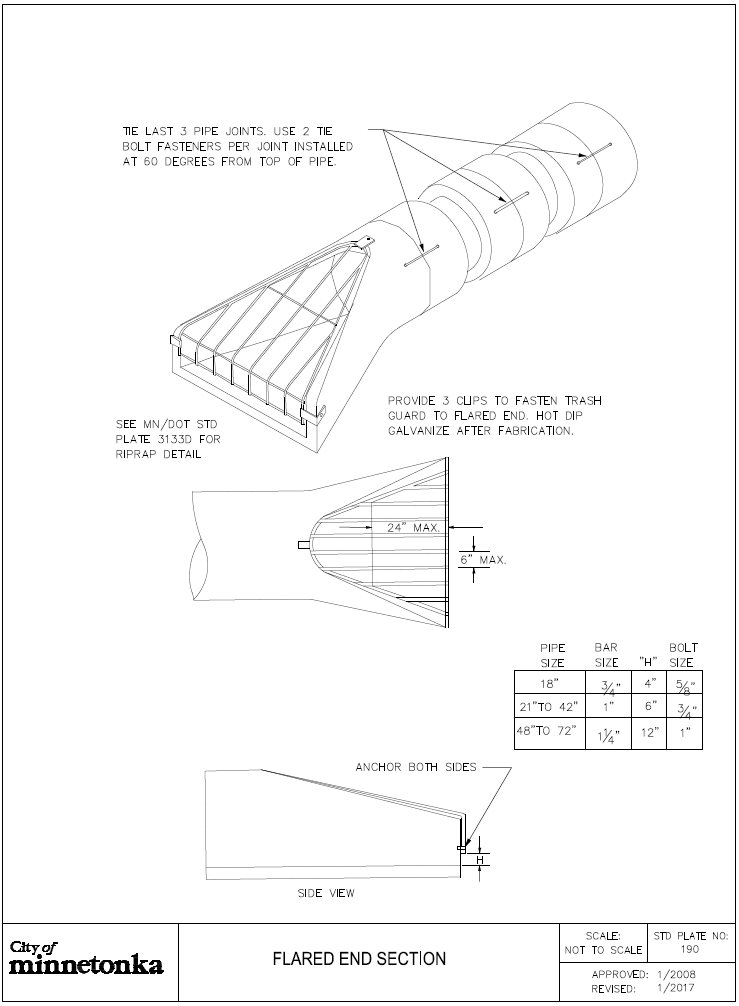 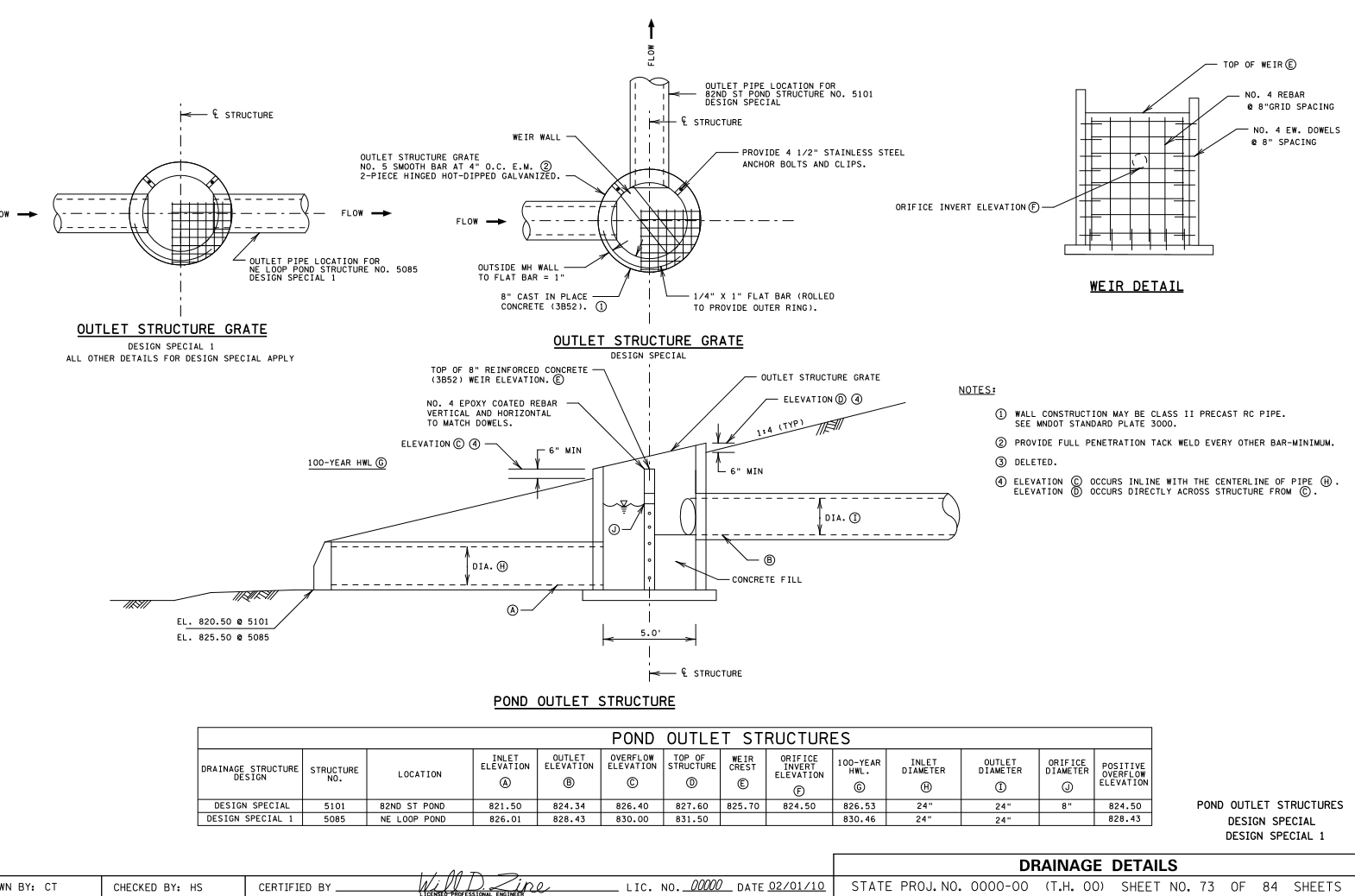 These into this >>
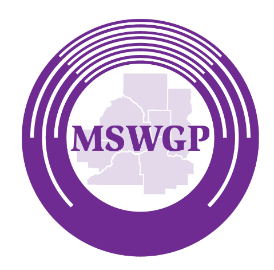 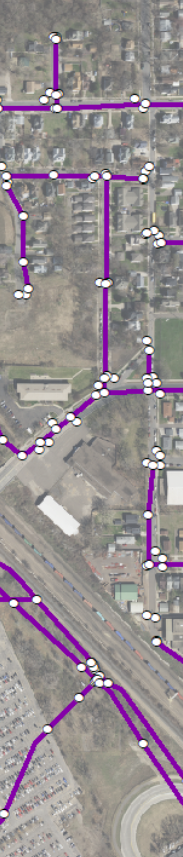 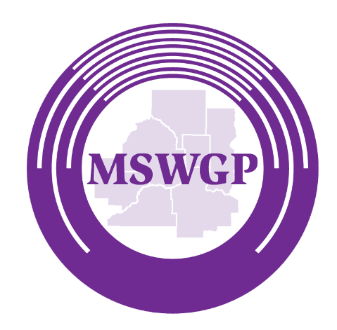 Agenda Item 6:
Review Next Steps


Agenda Item 7:
Next Meeting
City of Bloomington
Late July 2019